أعزائي الطلاب
عوداً حميداً 
و عاماً دراسياً حافلاً  بالتميز والعطاء
الفصل
٢
الجمع والطرح
مادة الرياضيات 

الصف الرابع  - الفصل الدراسي الأول
الفصل
٢
الجمع والطرح
تهيئة
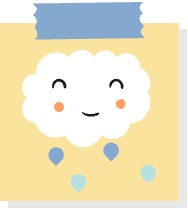 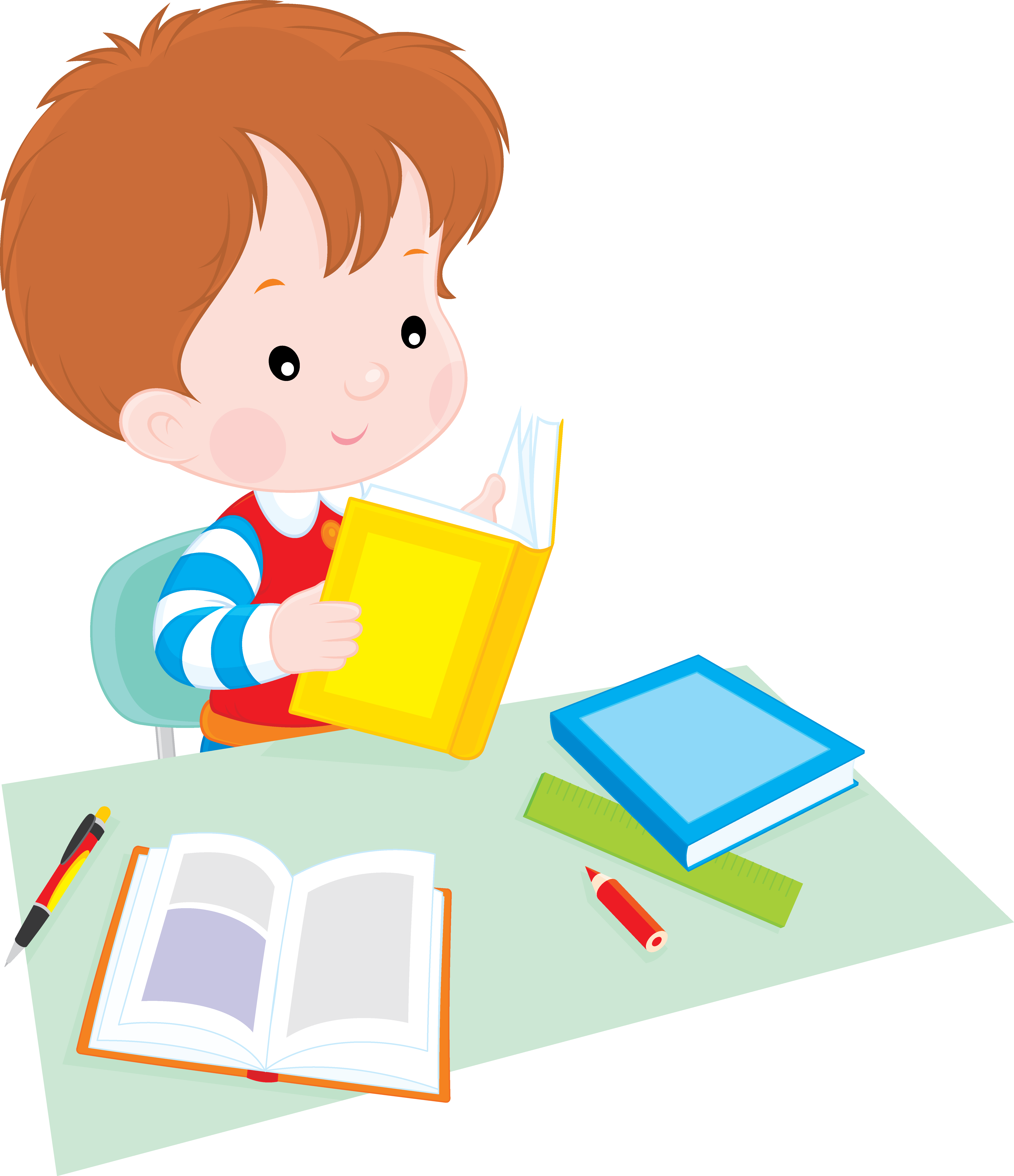 الفصل الأول : القيمة المنزلية
الفصل
٢
الجمع والطرح
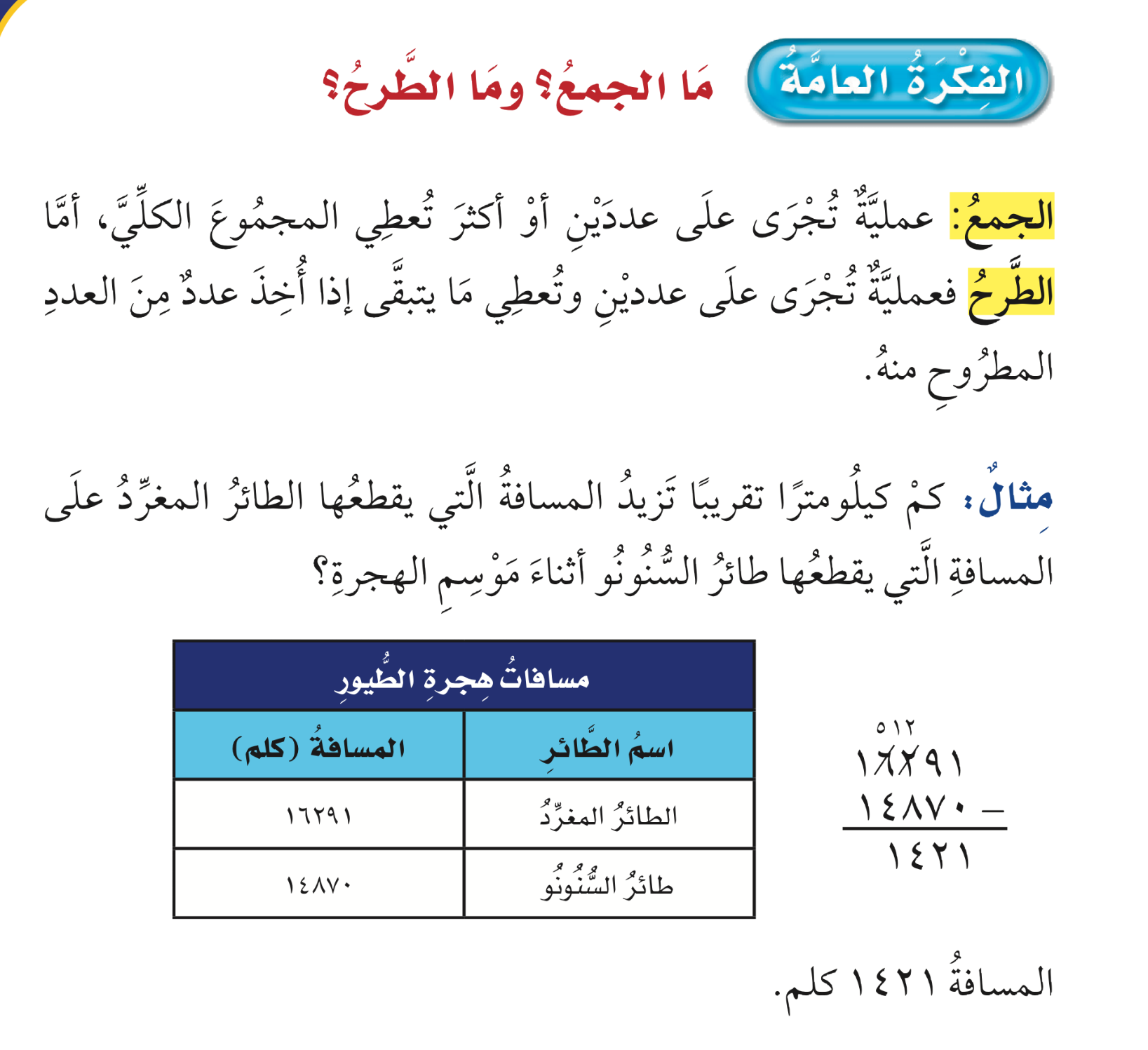 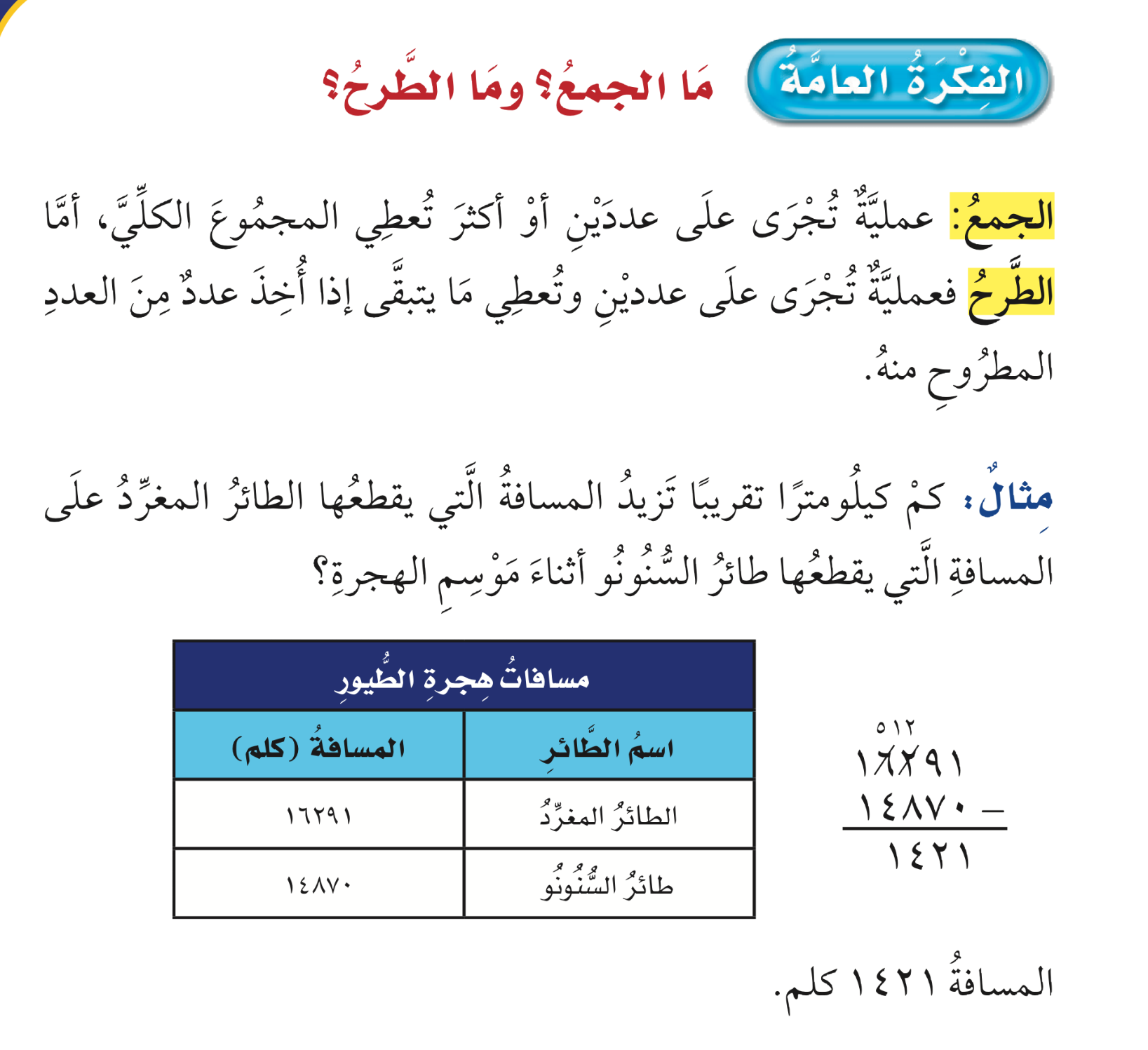 الفصل
٢
الجمع والطرح
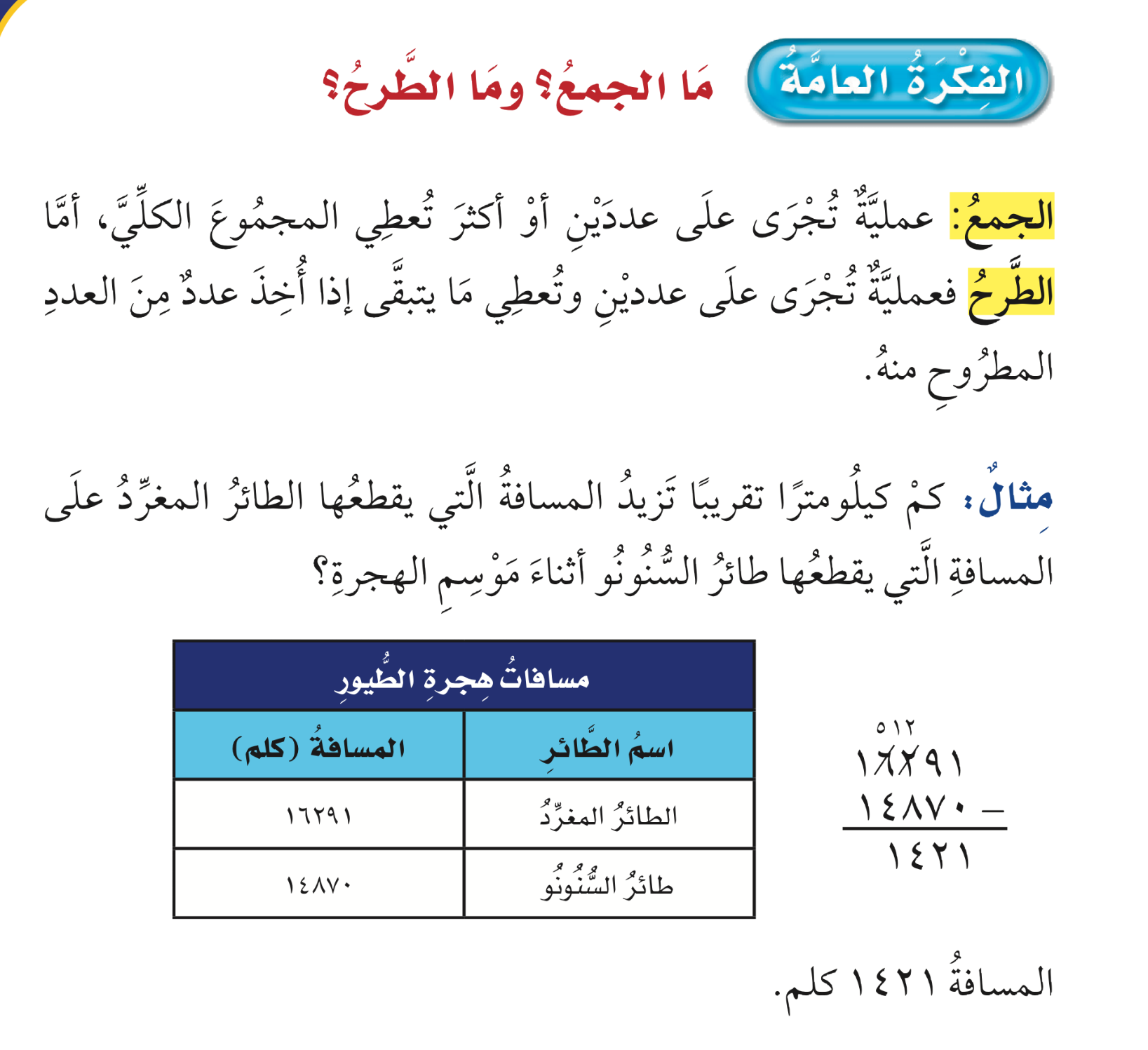 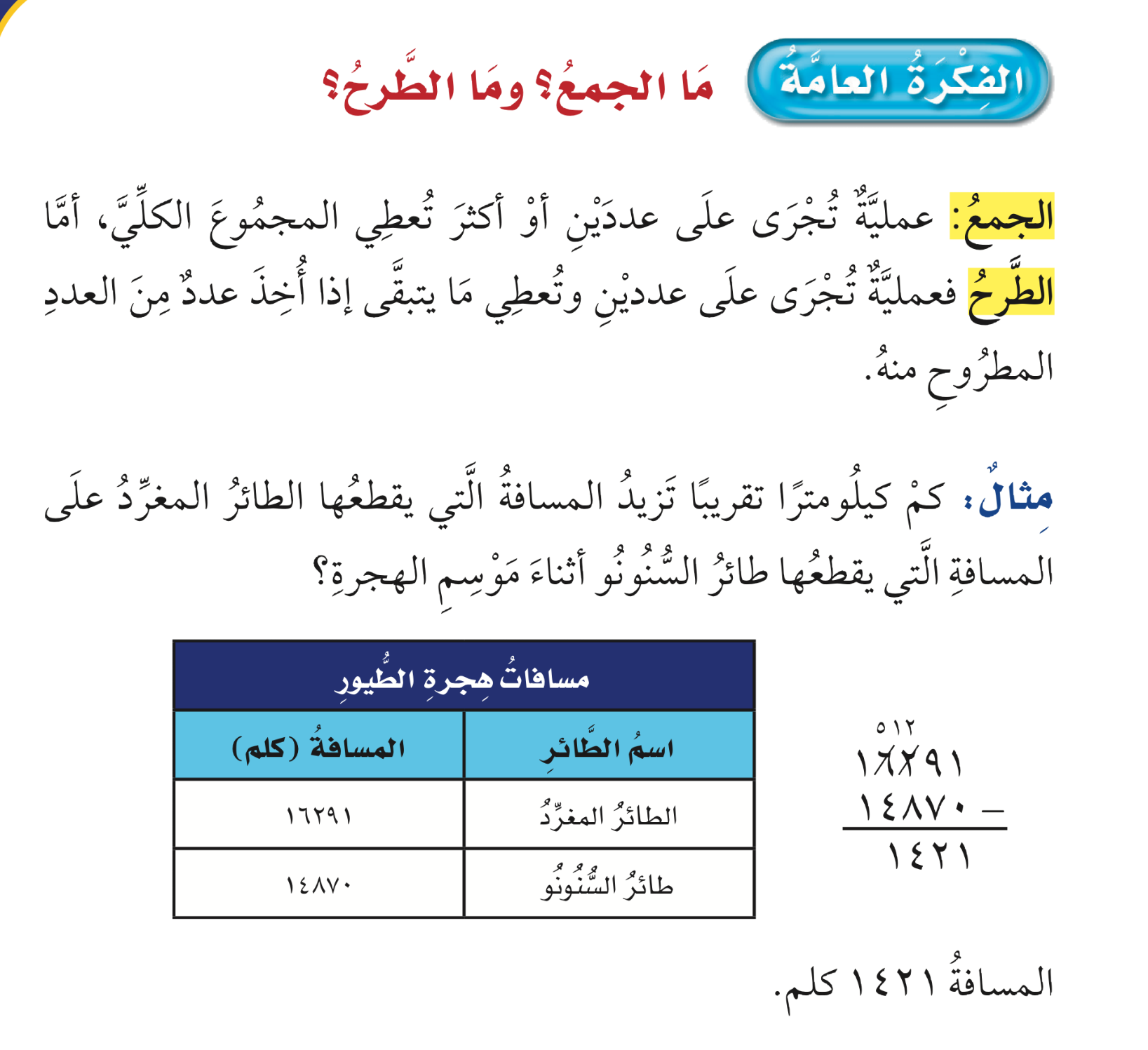 الفصل
٢
الجمع والطرح
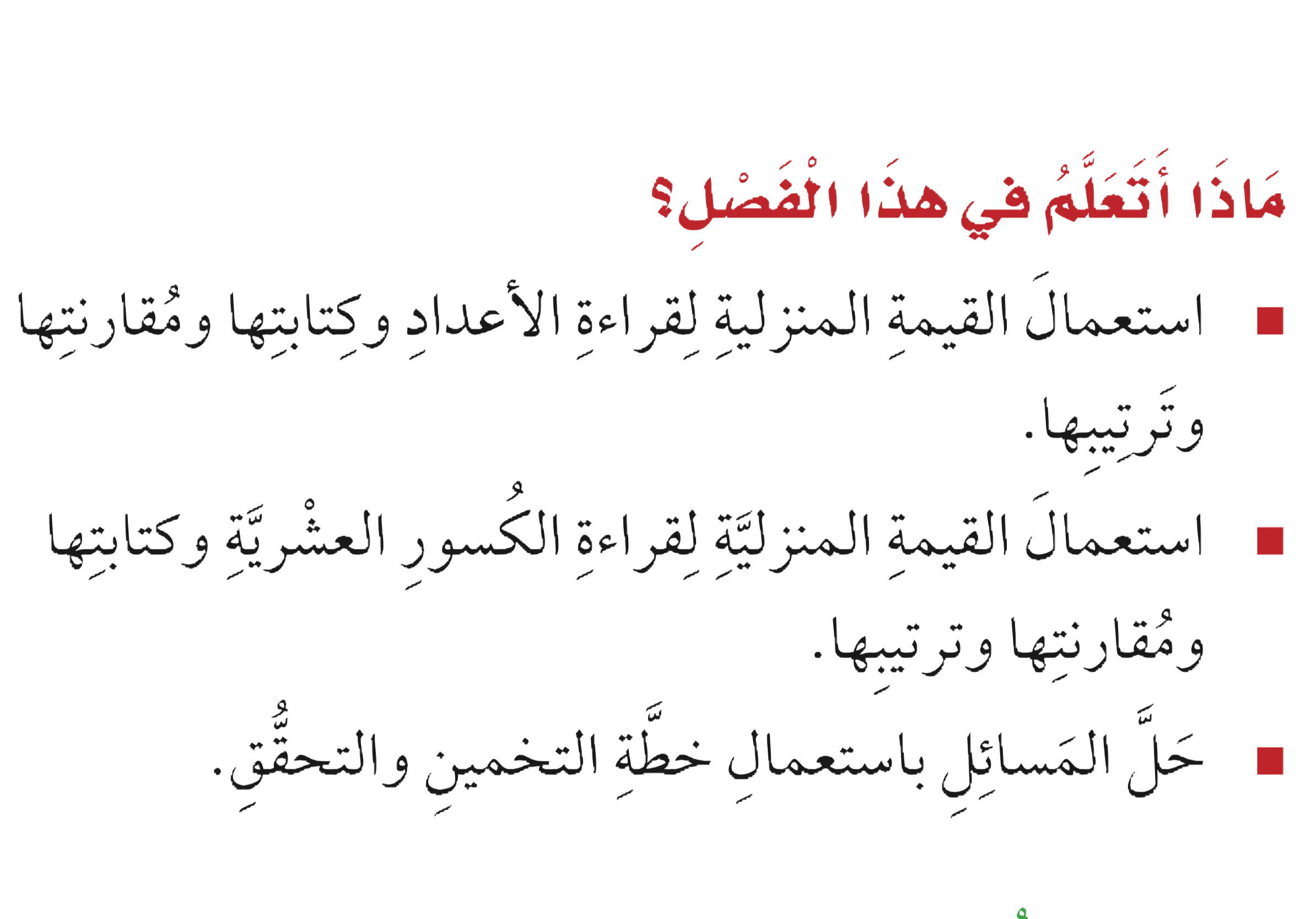 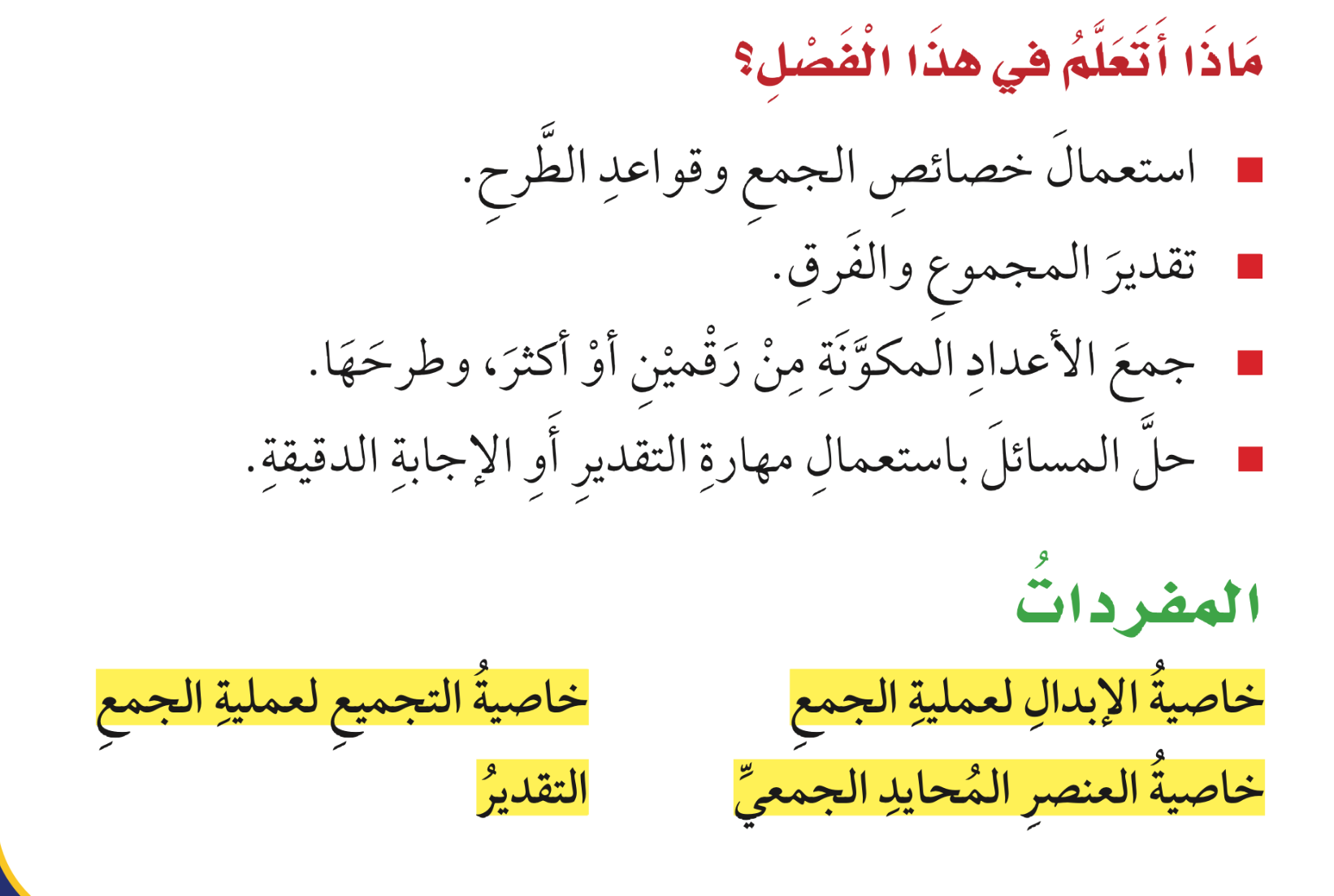 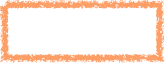 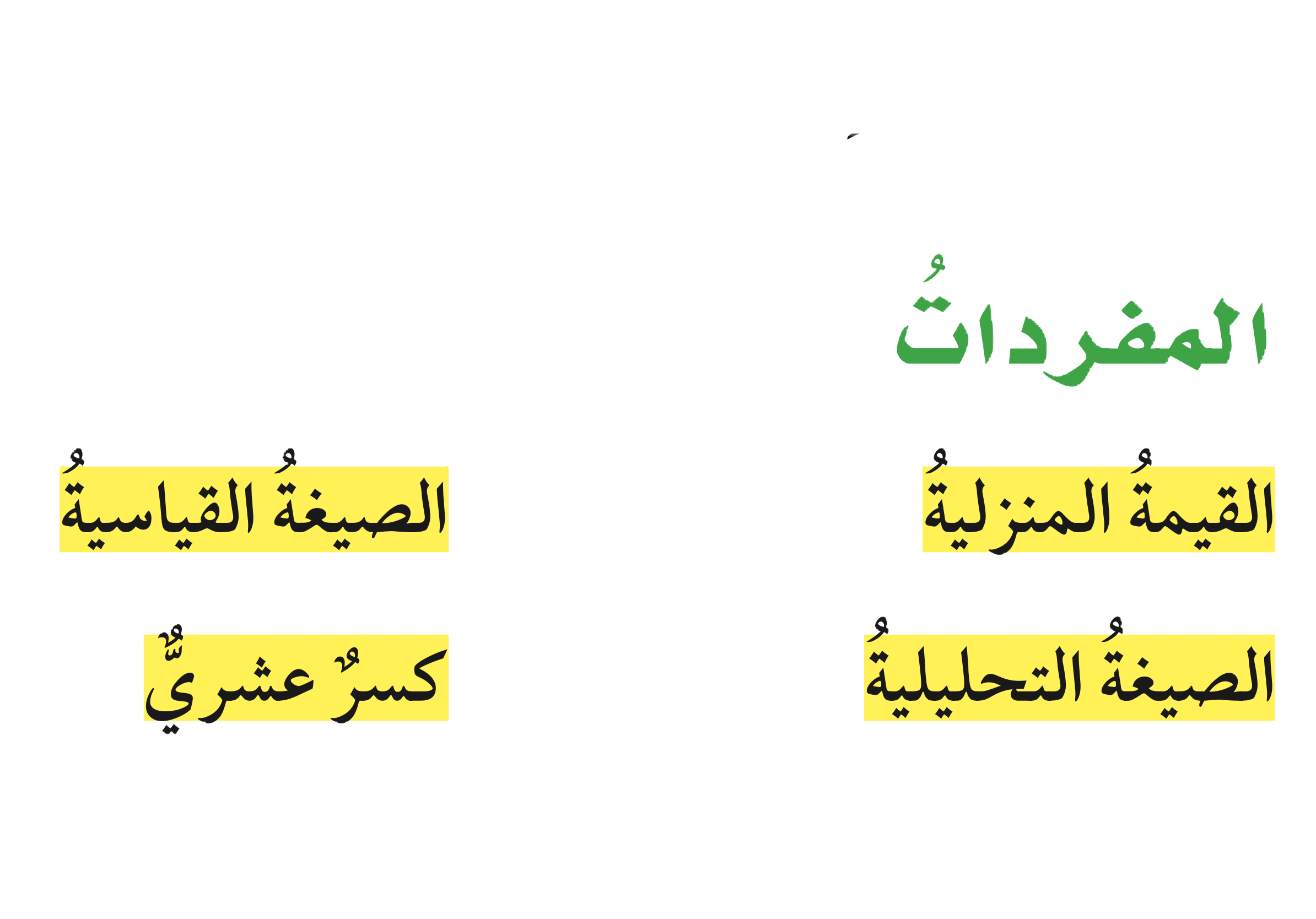 الفصل
٢
الجمع والطرح
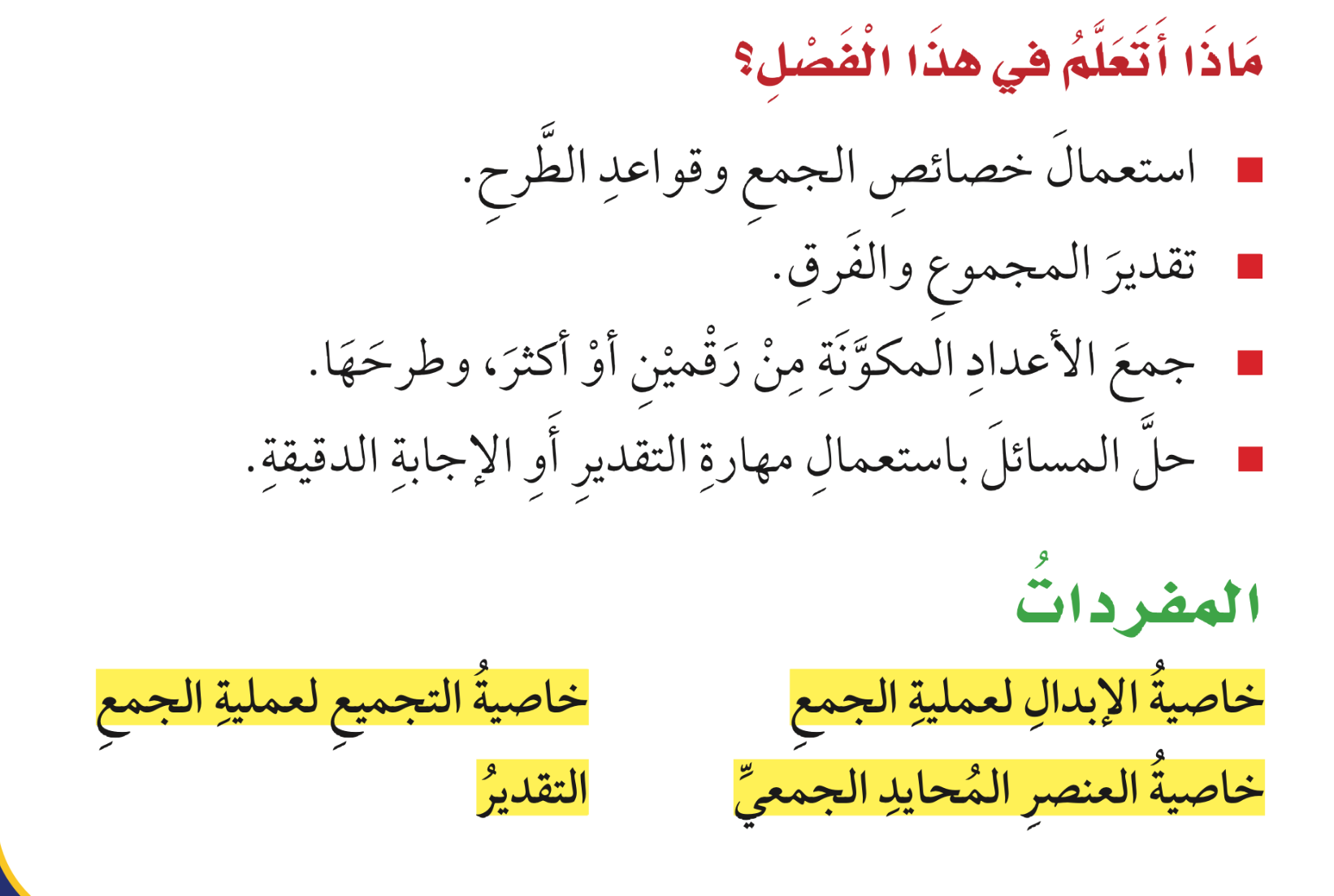 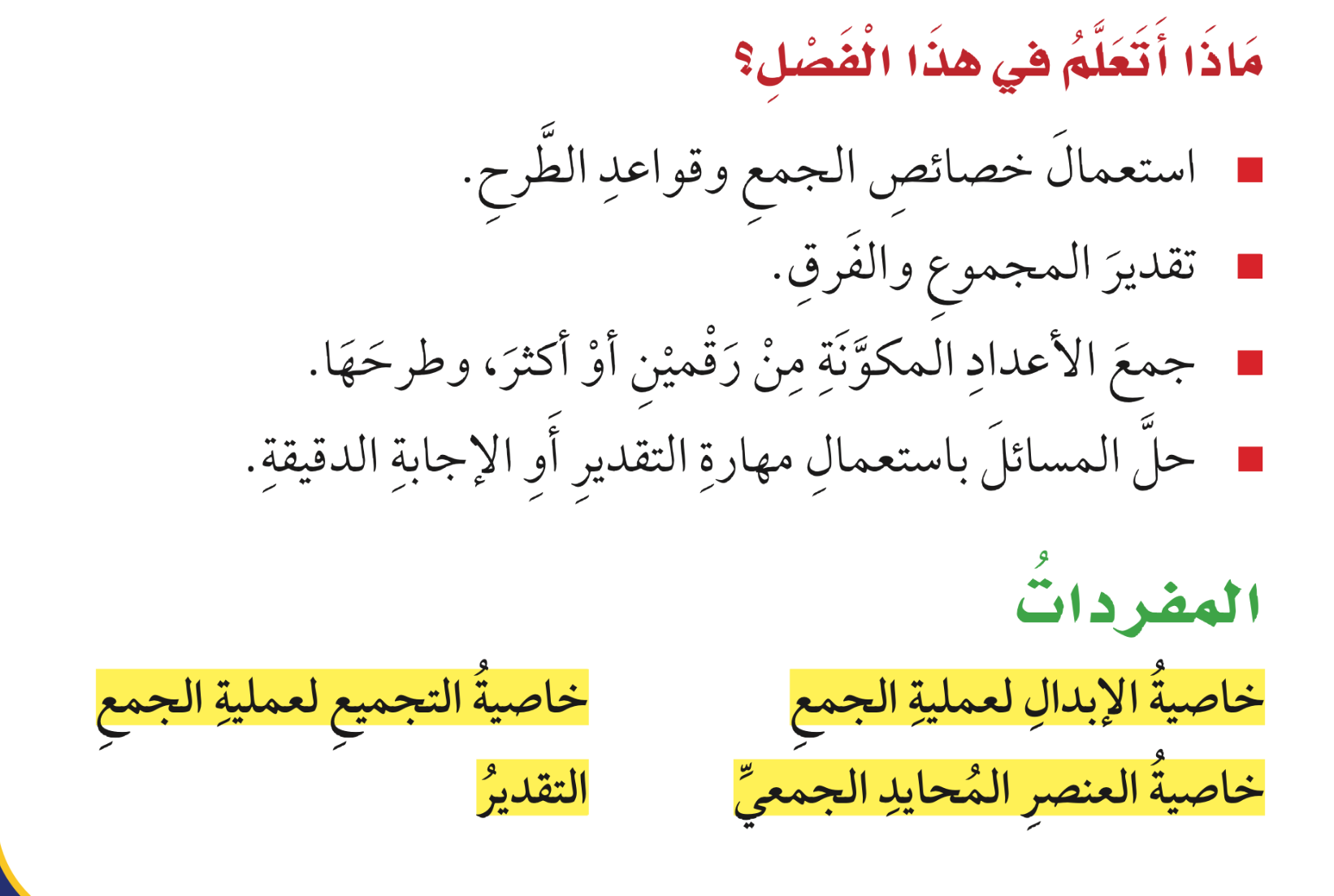 الفصل
٢
الجمع والطرح
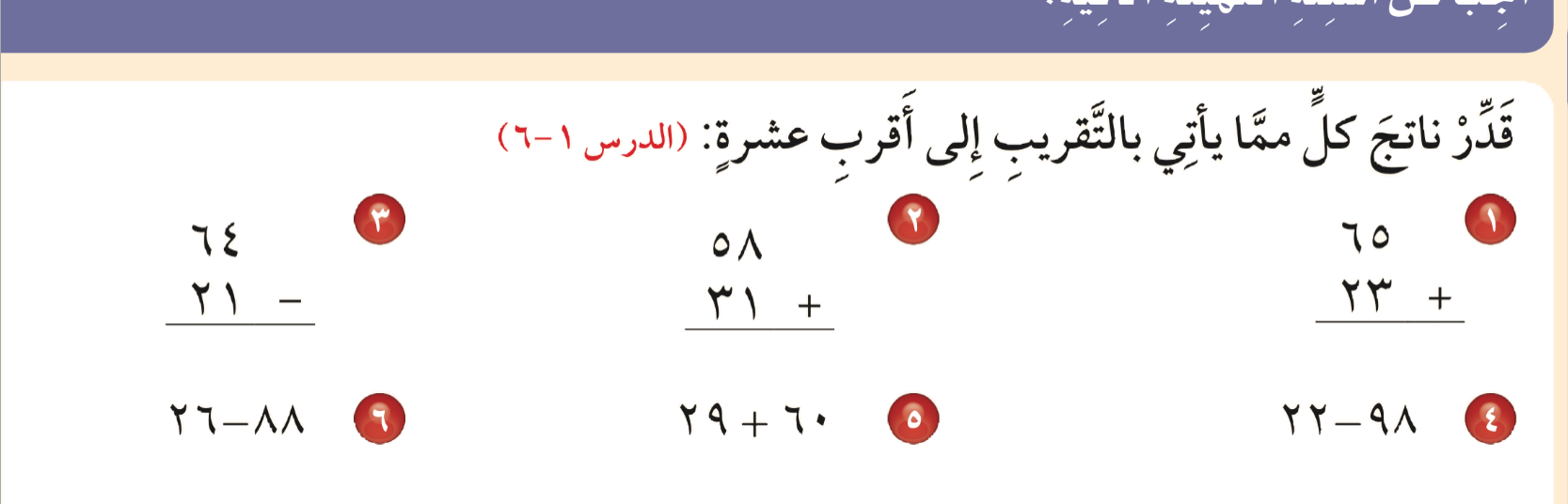 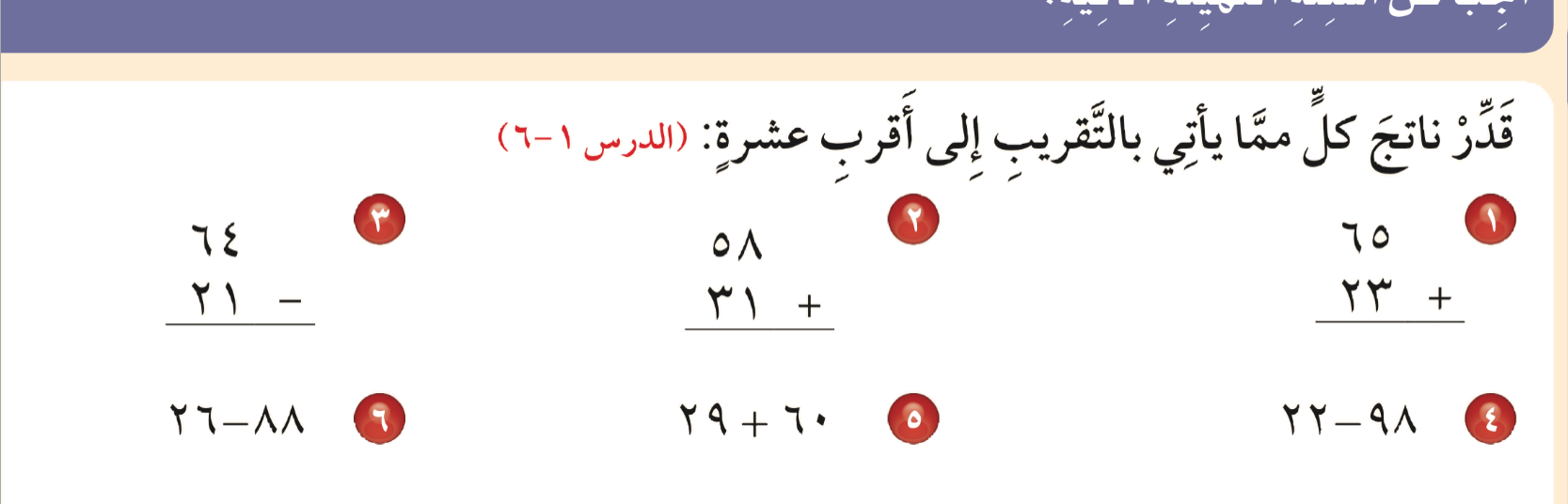 قدر ناتج كل مما يأتي بالتقريب 
إلى أقرب عشرة
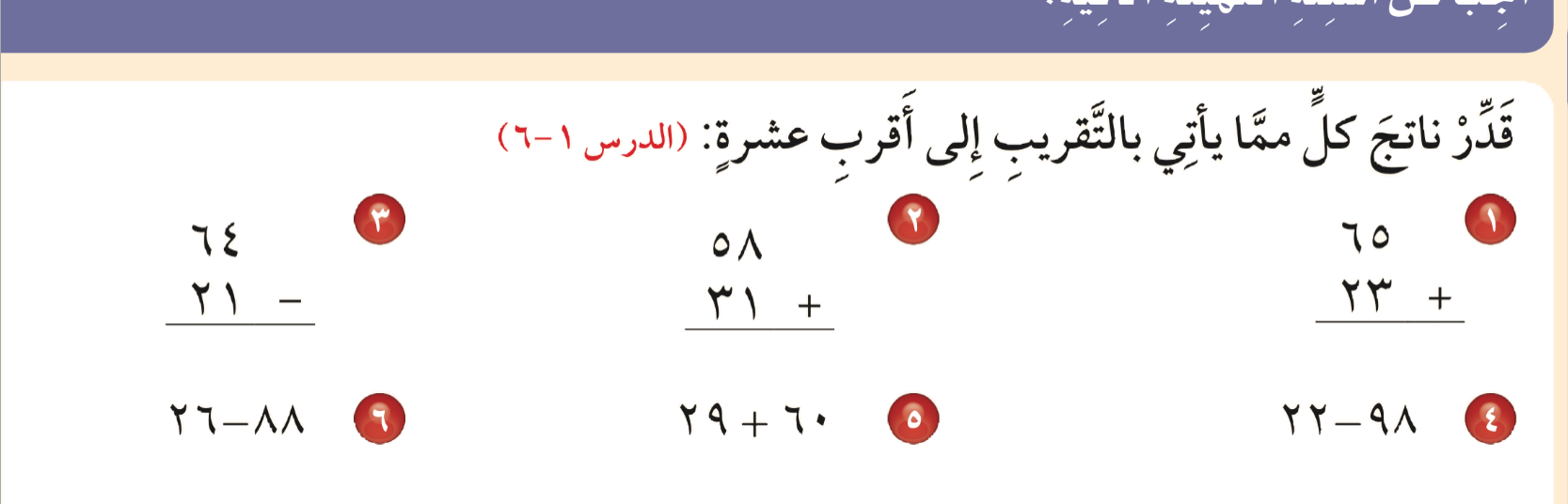 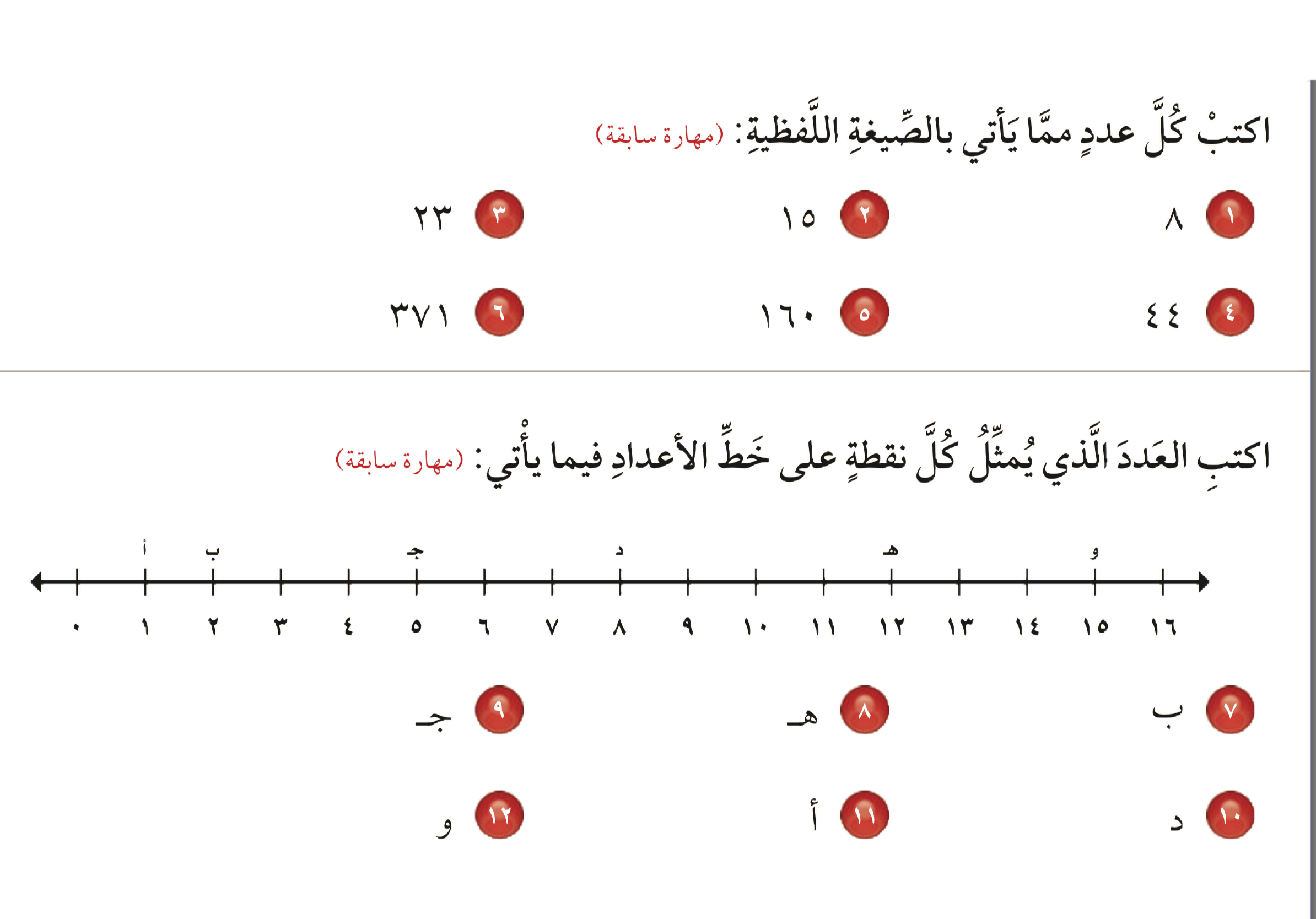 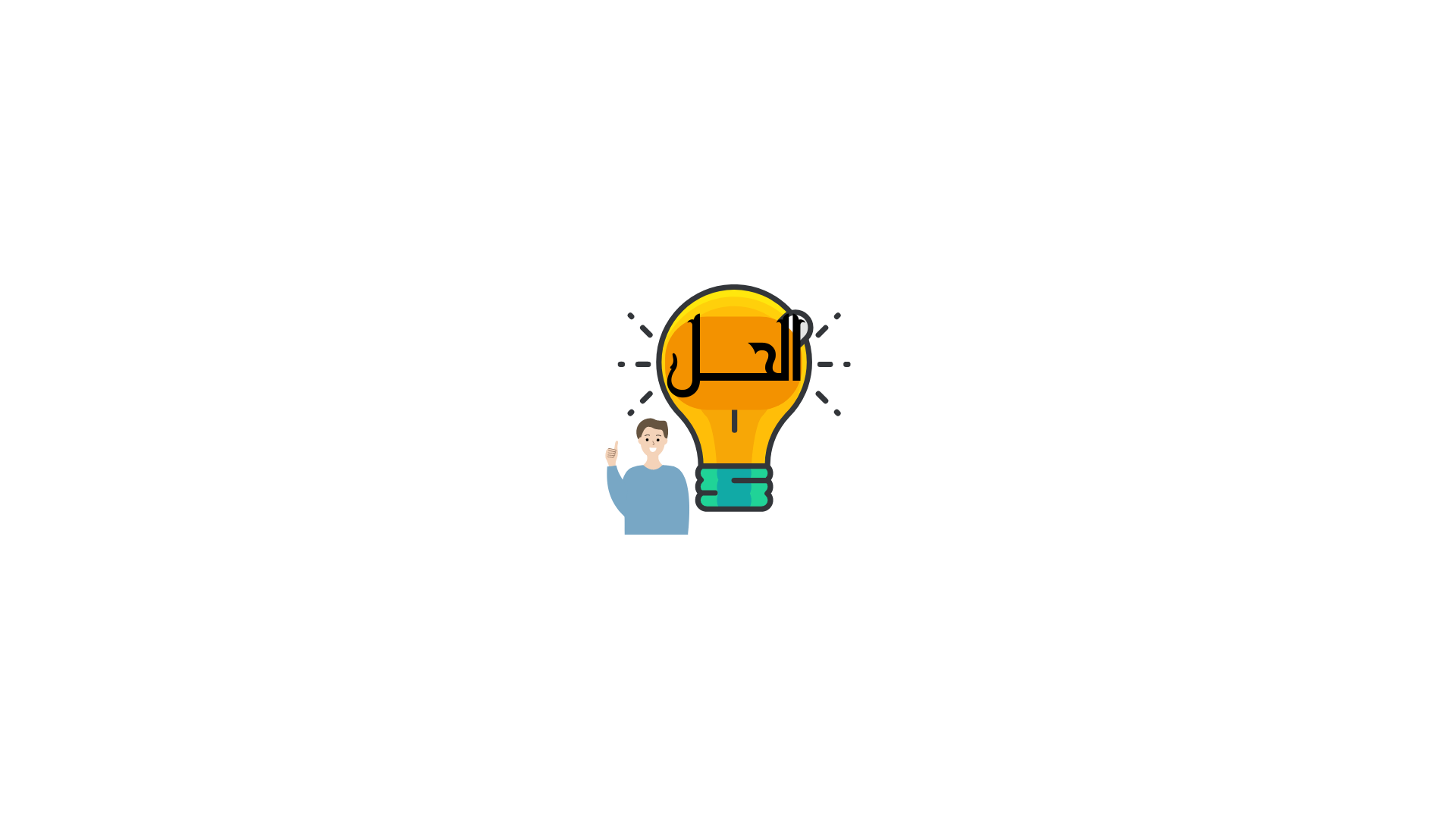 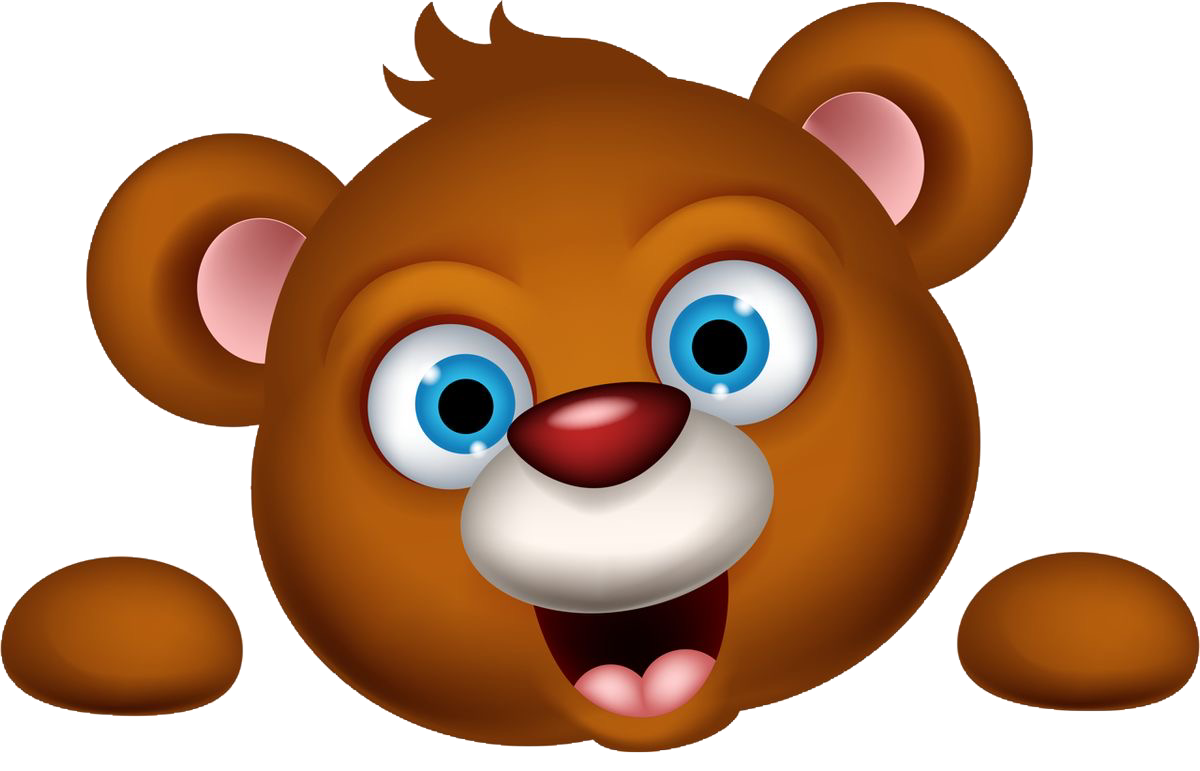 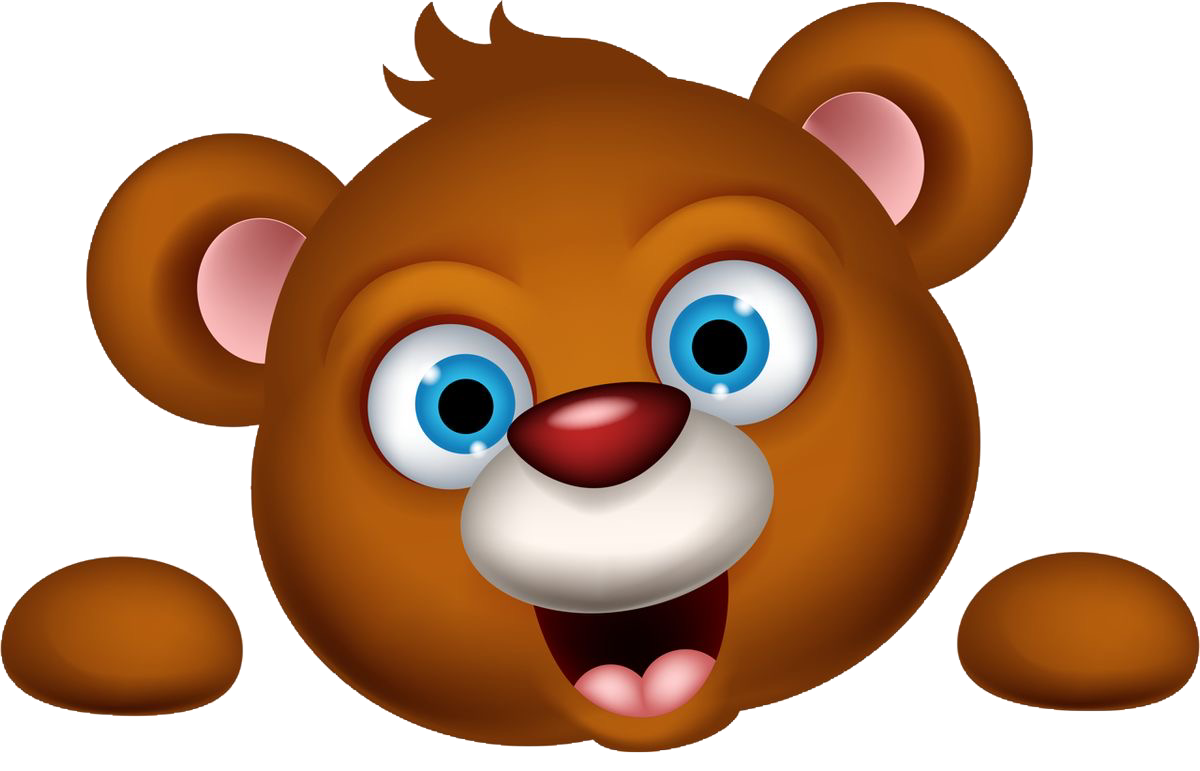 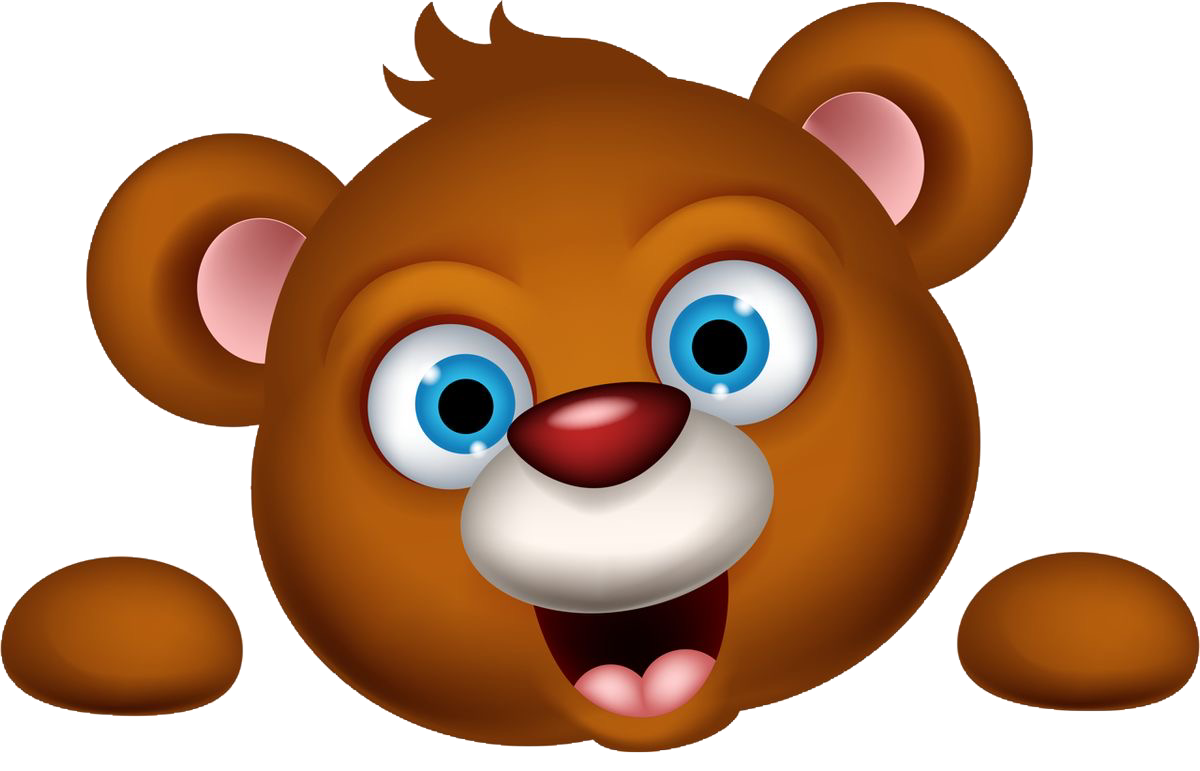 ٠    ٦
٠    ٧
٠    ٦
الفصل
+
+
٠   ٣
٢
٠    ٢
-
٠   ٢
الجمع والطرح
٠   ٩
٠   ٩
٠   ٤
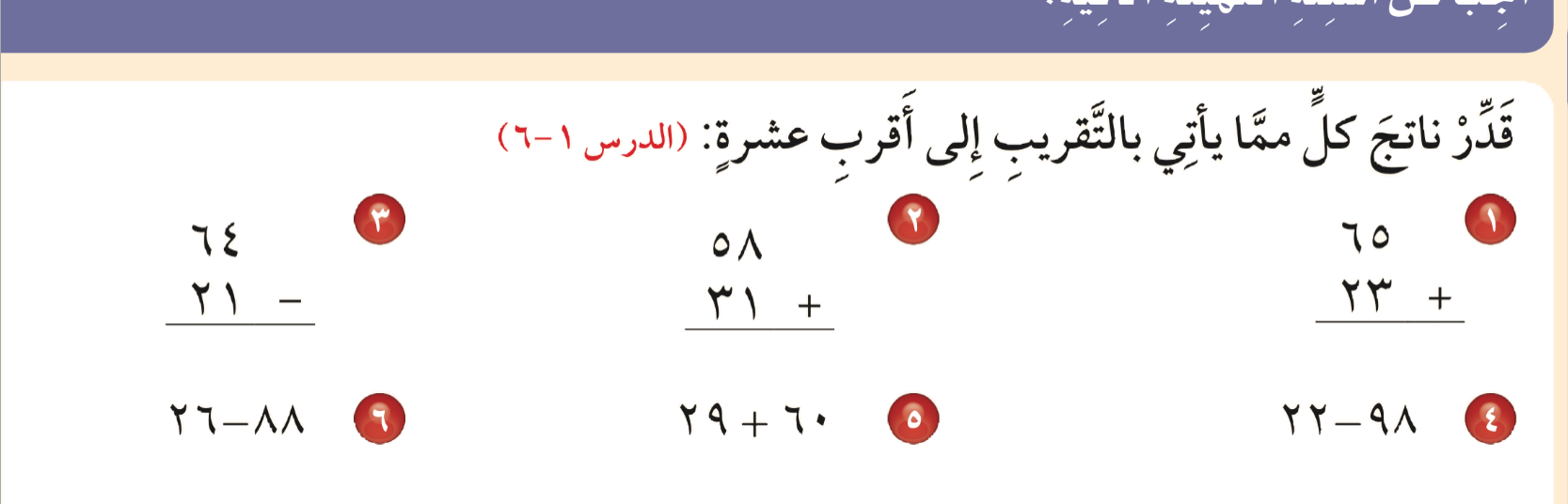 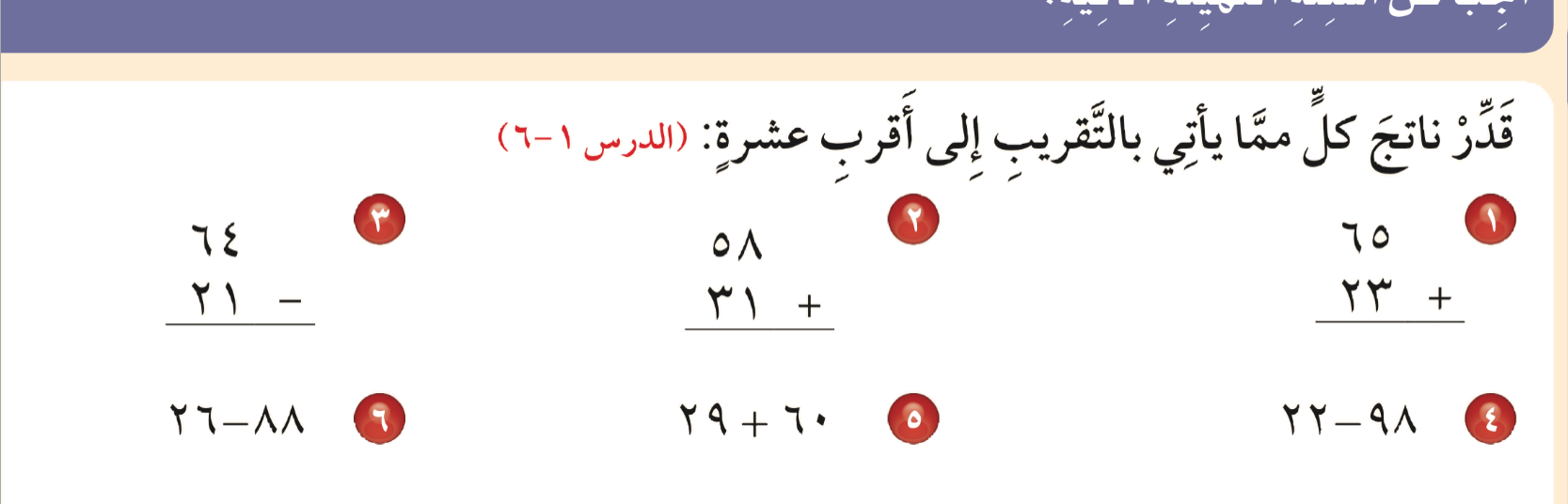 قدر ناتج كل مما يأتي بالتقريب 
إلى أقرب عشرة
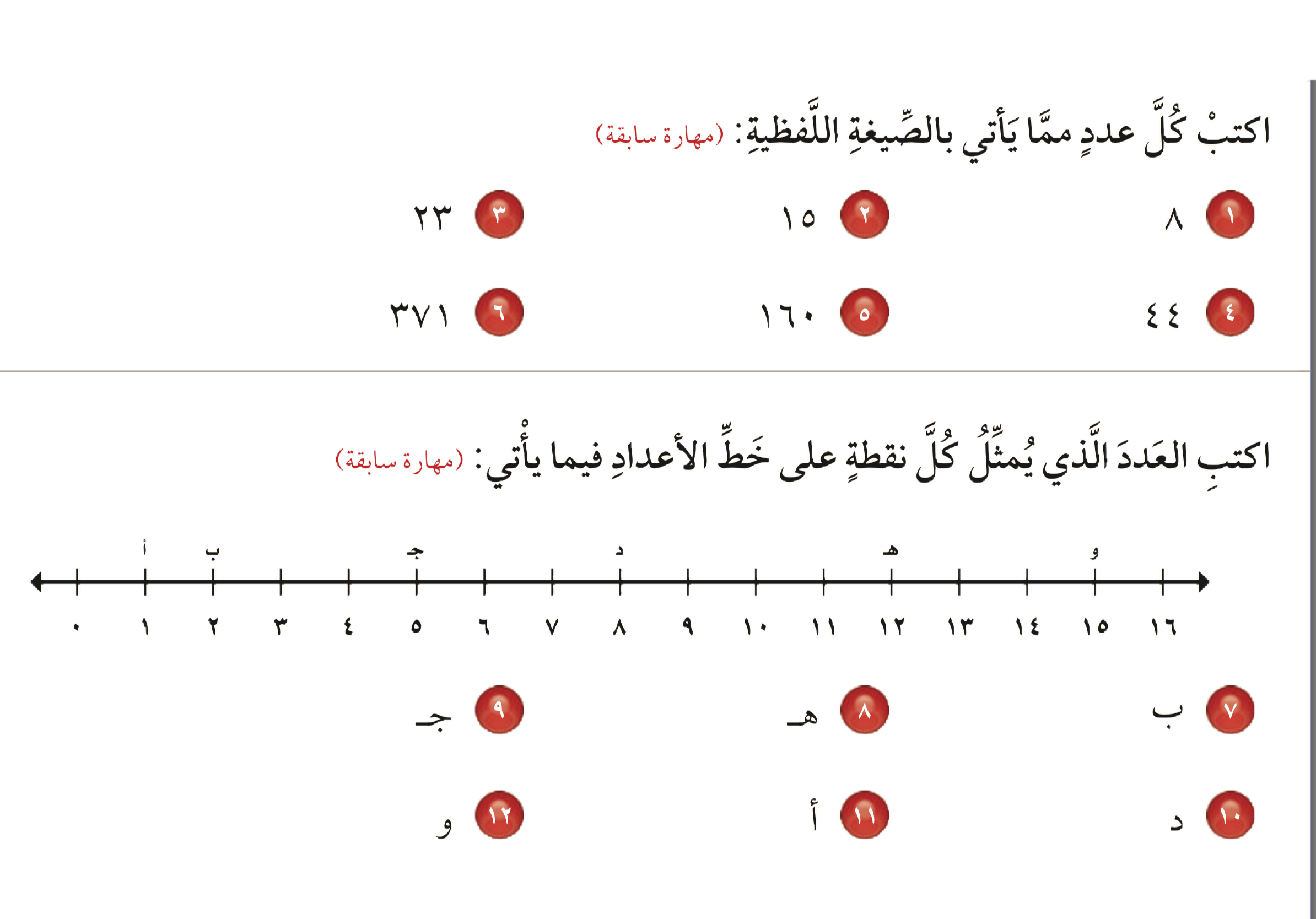 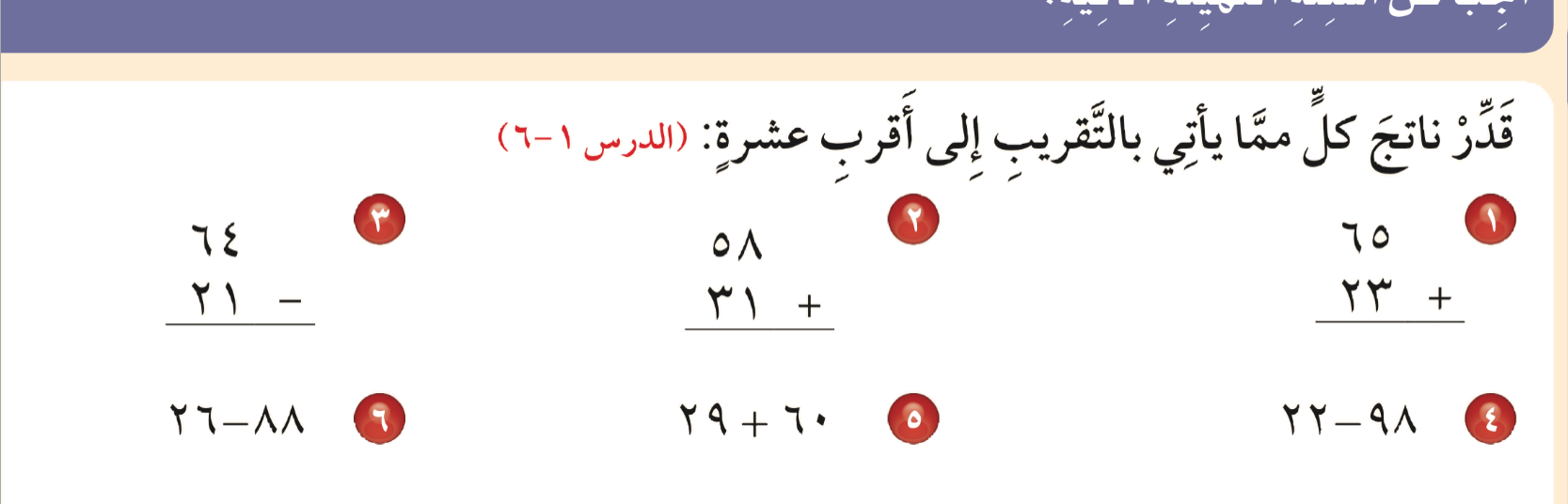 الفصل
٢
الجمع والطرح
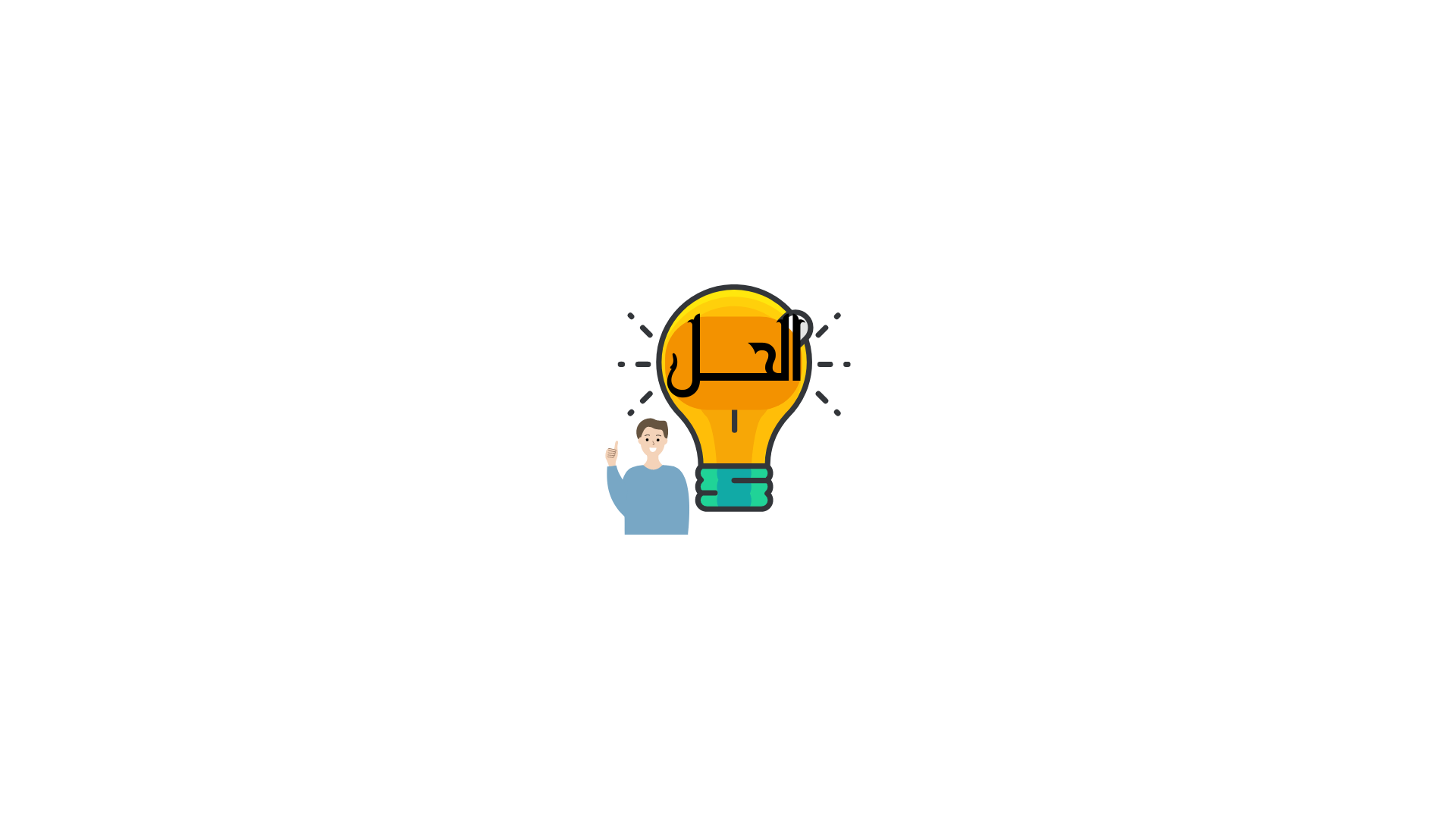 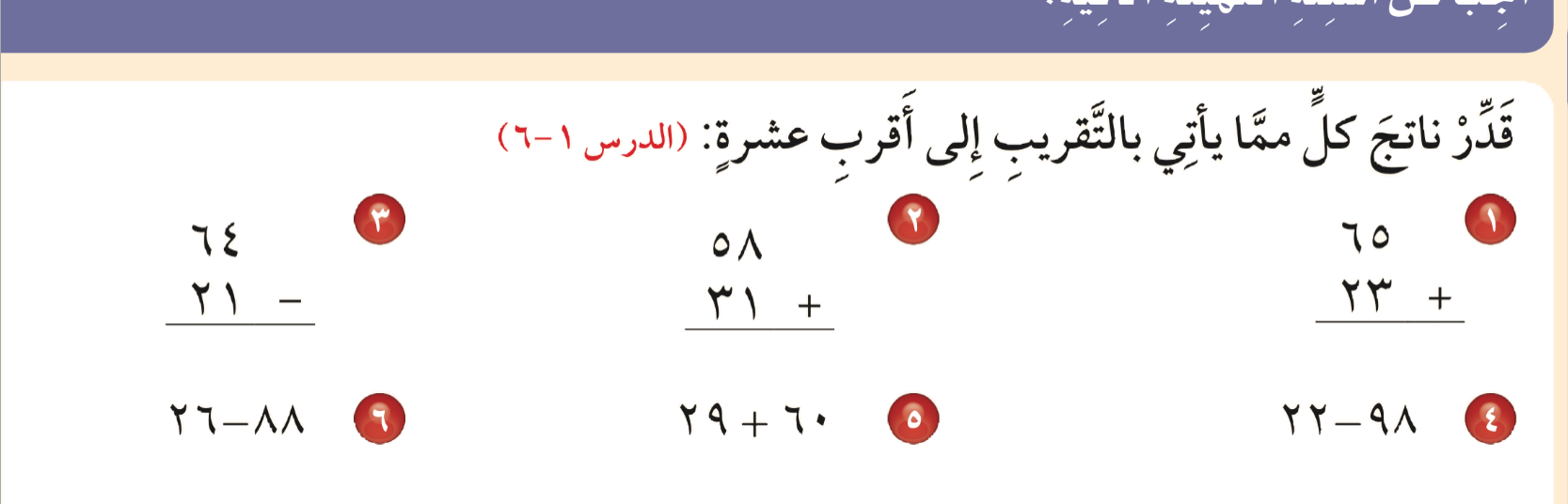 اكتب كل عدد مما يأتي بالصيغة اللفظية
قدر ناتج كل مما يأتي بالتقريب 
إلى أقرب عشرة
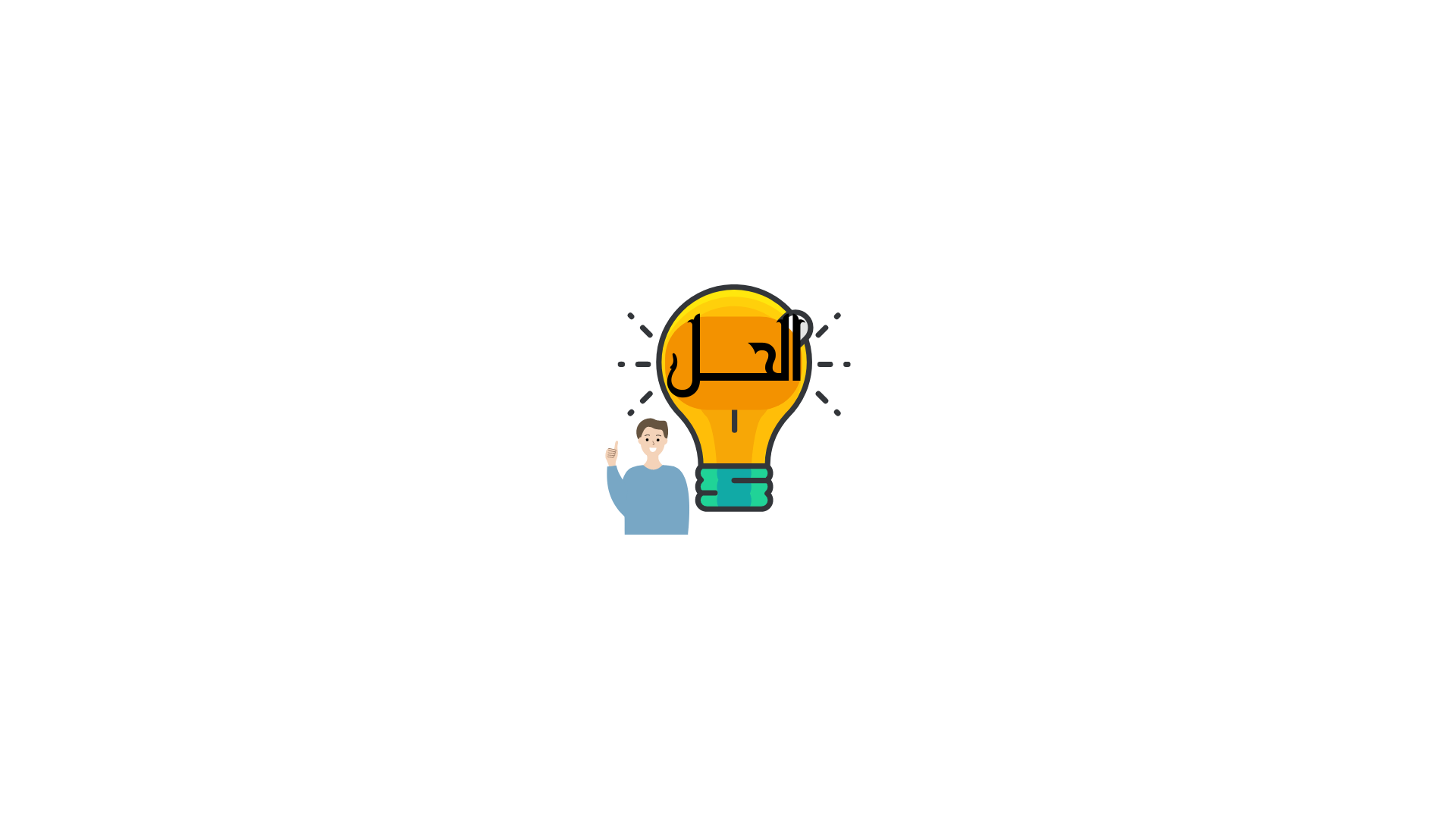 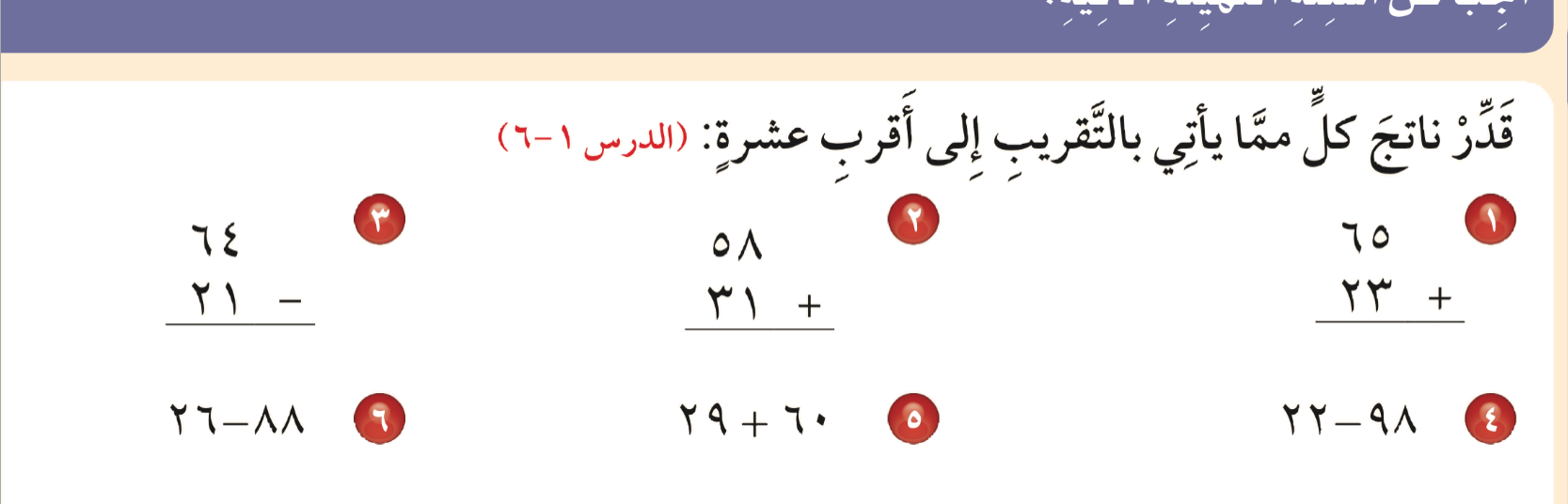 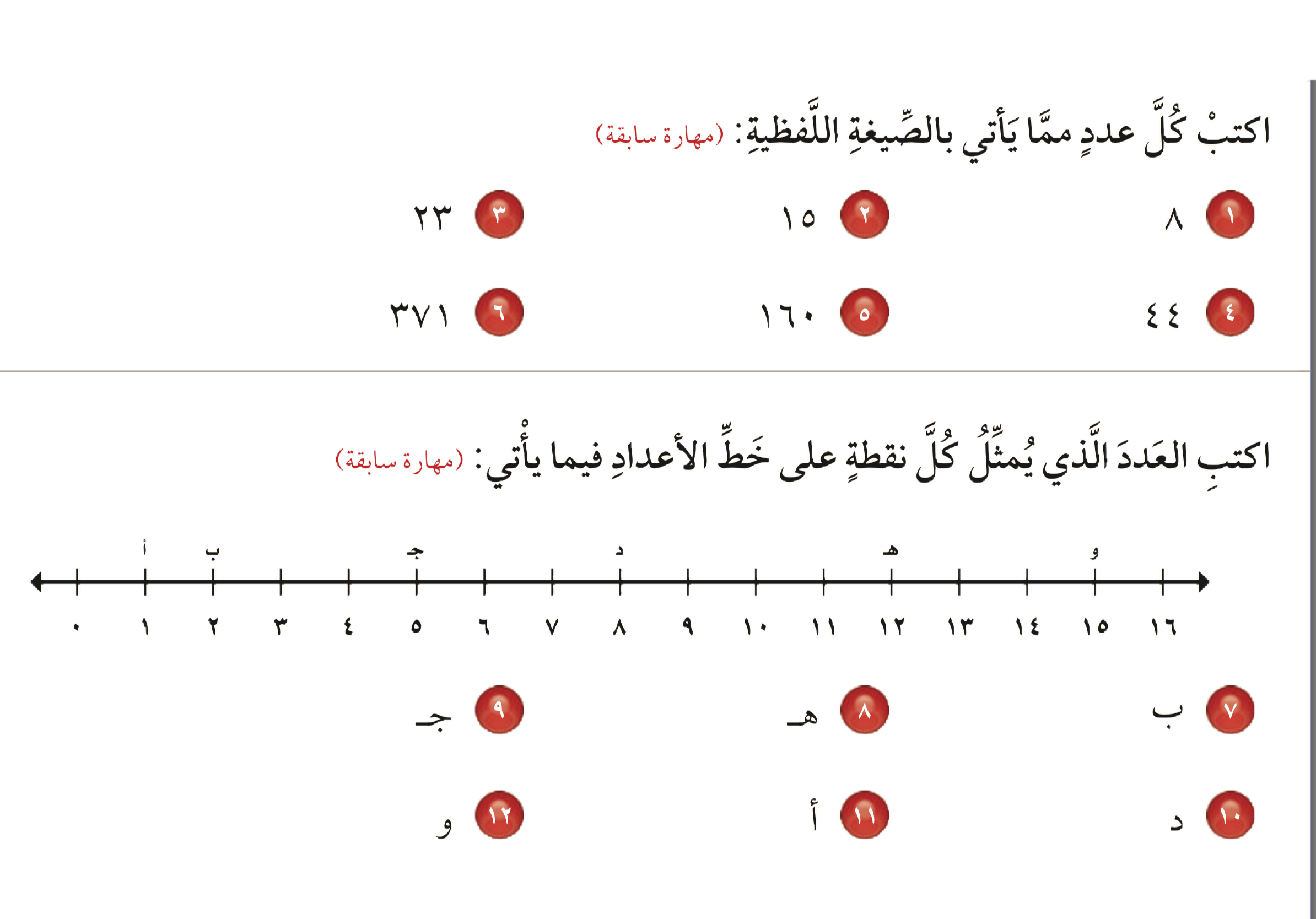 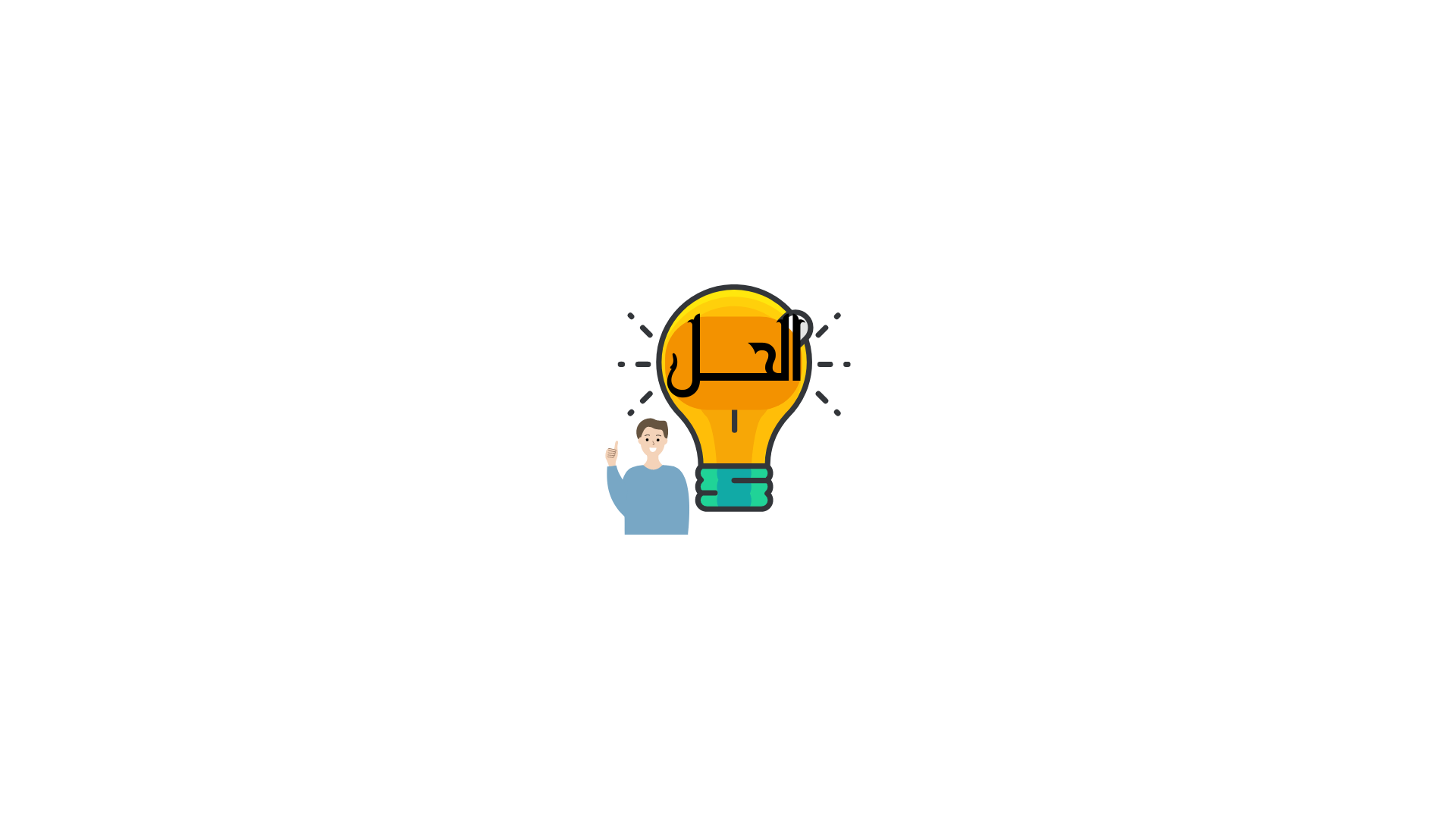 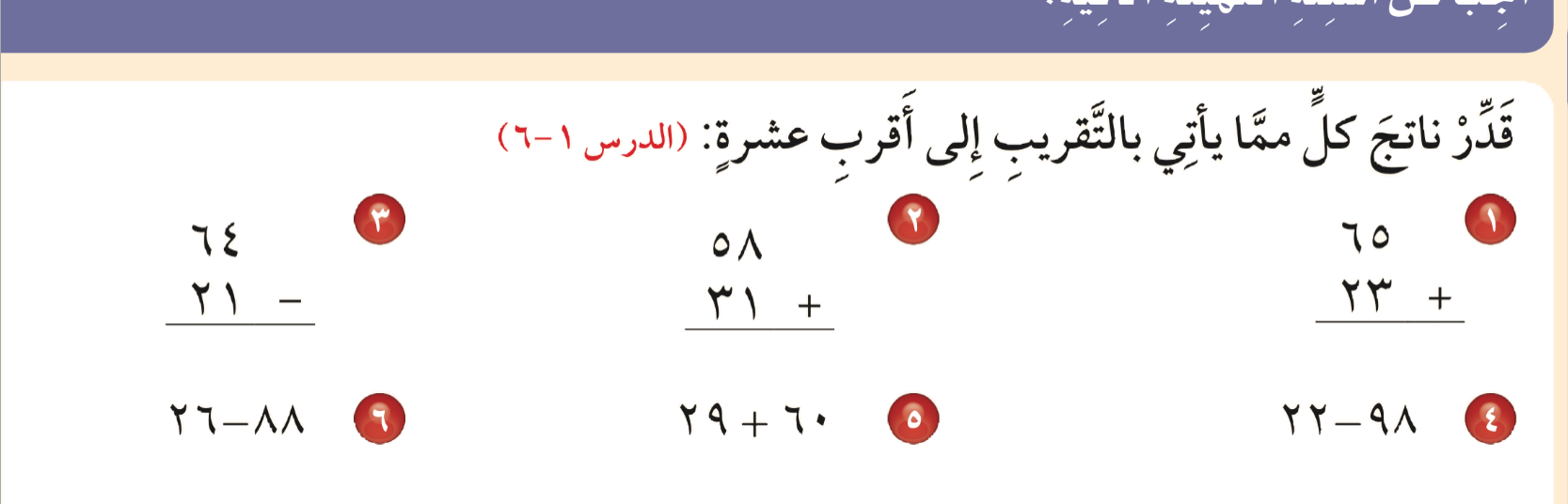 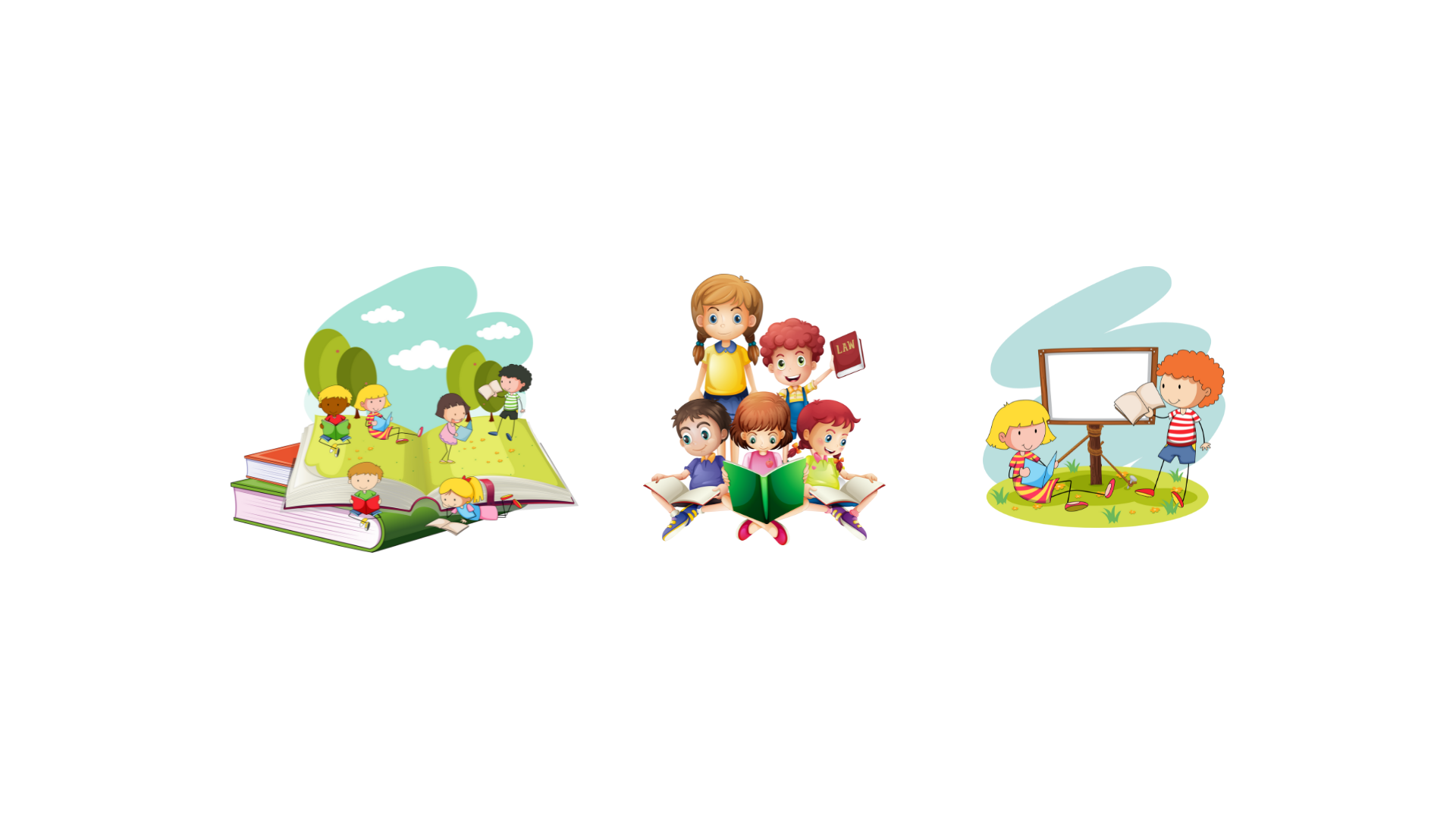 ٠    ٠  ١
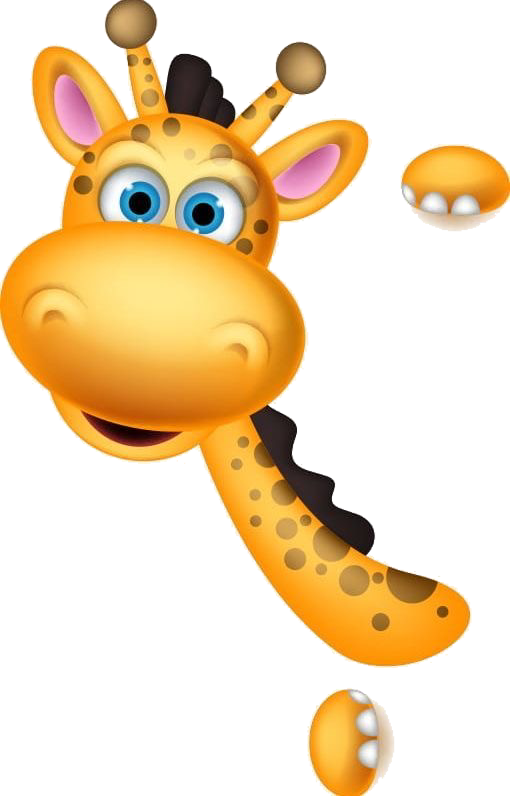 -
الفصل
٢
الجمع والطرح
رجوع
٠    ٢
٠    ٨
اكتب كل عدد مما يأتي بالصيغة اللفظية
قدر ناتج كل مما يأتي بالتقريب 
إلى أقرب عشرة
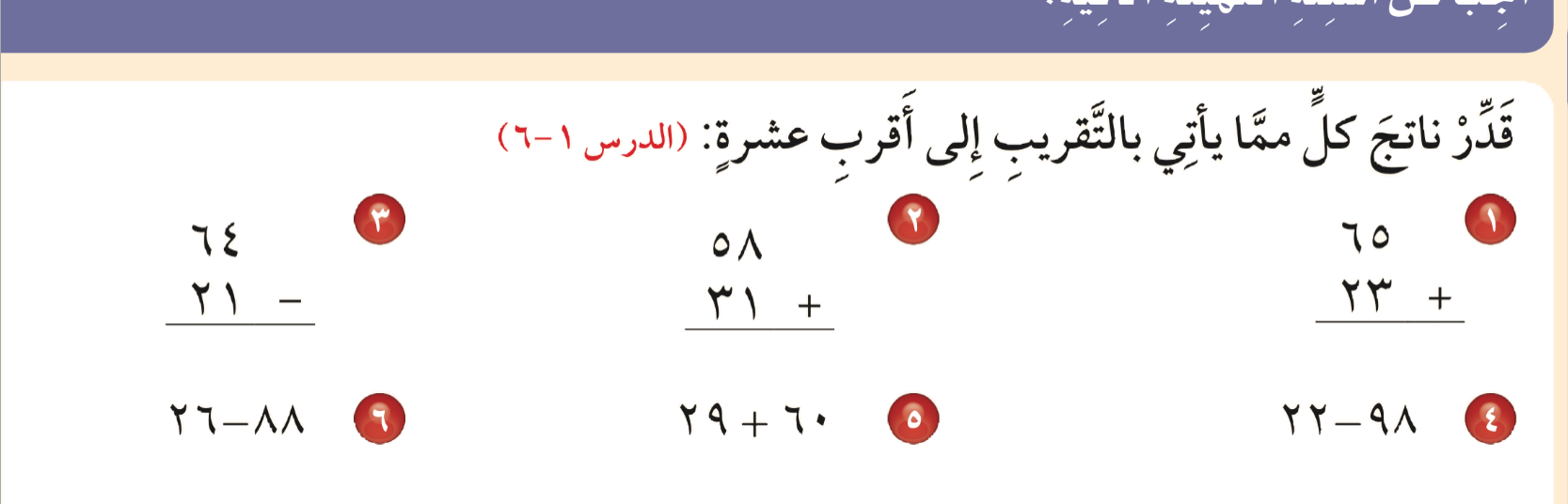 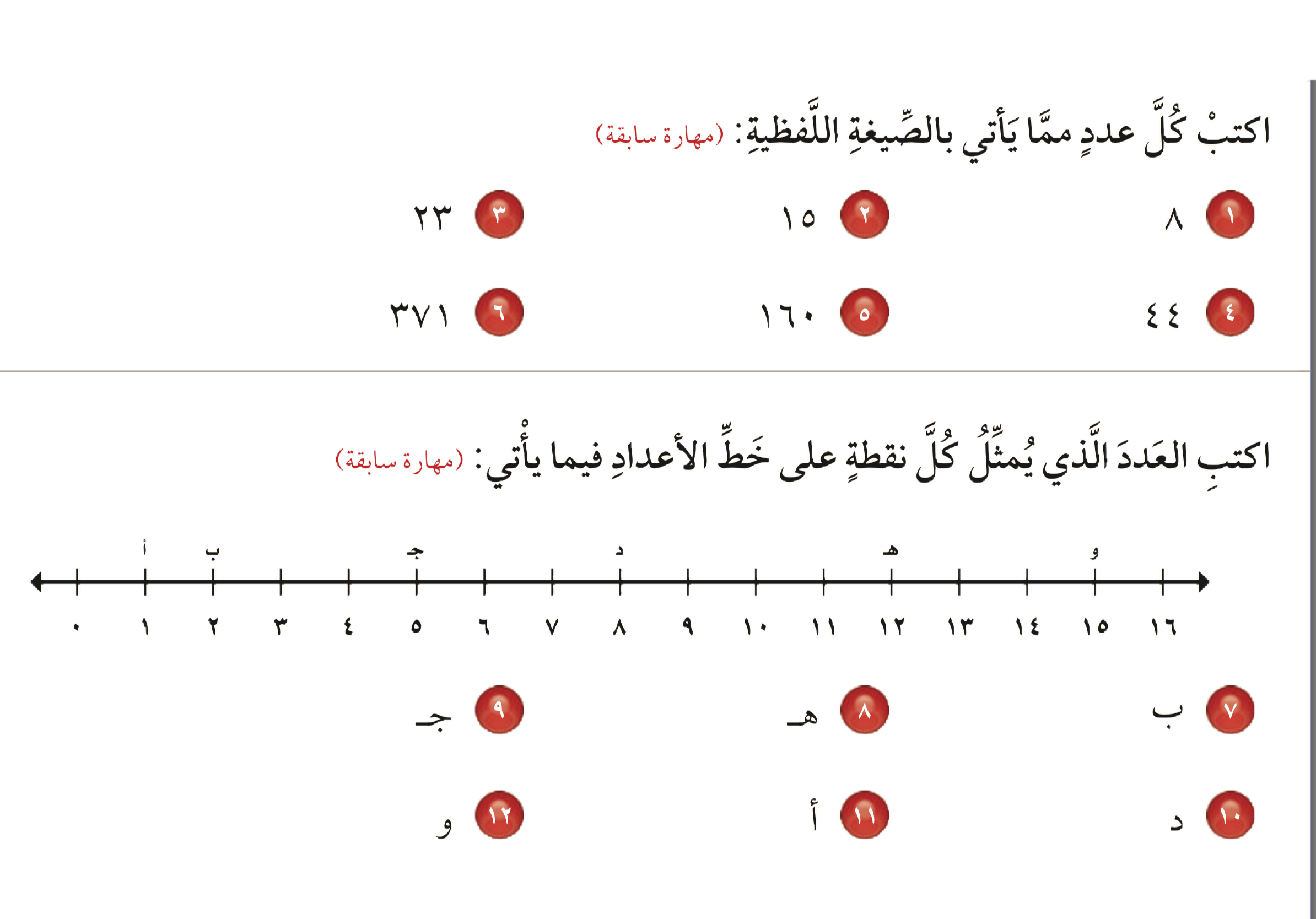 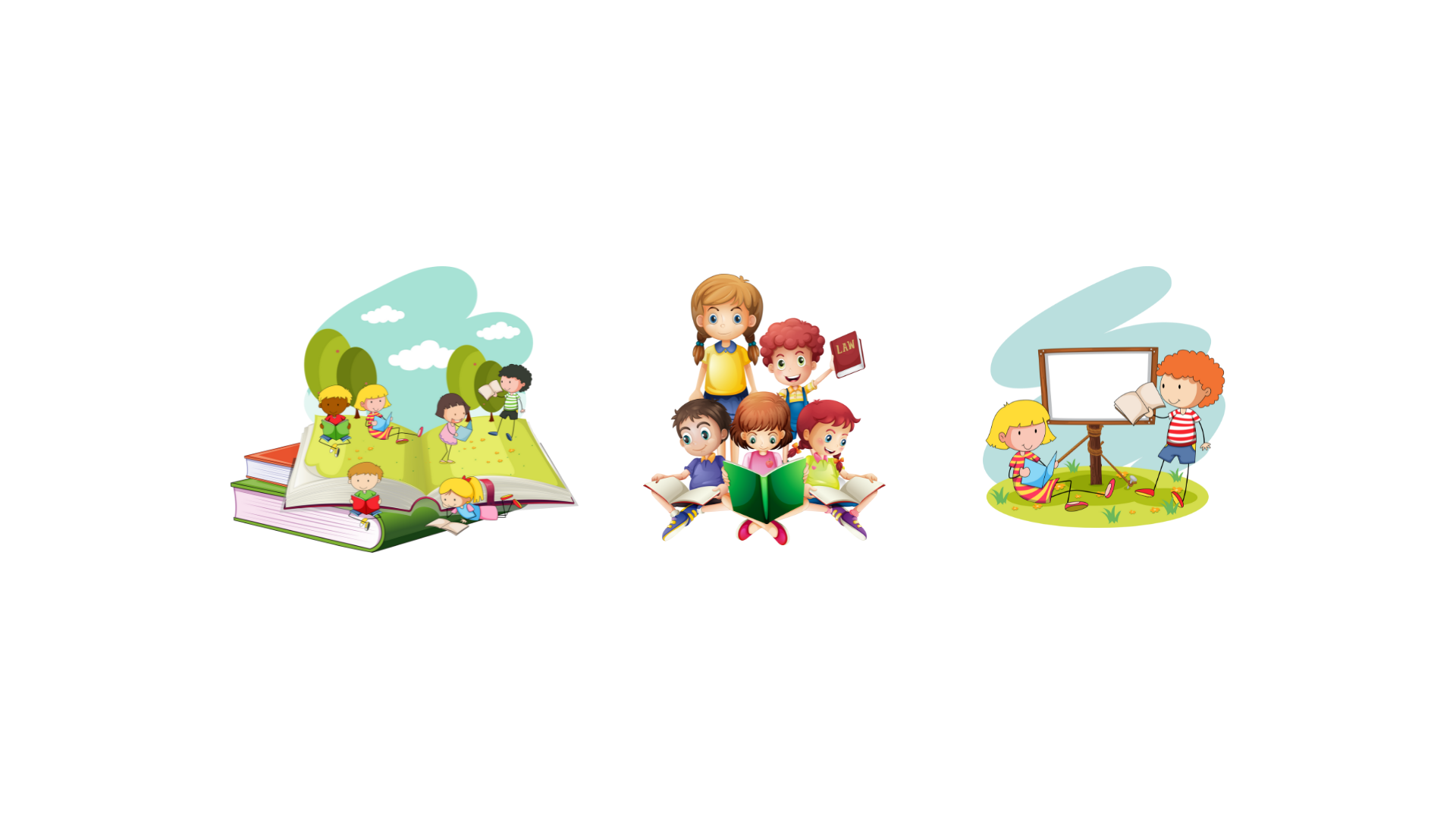 ٠    ٦
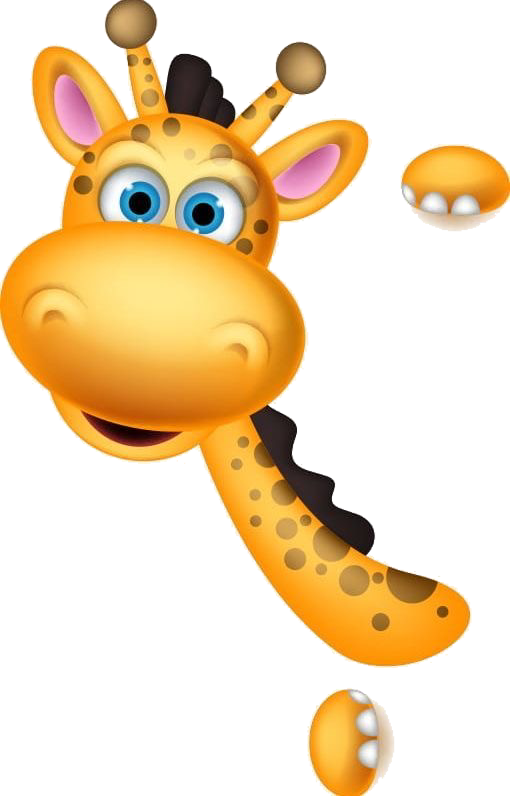 +
الفصل
٢
الجمع والطرح
رجوع
٠    ٣
٠    ٩
اكتب كل عدد مما يأتي بالصيغة اللفظية
قدر ناتج كل مما يأتي بالتقريب 
إلى أقرب عشرة
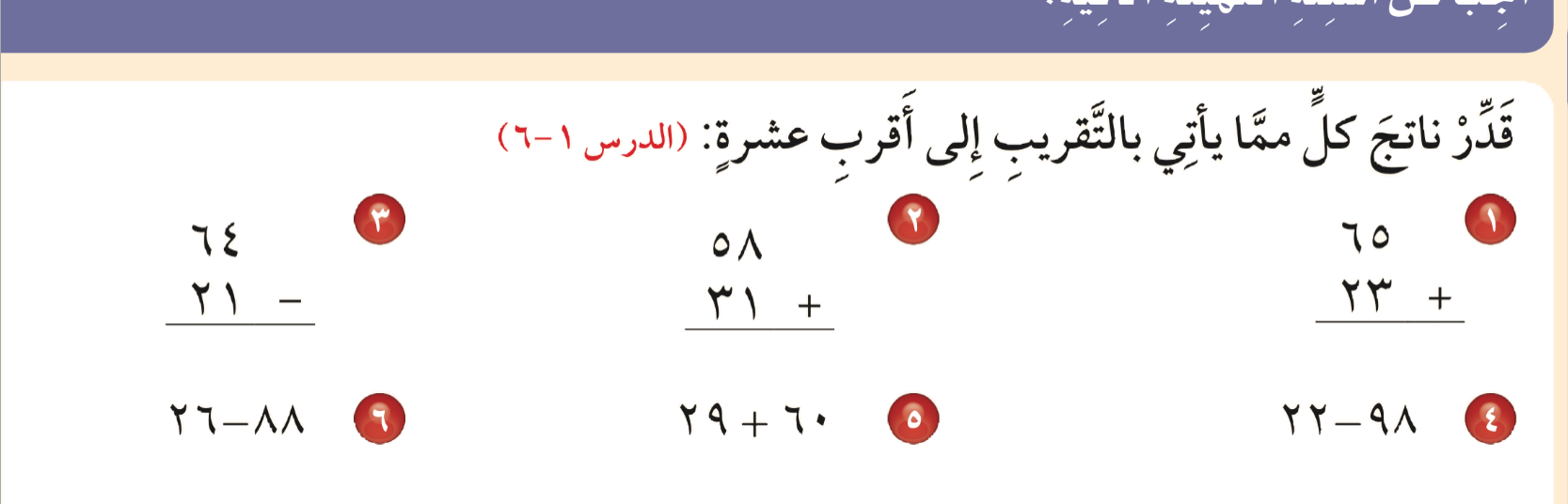 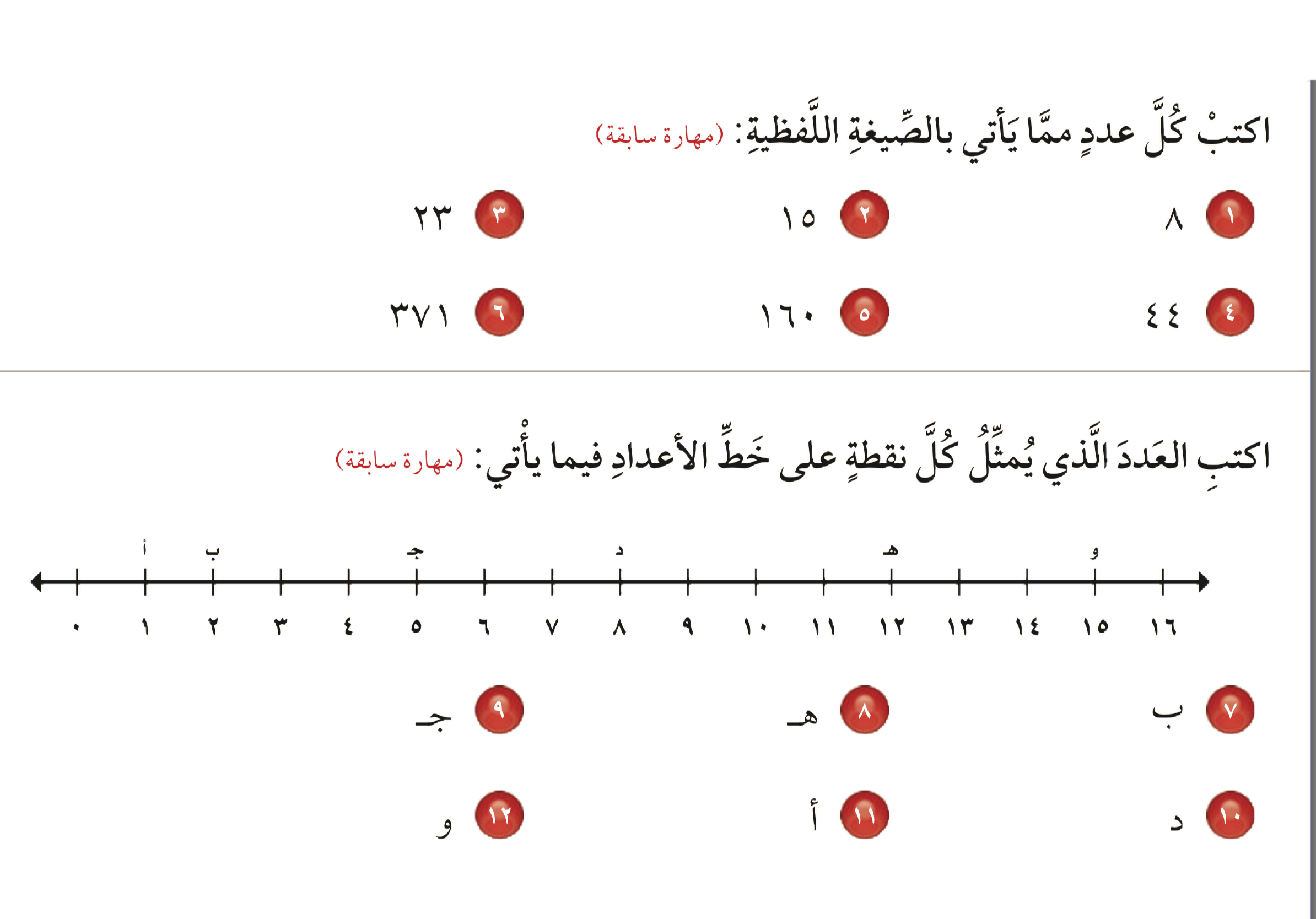 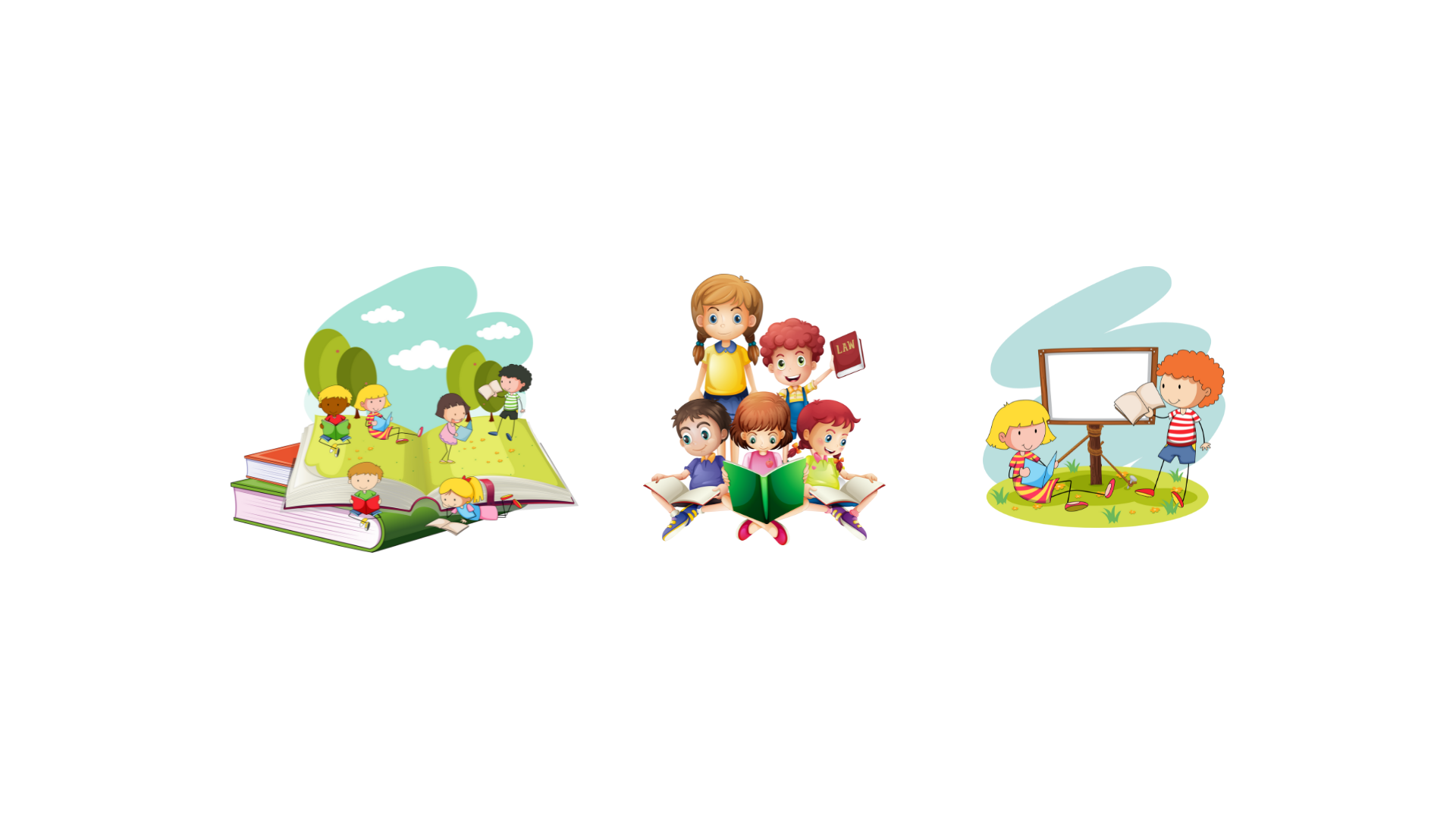 ٠    ٩
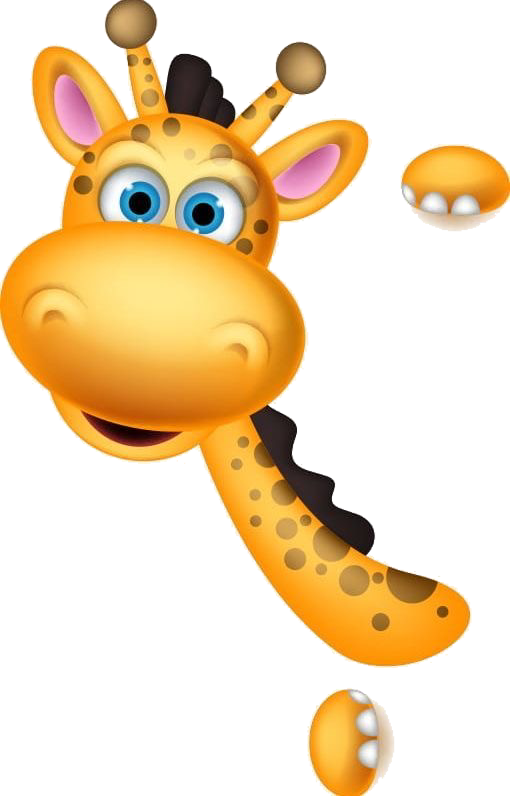 الفصل
ـ
٢
الجمع والطرح
رجوع
٠    ٣
٠    ٦
اكتب كل عدد مما يأتي بالصيغة اللفظية
قدر ناتج كل مما يأتي بالتقريب 
إلى أقرب عشرة
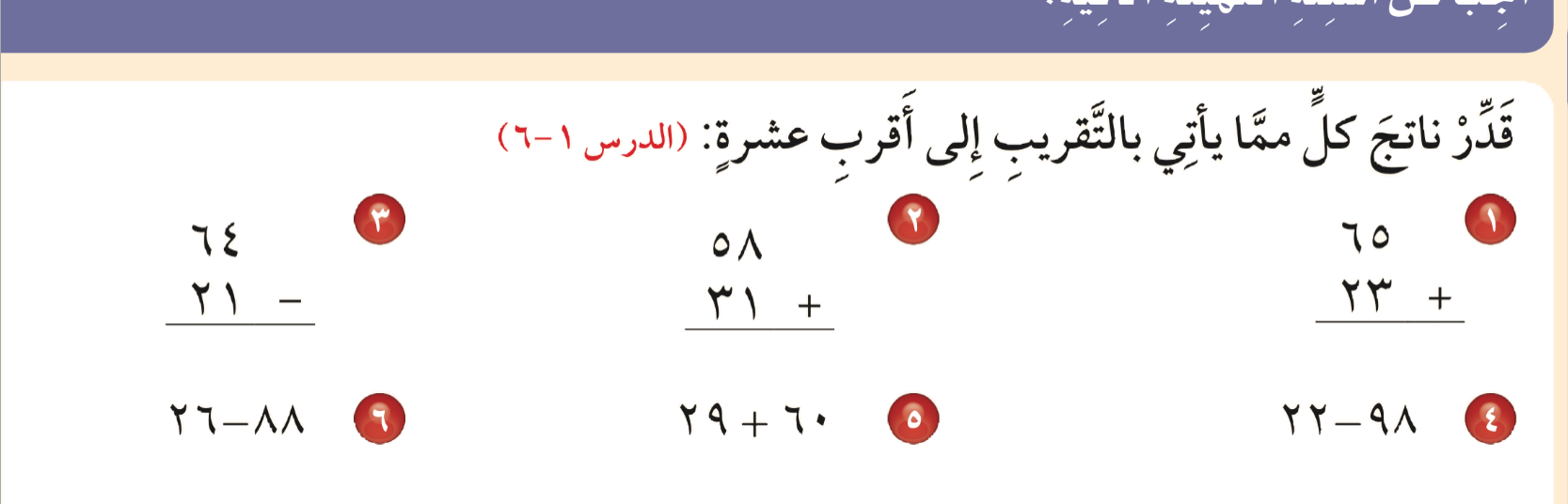 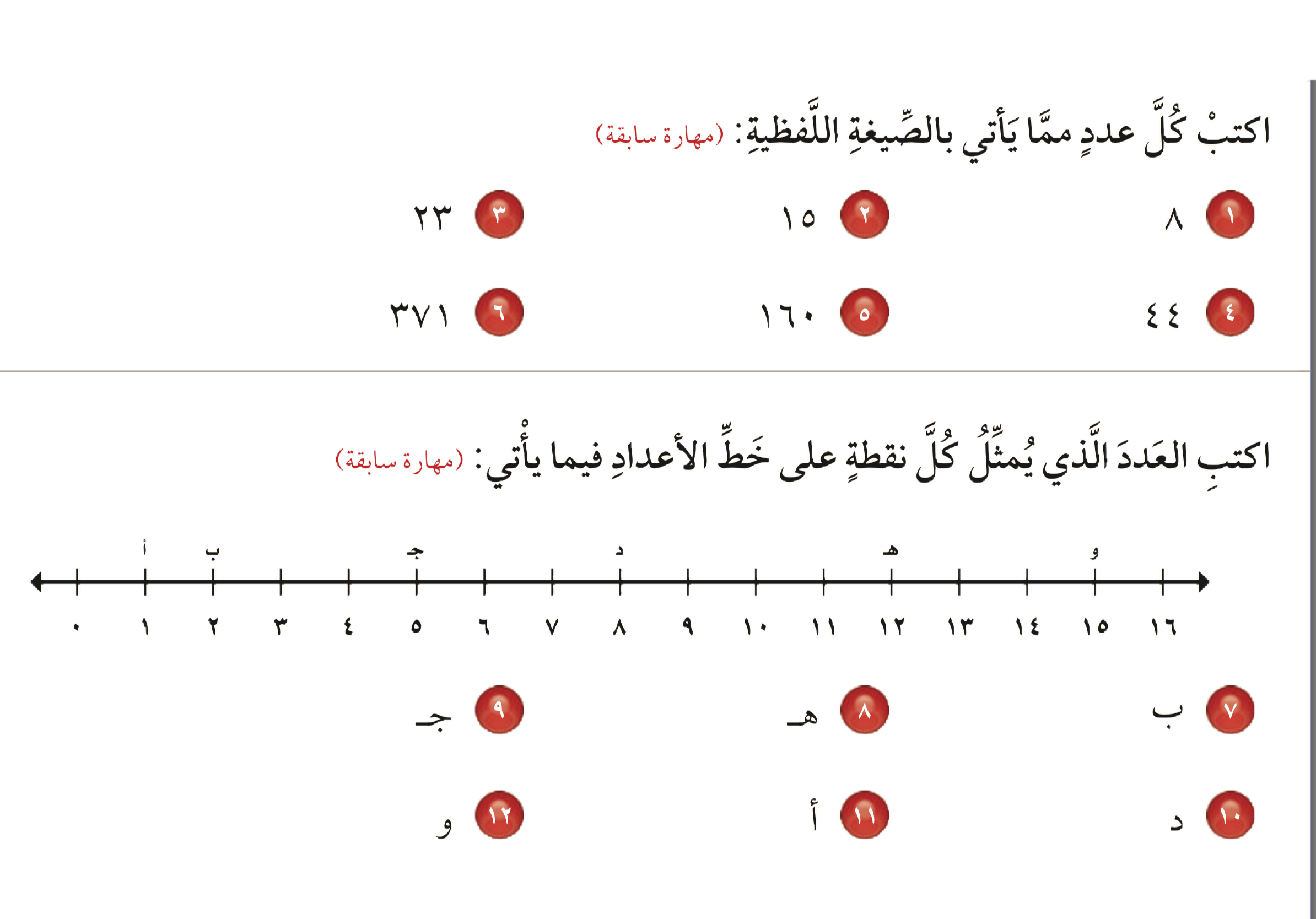 الفصل
٢
الجمع والطرح
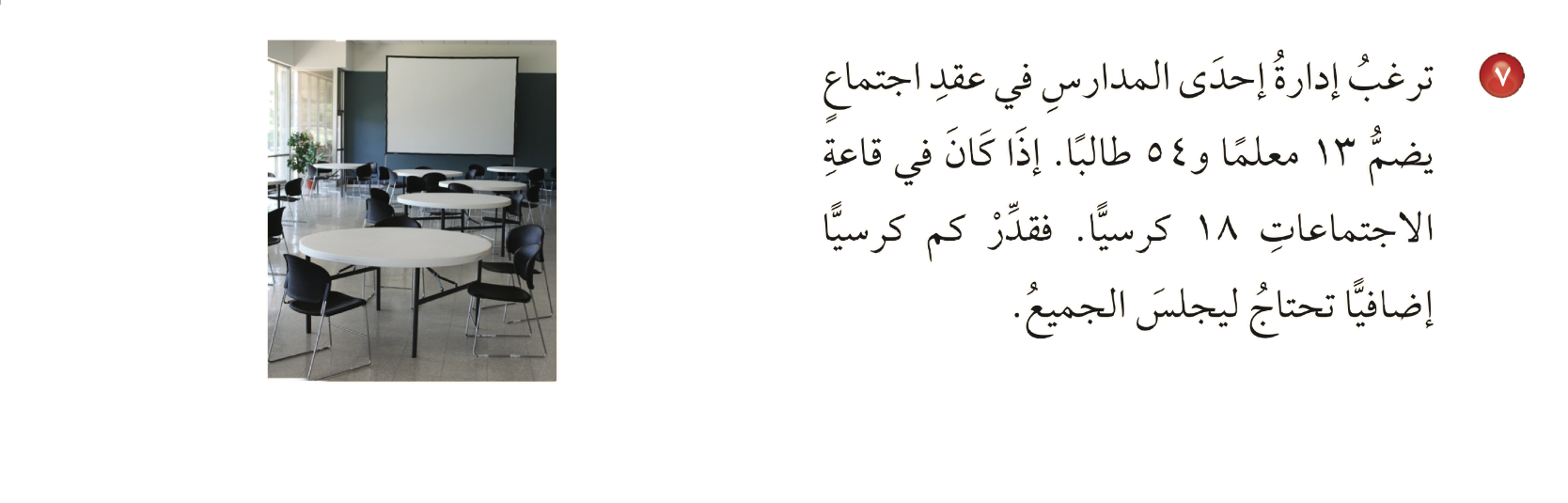 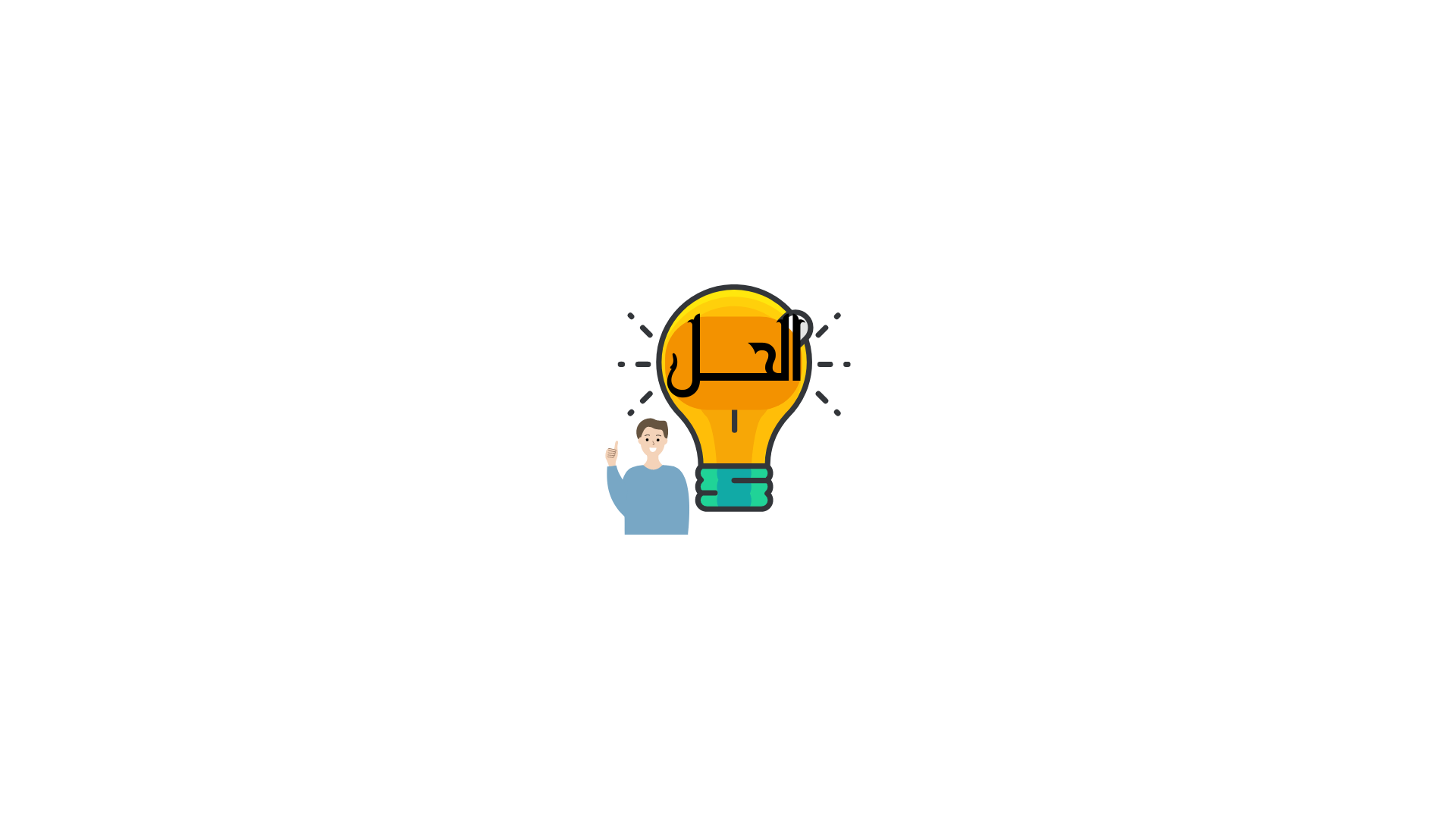 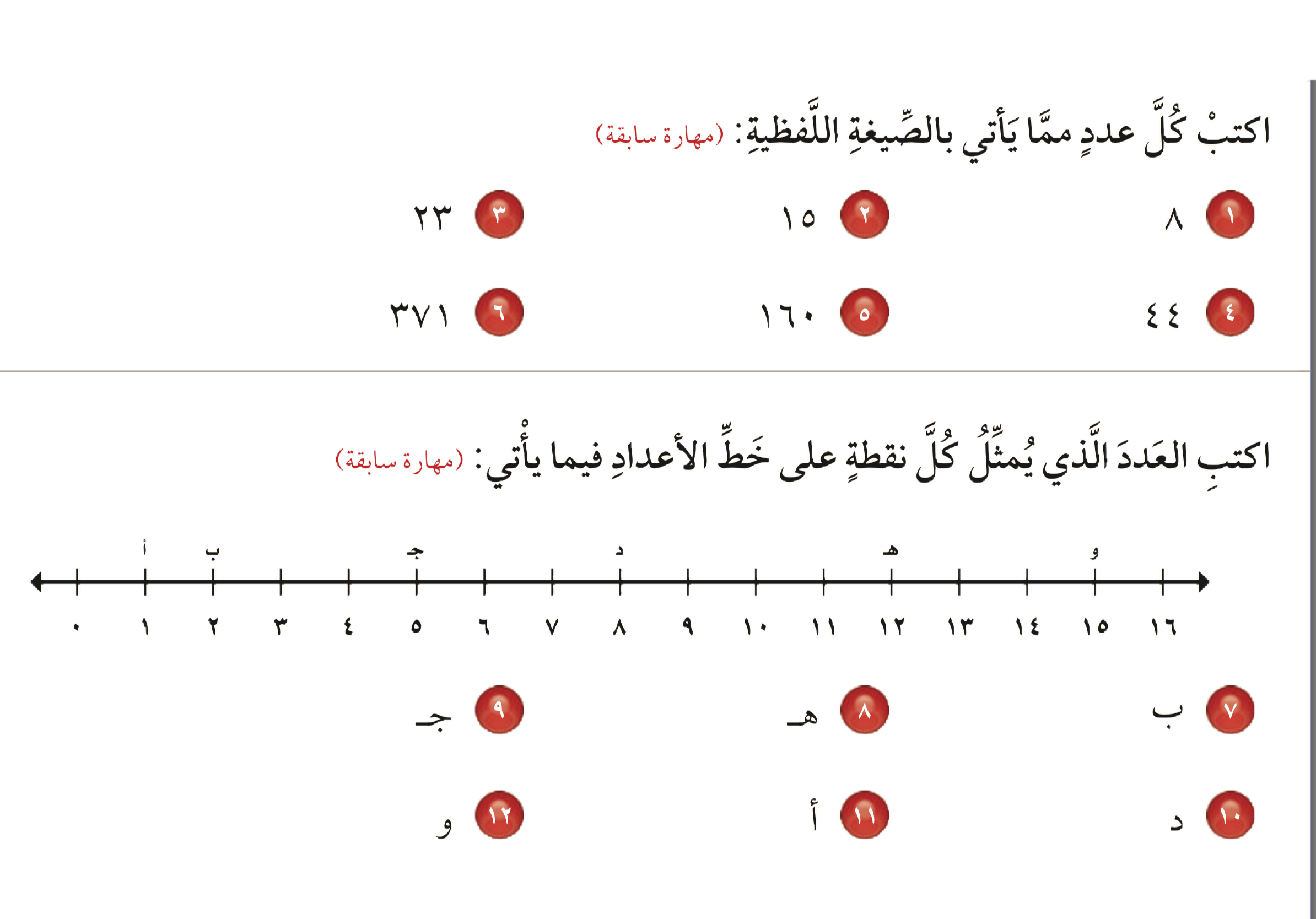 الفصل
٢
الجمع والطرح
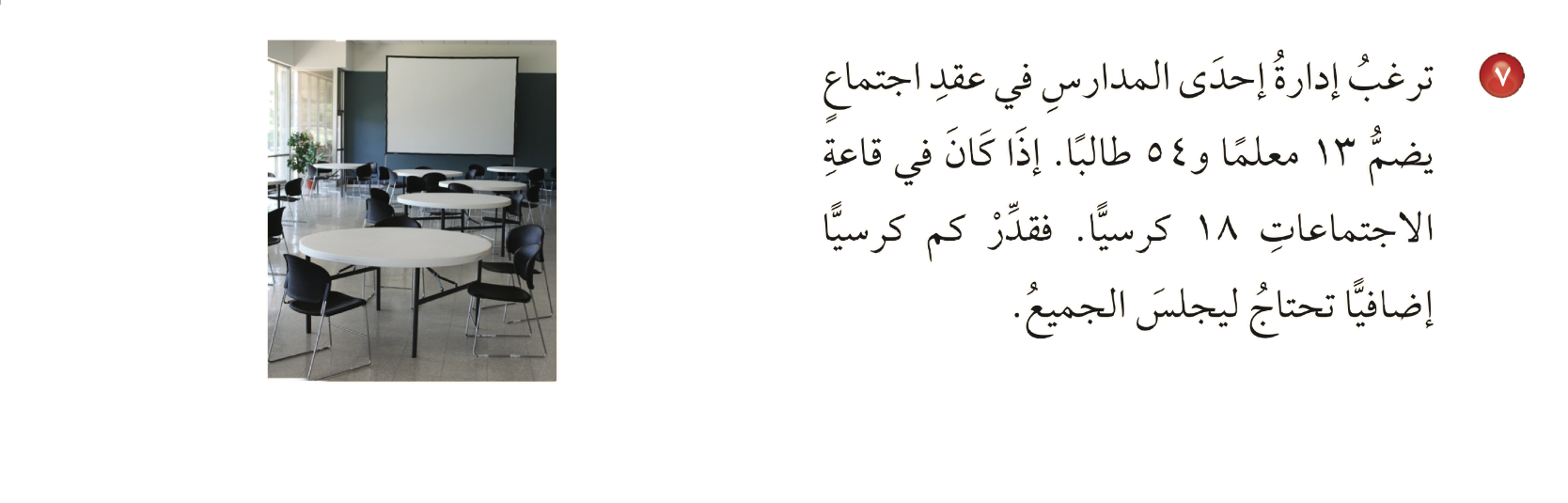 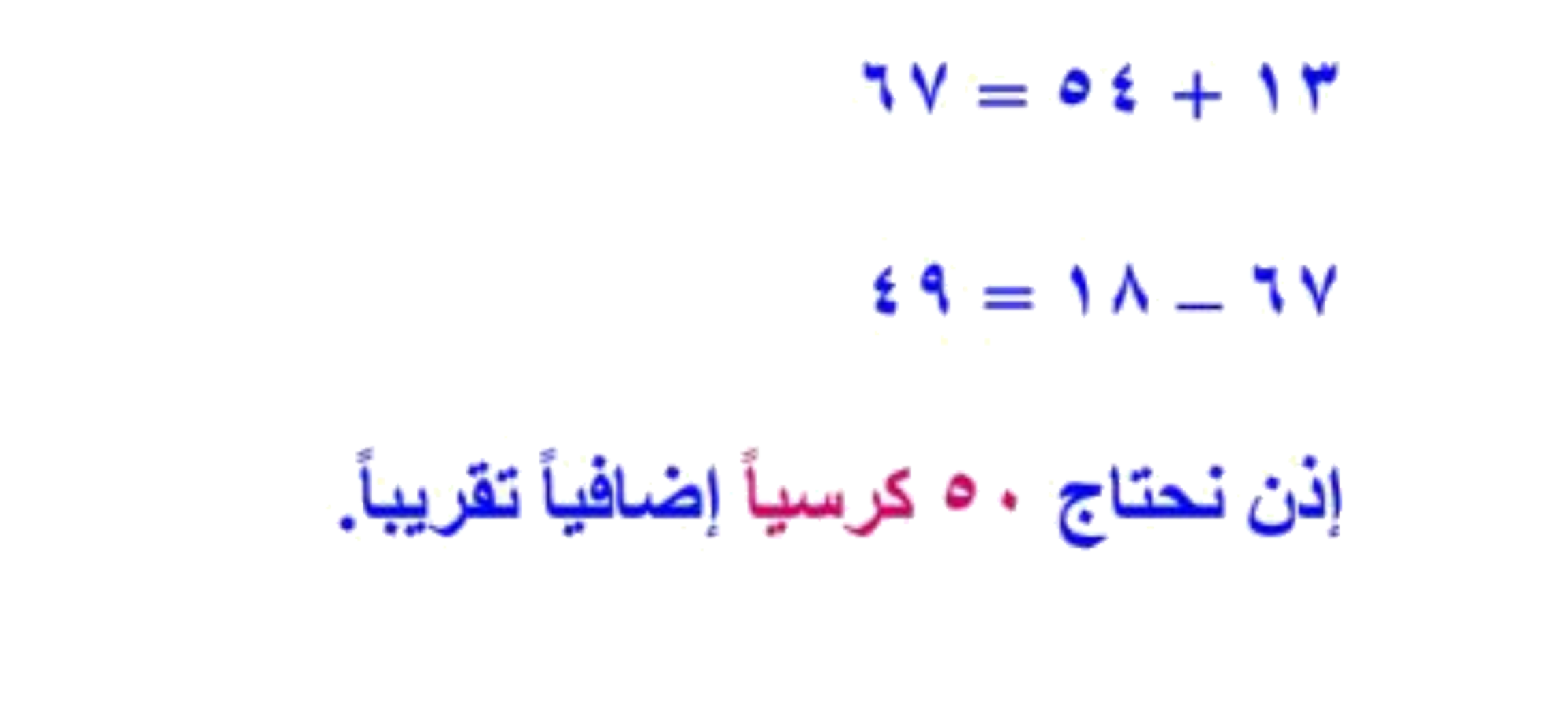 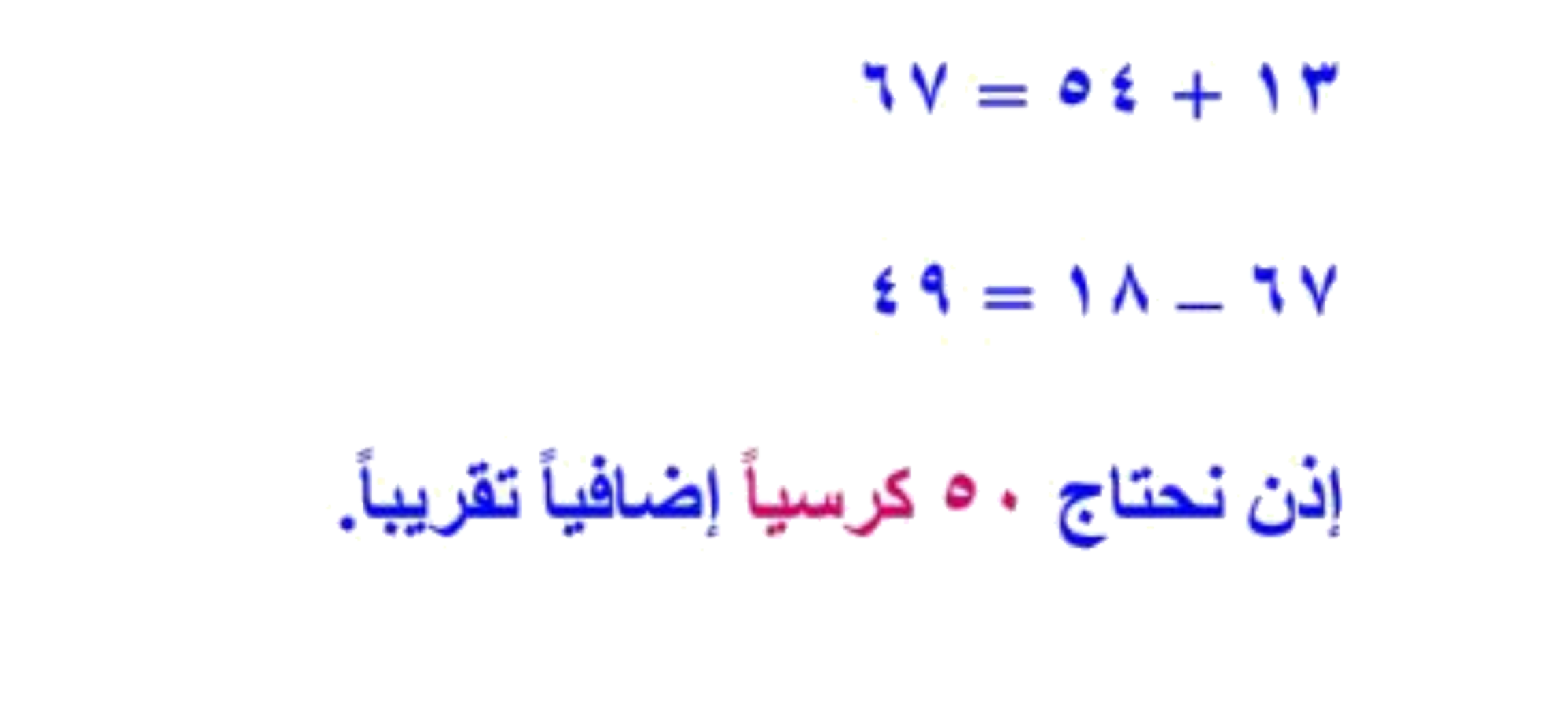 الفصل
٢
الجمع والطرح
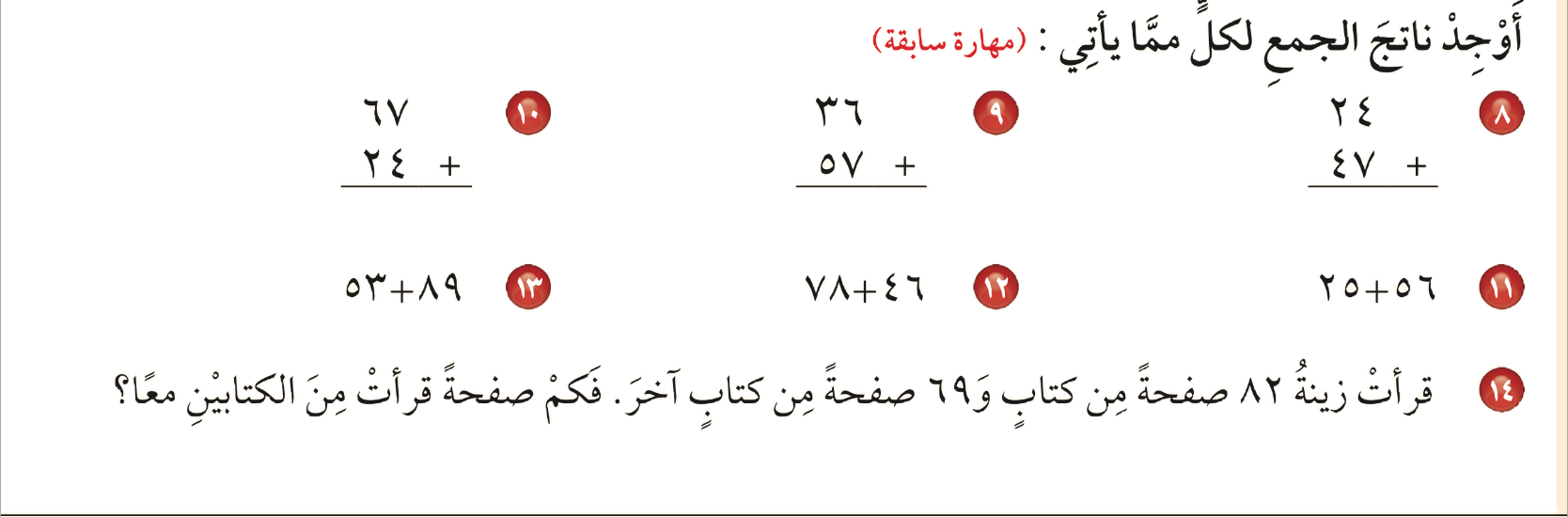 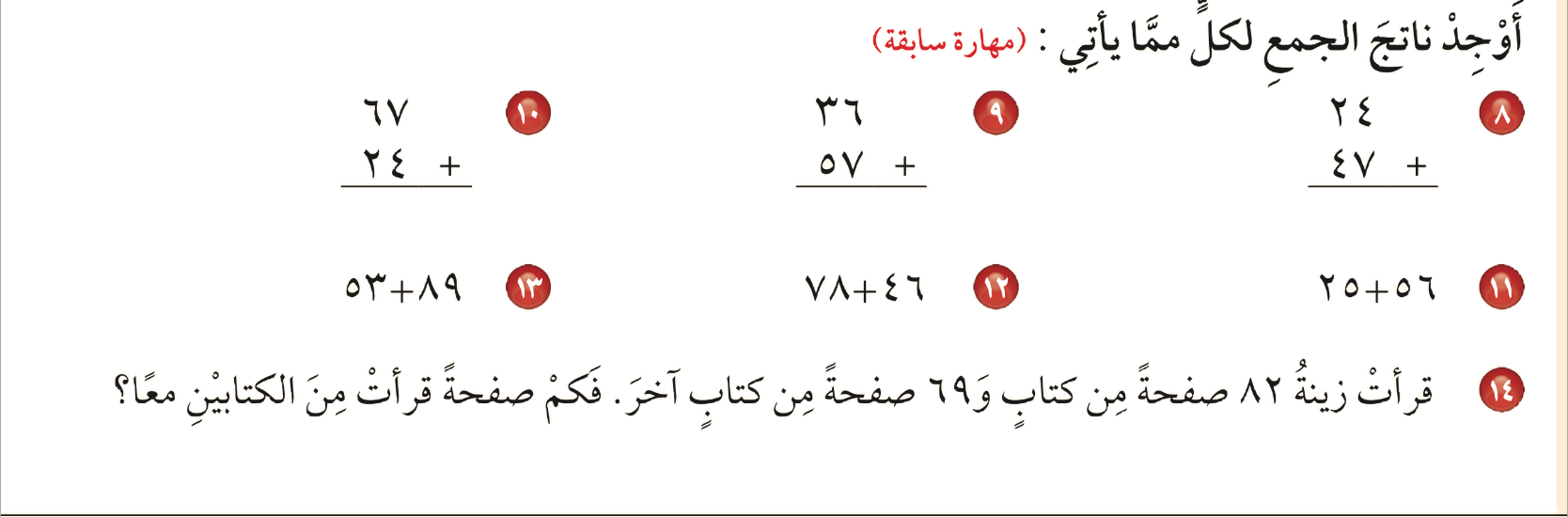 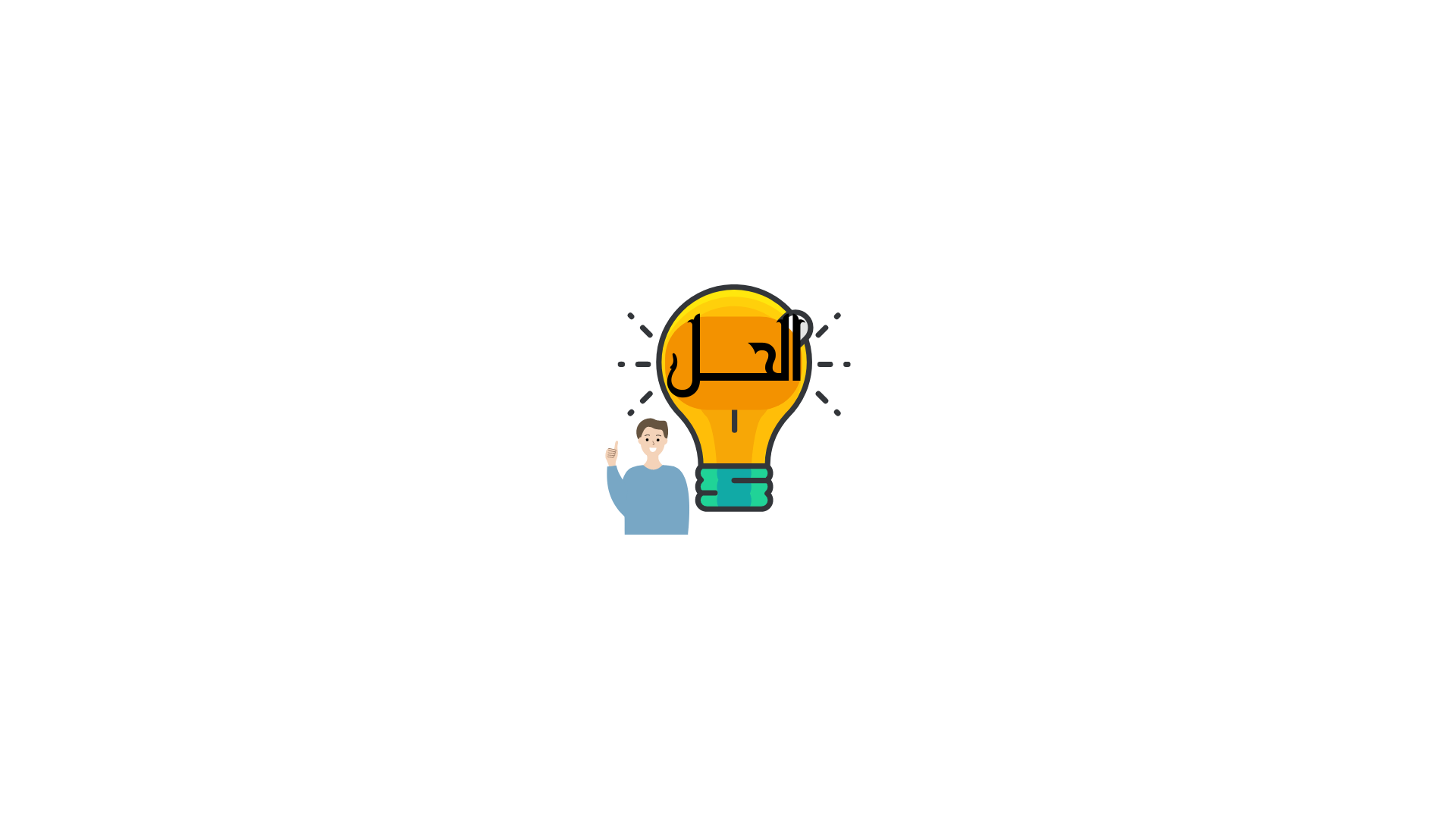 الفصل
٢
الجمع والطرح
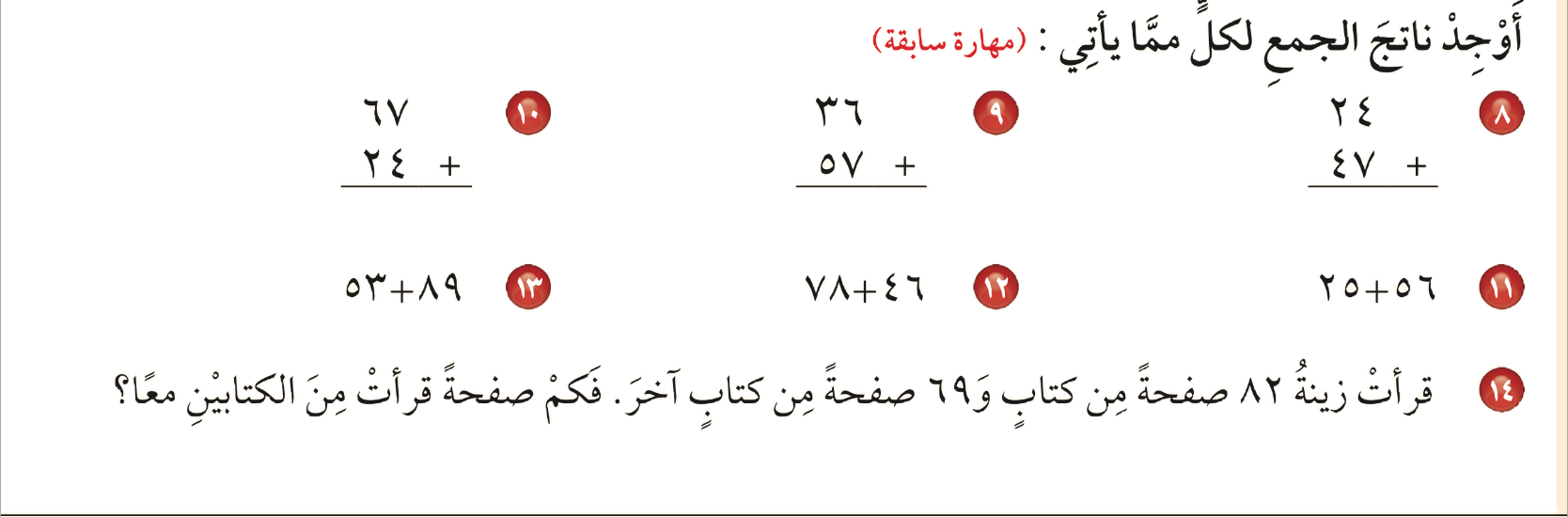 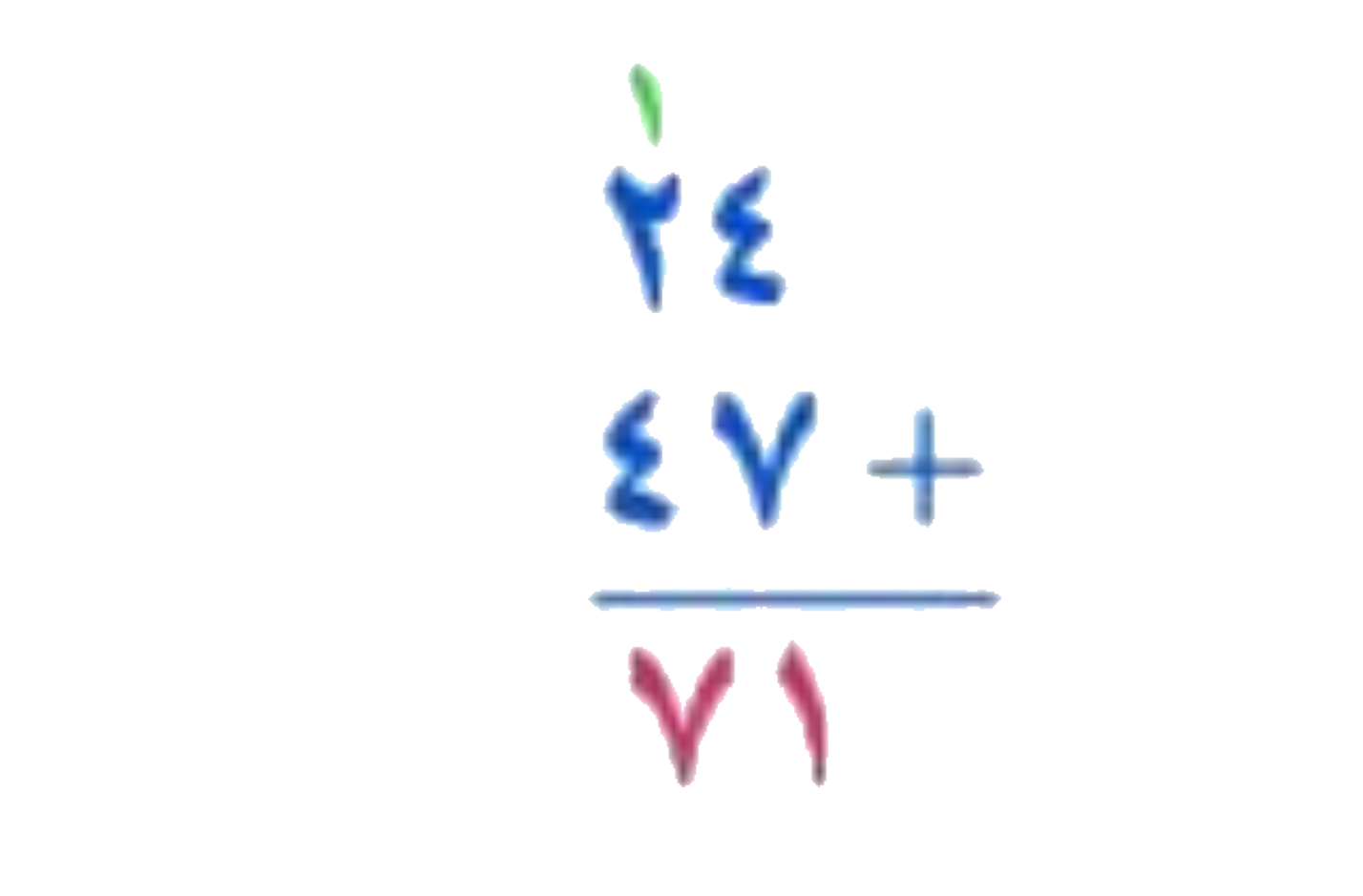 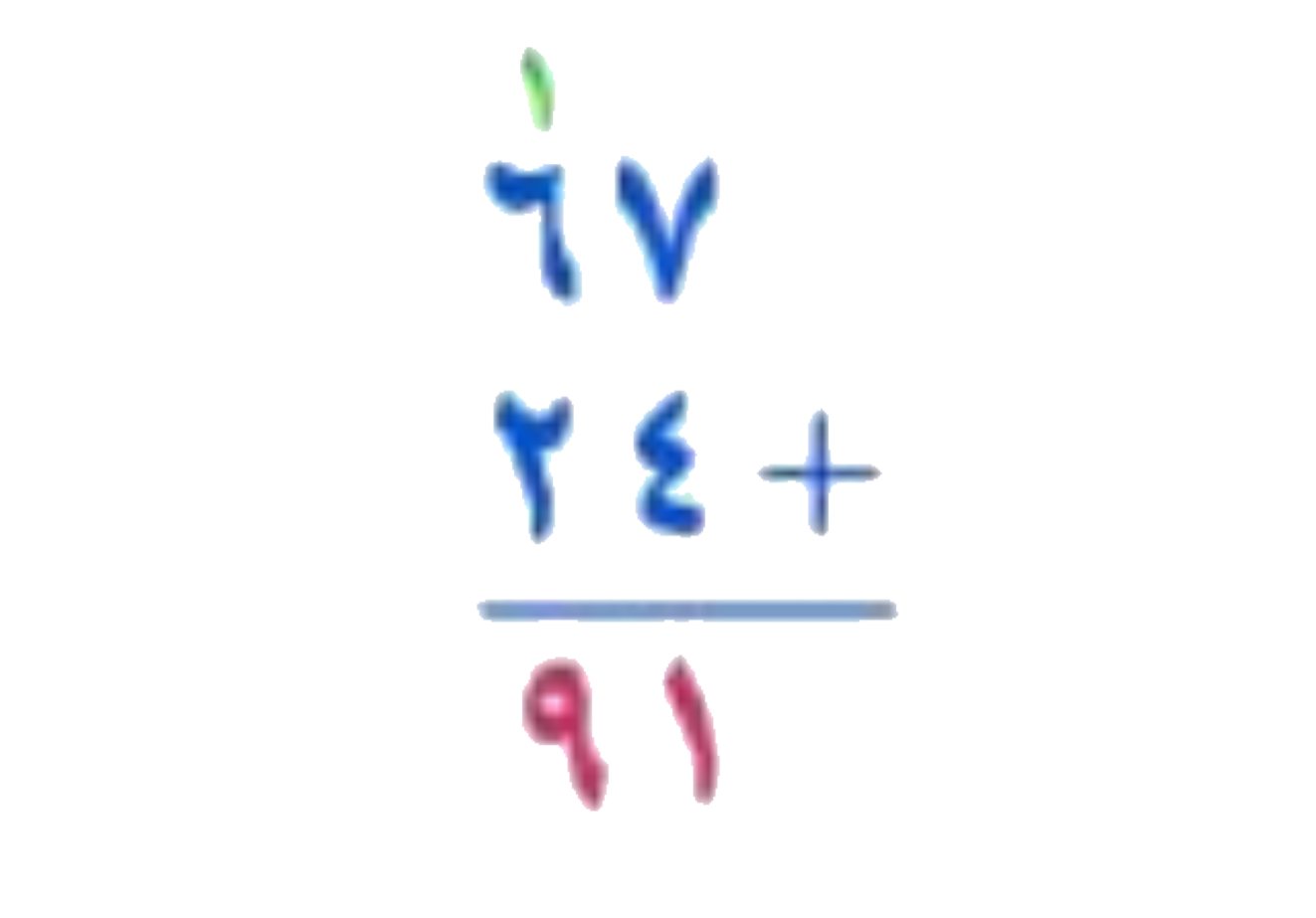 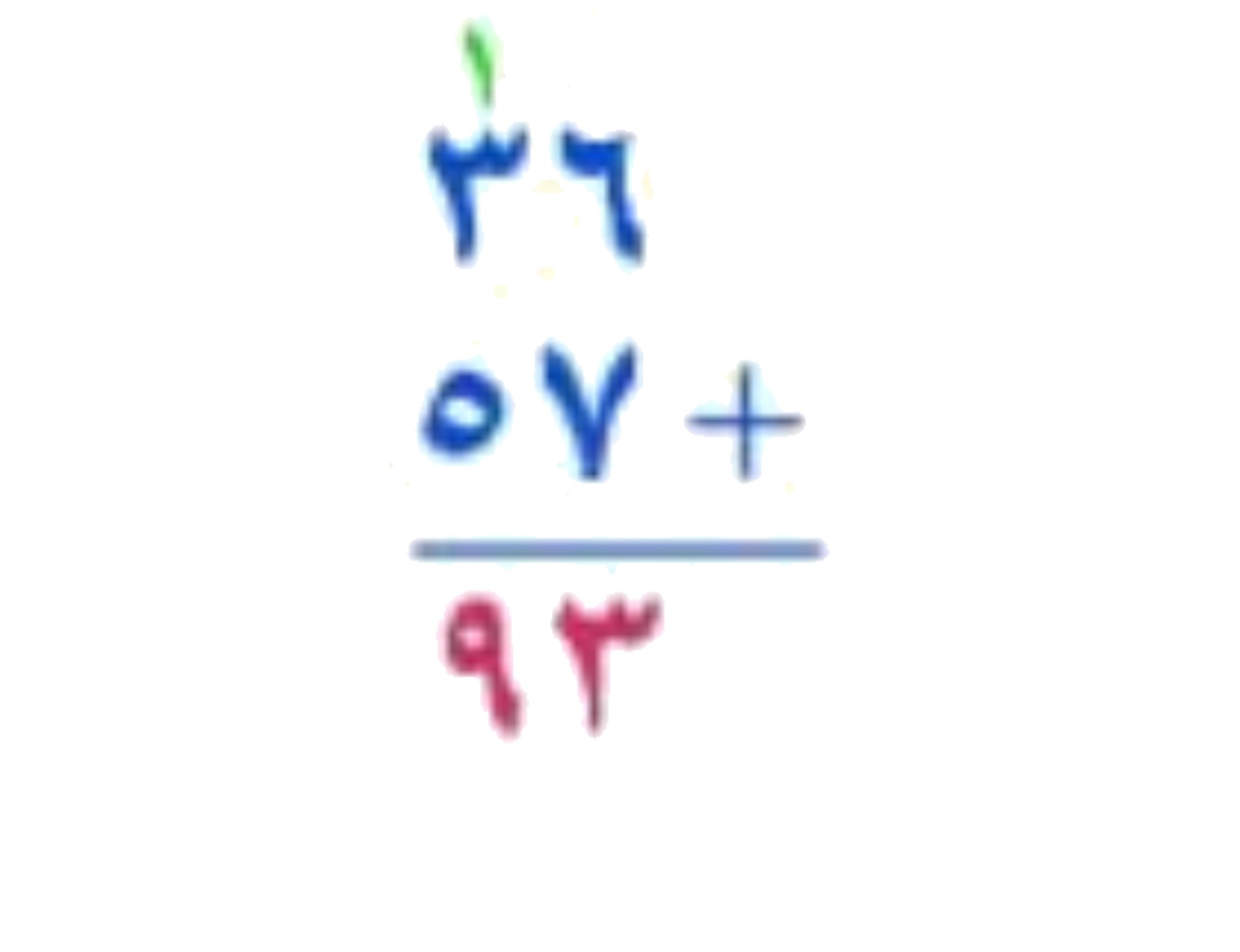 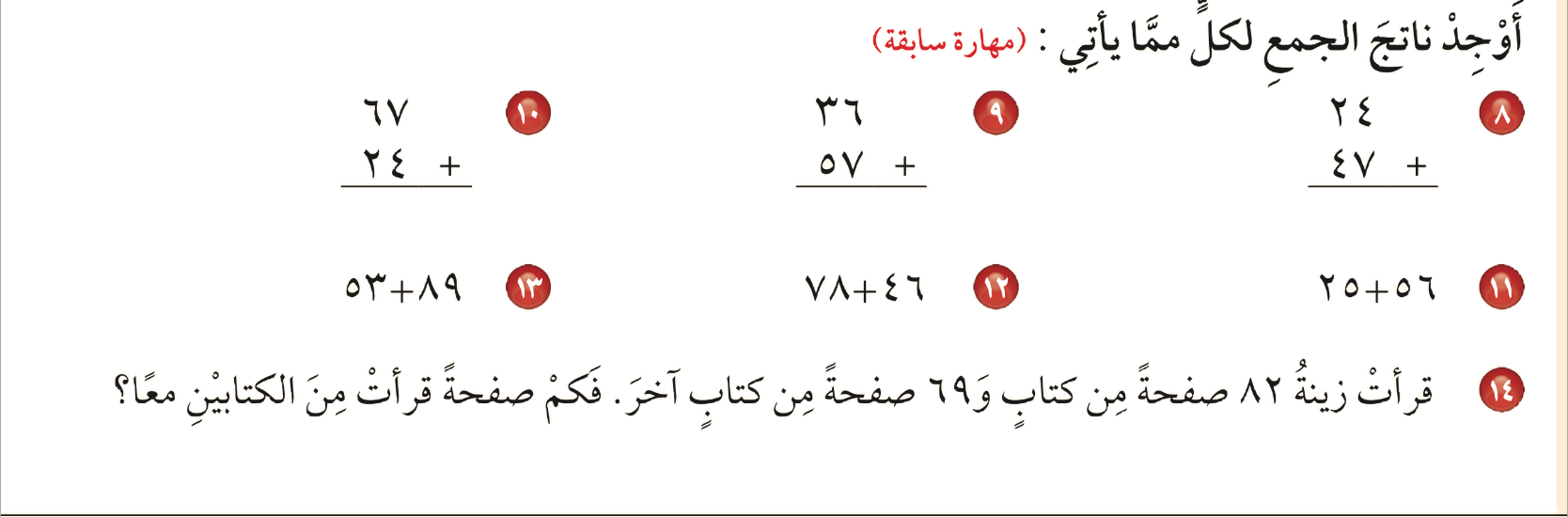 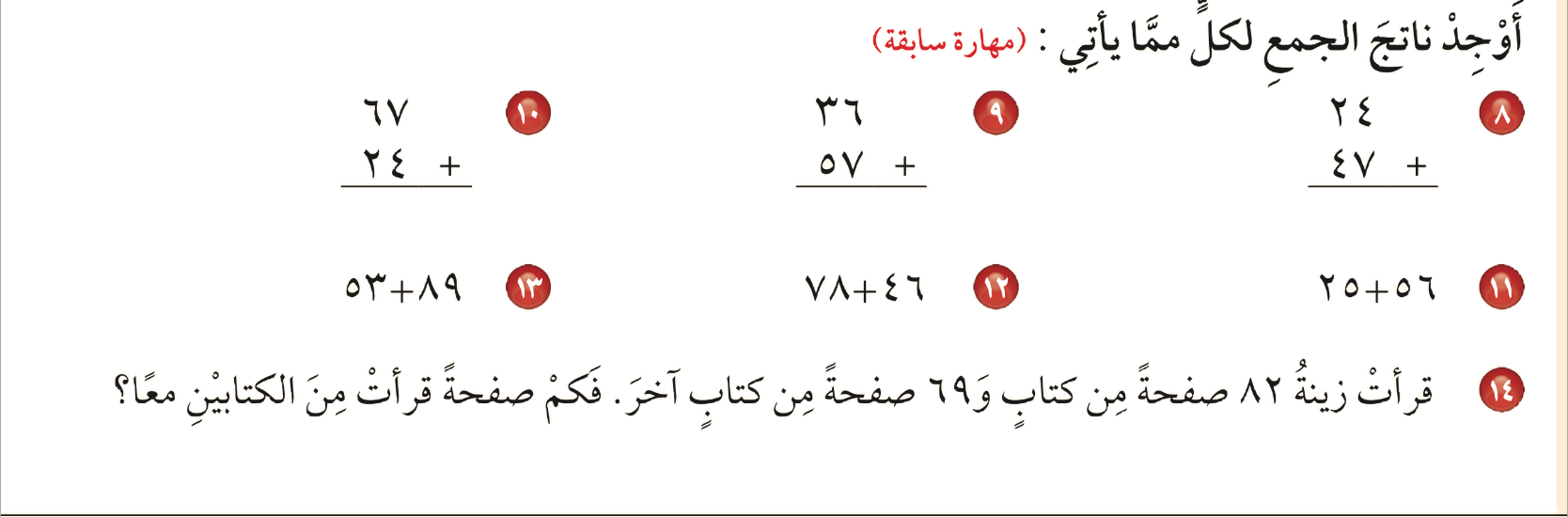 الفصل
٢
الجمع والطرح
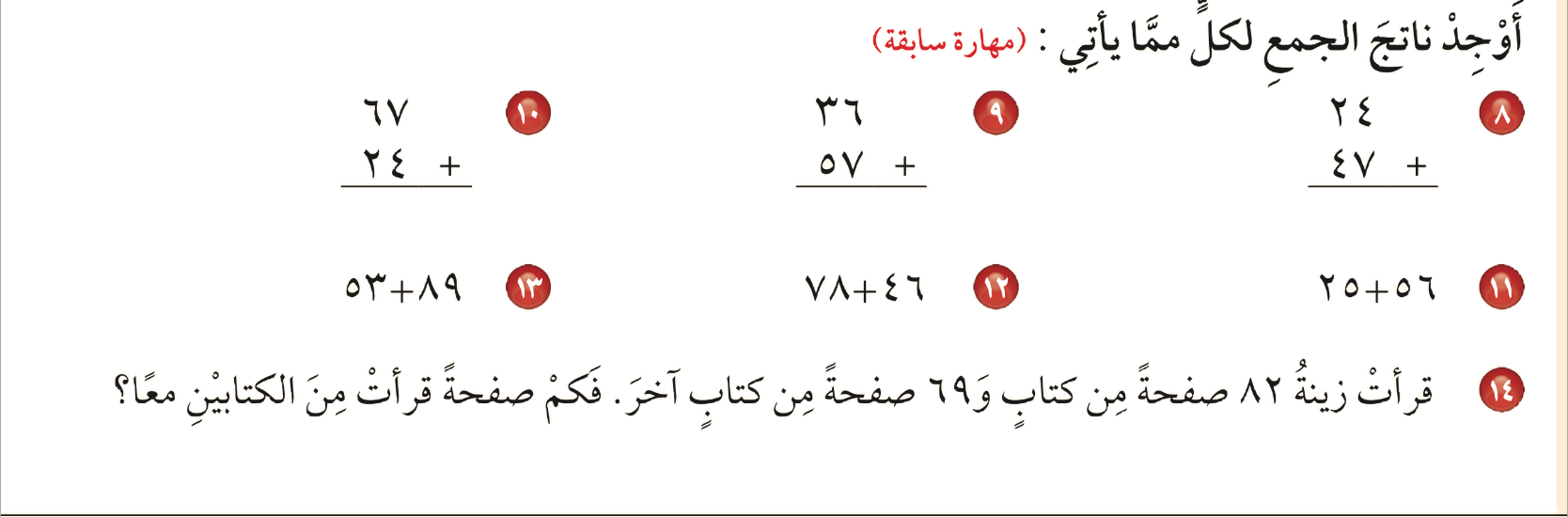 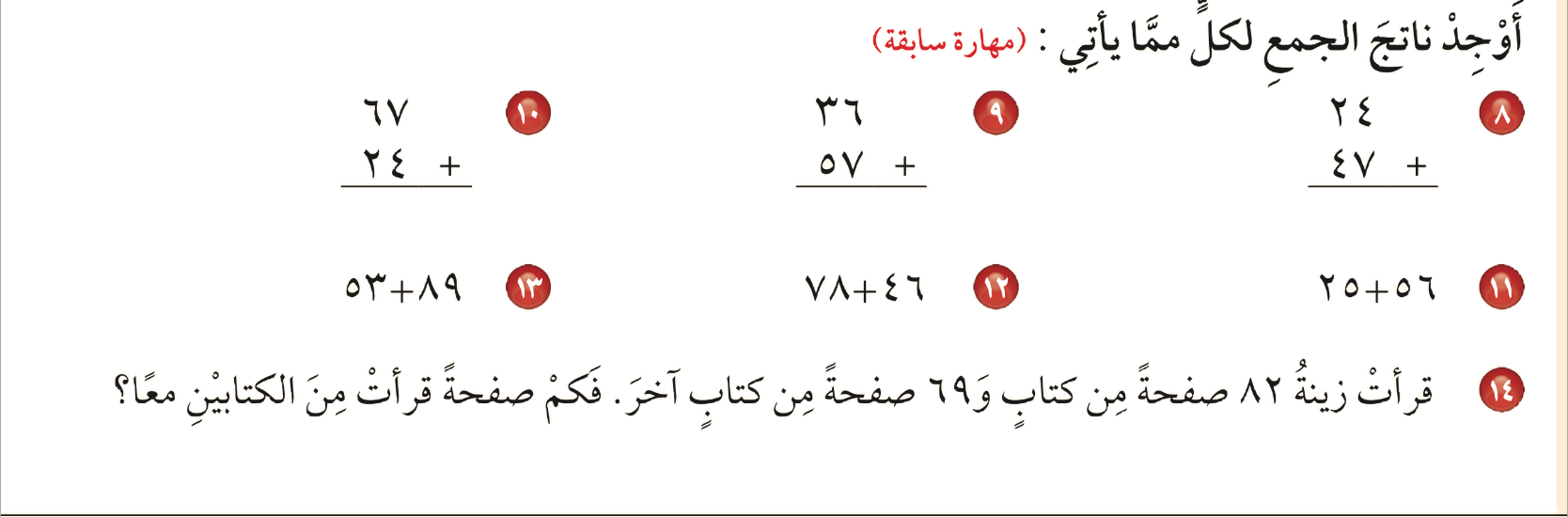 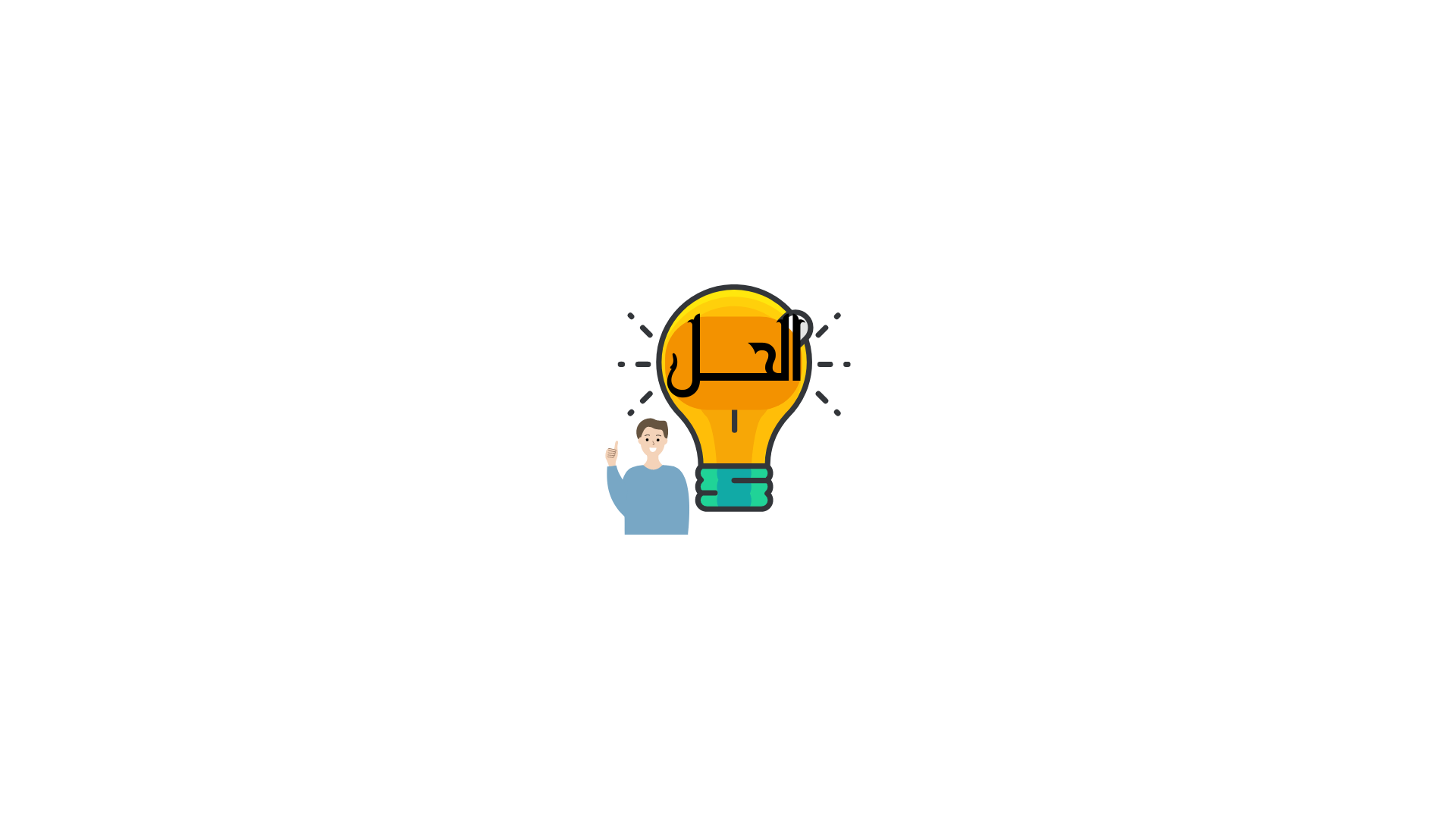 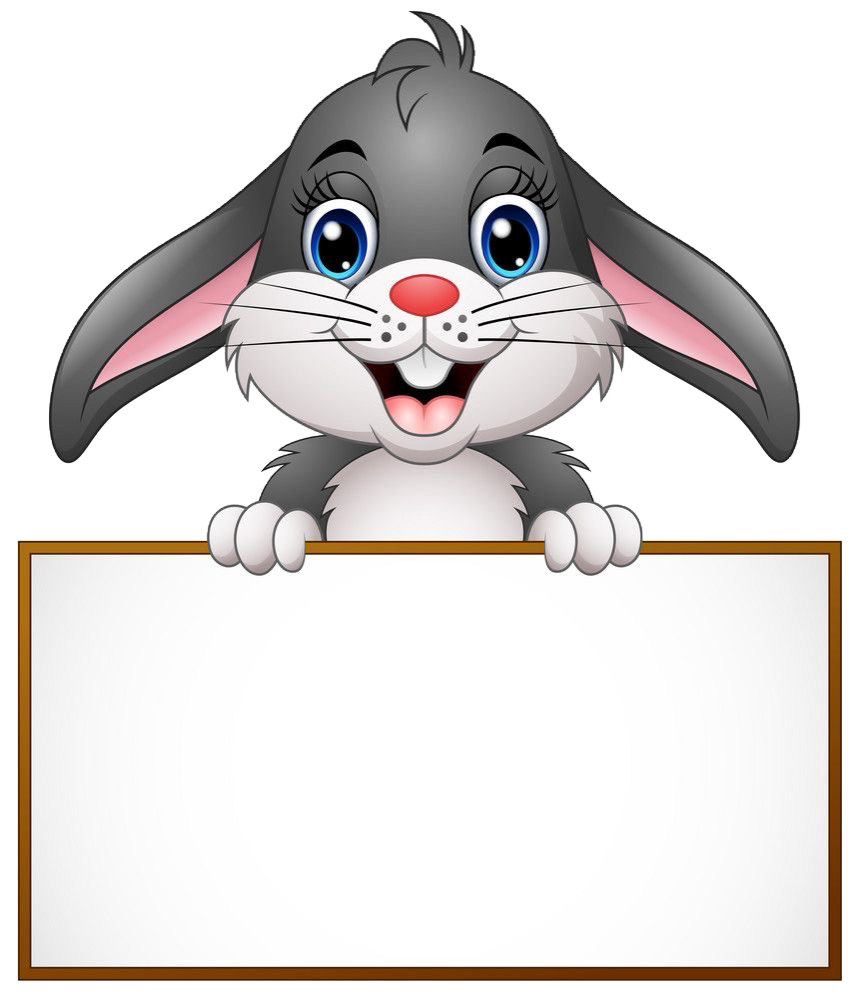 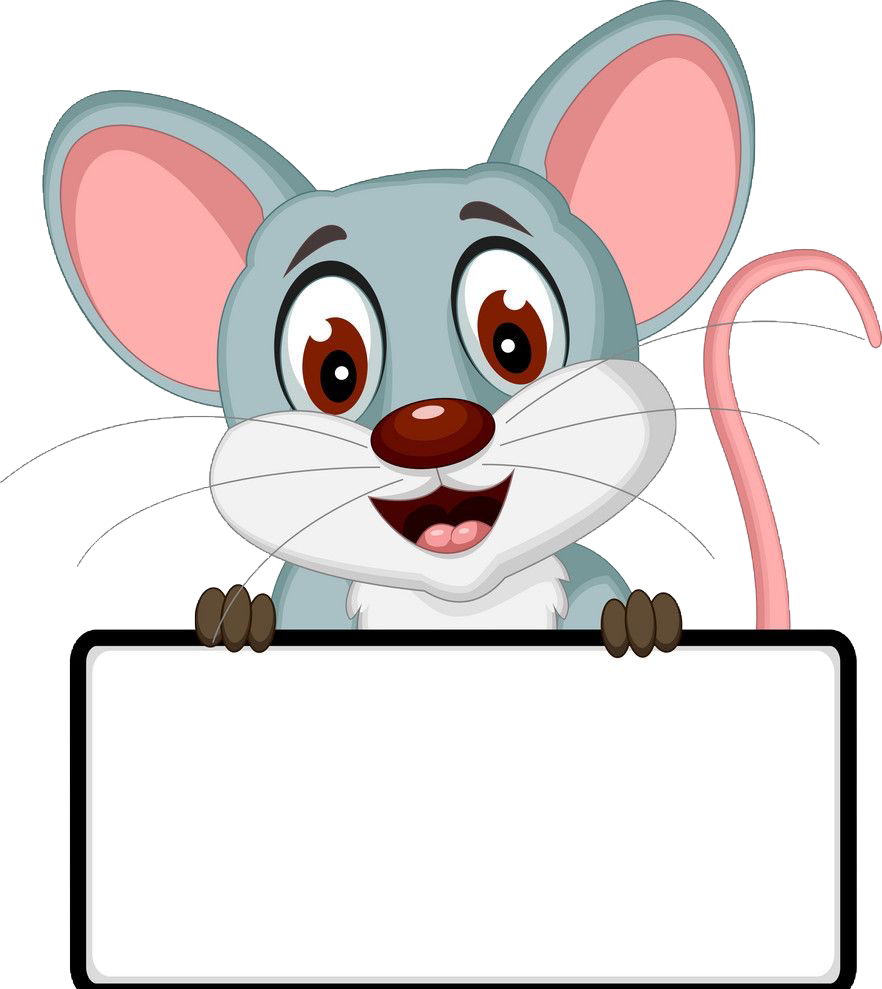 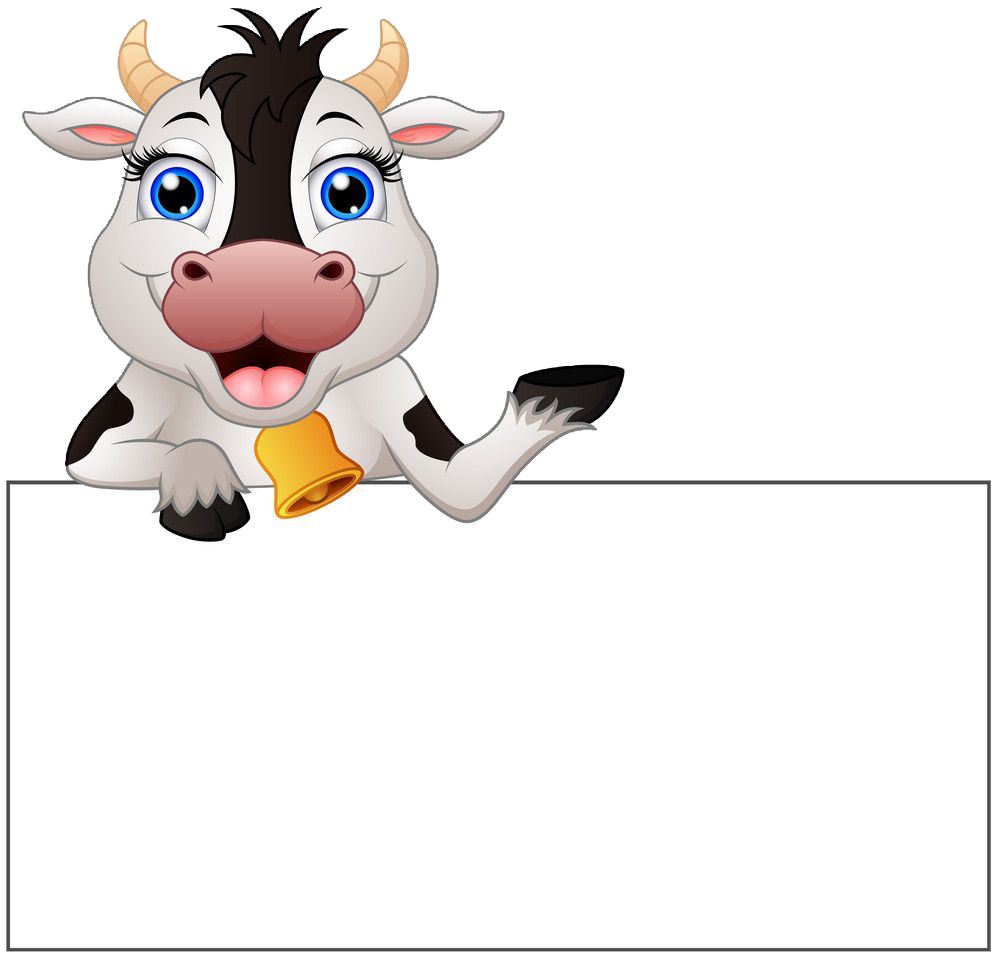 الفصل
٢
الجمع والطرح
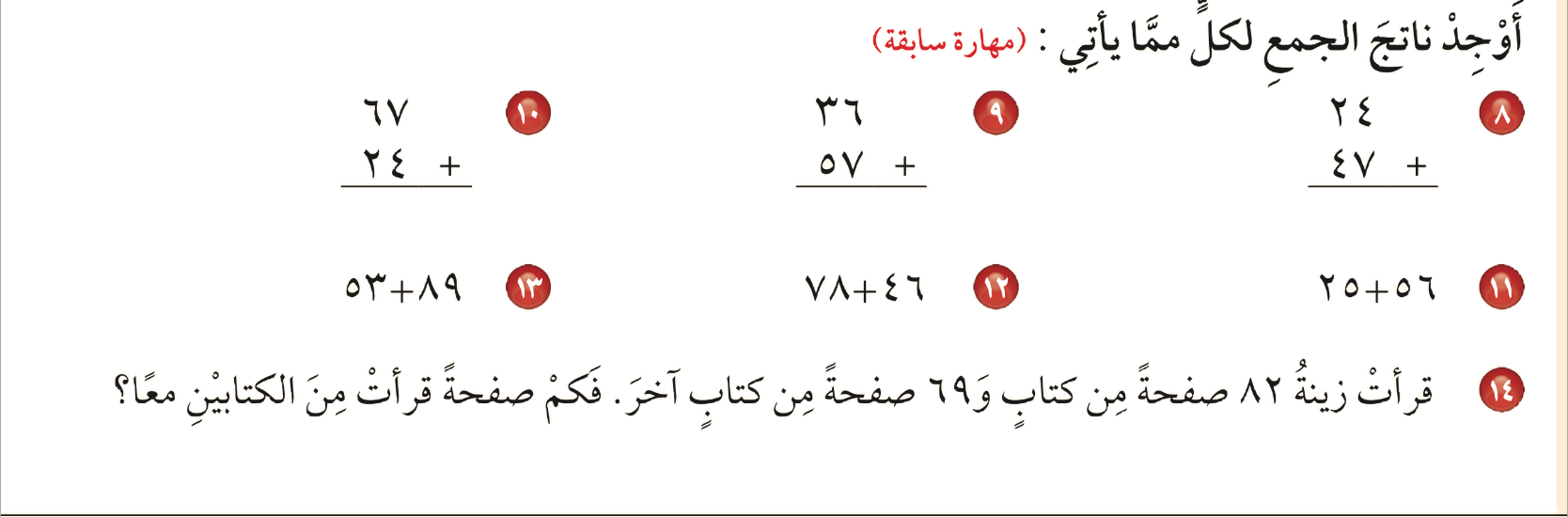 ٨٩ +٥٣=١٤٢
٥٦ +٢٥=٨١
٤٦ +٧٨=١٢٤
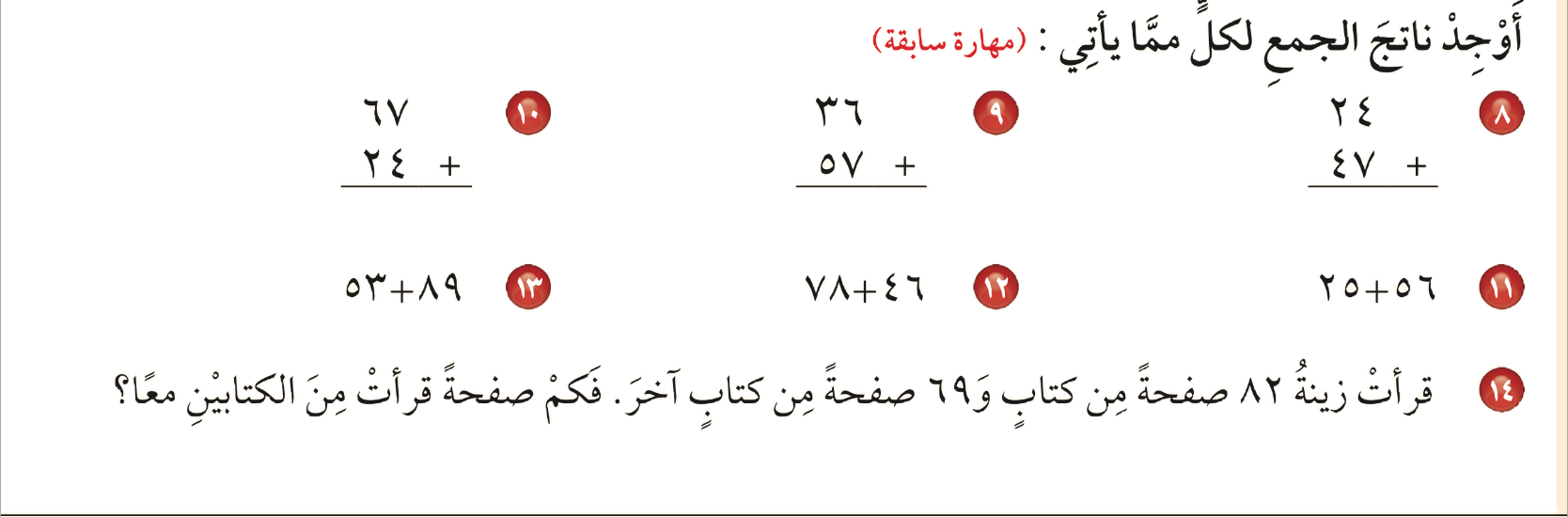 الفصل
٢
الجمع والطرح
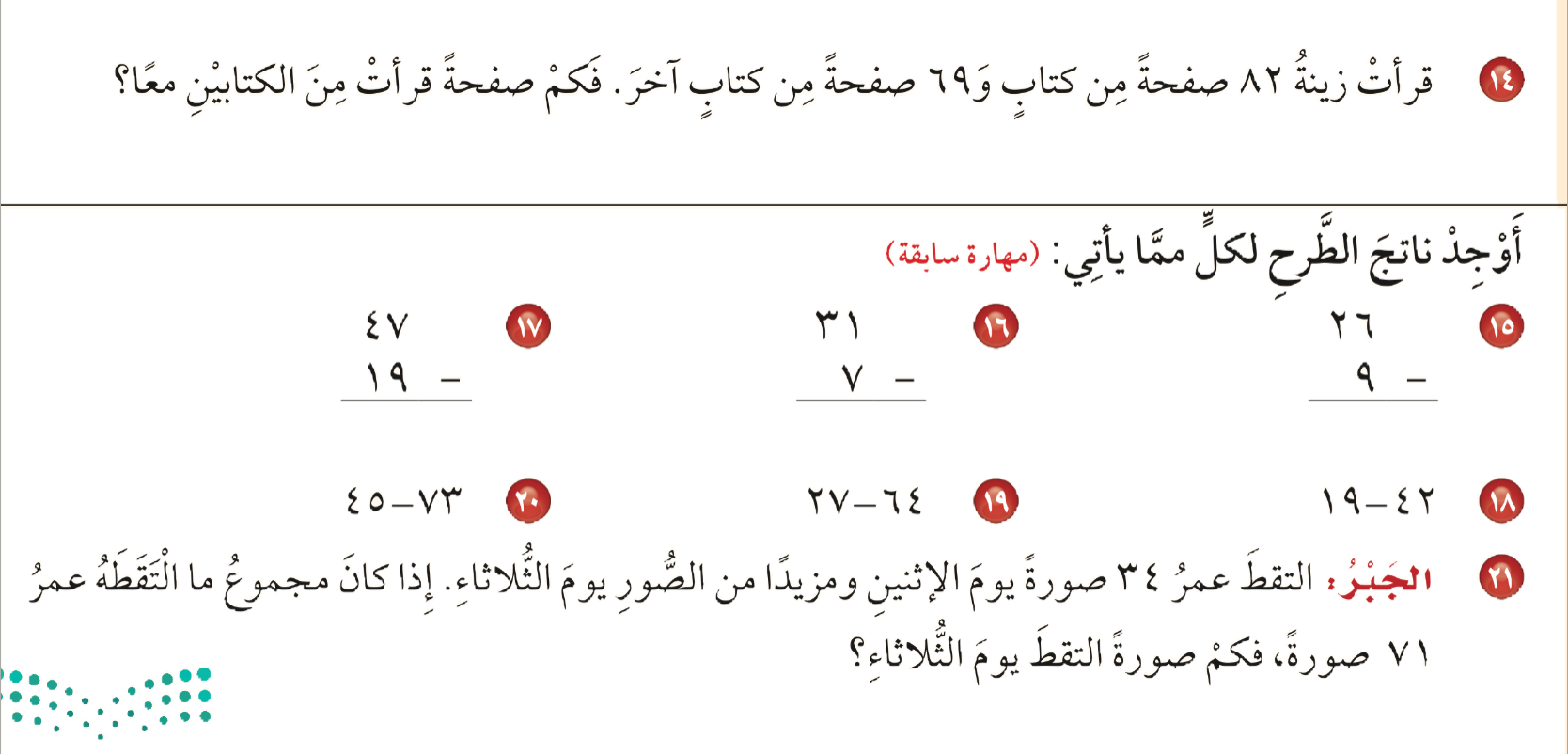 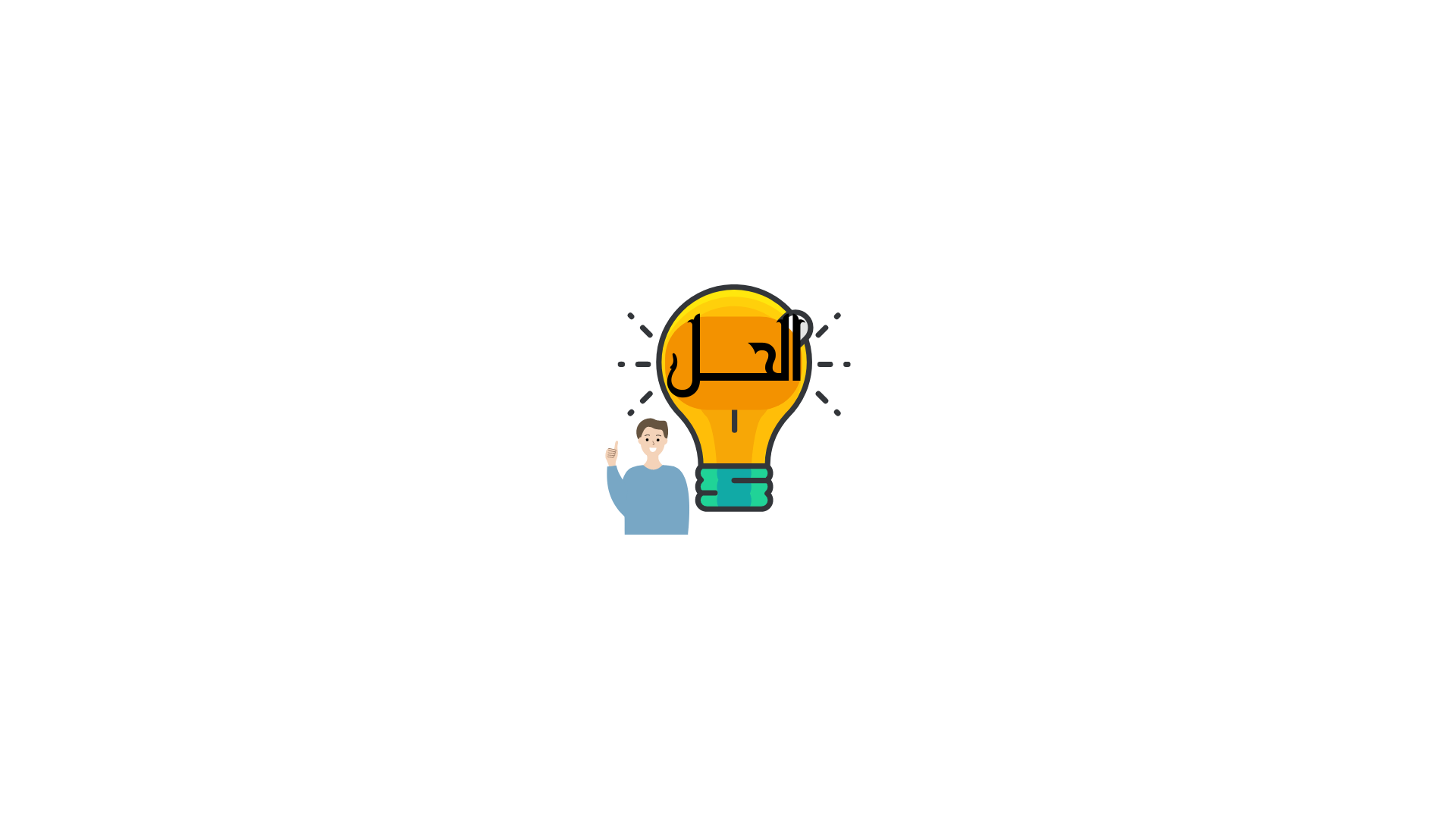 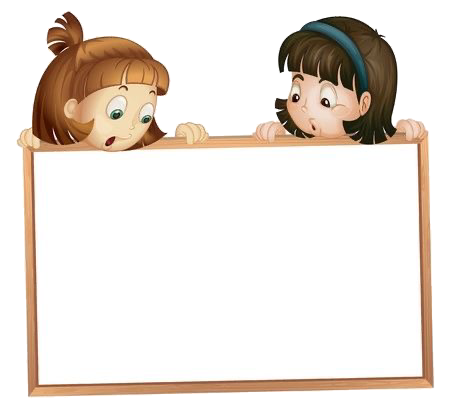 الفصل
٢
الجمع والطرح
عدد الصفح التي قرأتها من الكتابين معاً 
٦٩+٨٢=١٥١
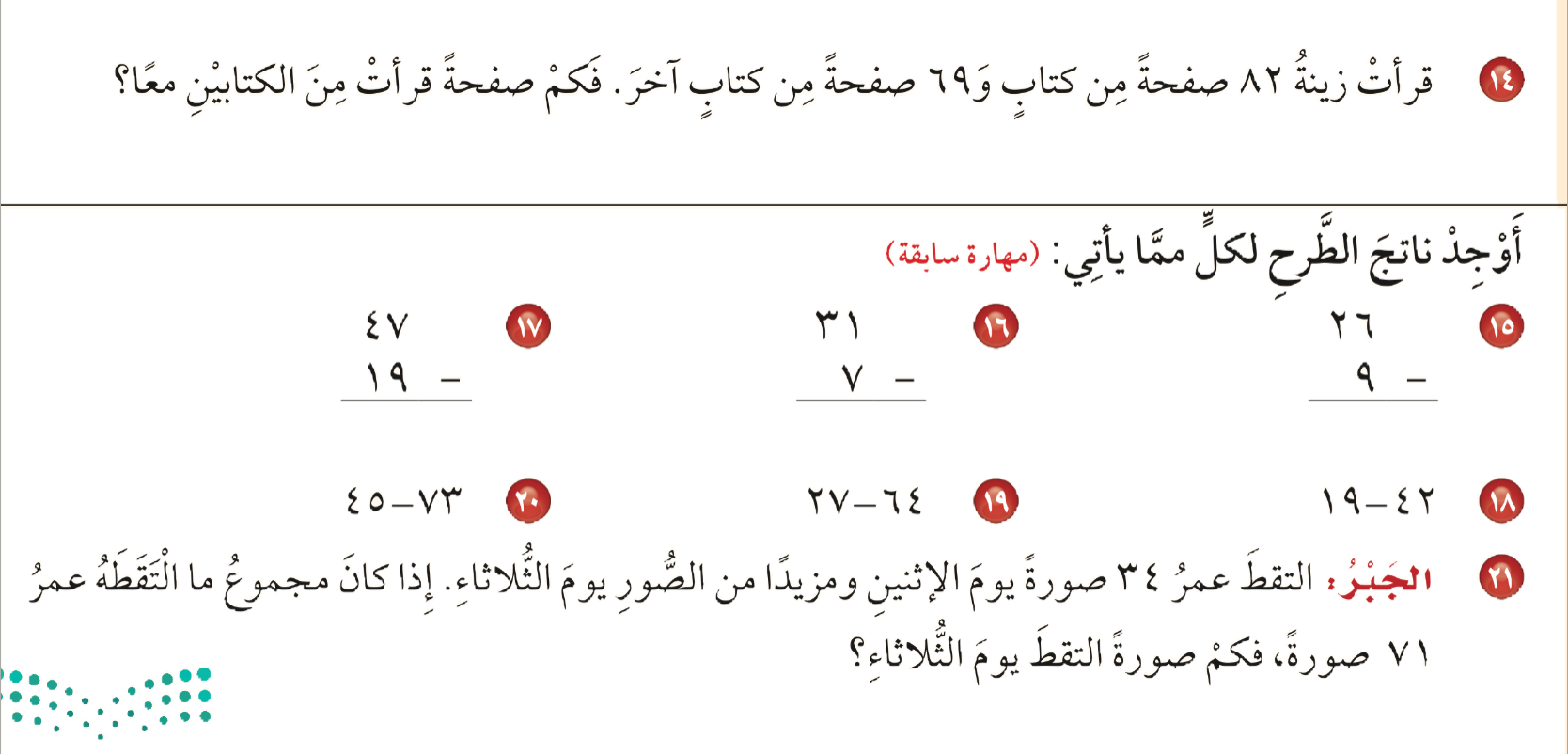 الفصل
٢
الجمع والطرح
أوجد ناتج الطرح لكل مما يأتي :
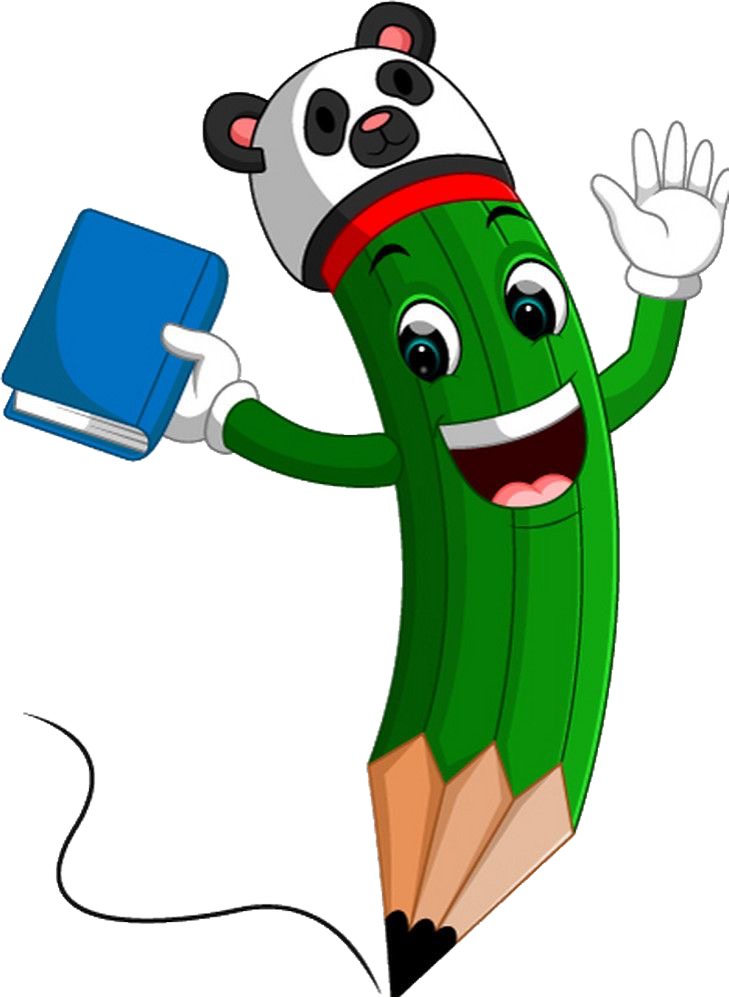 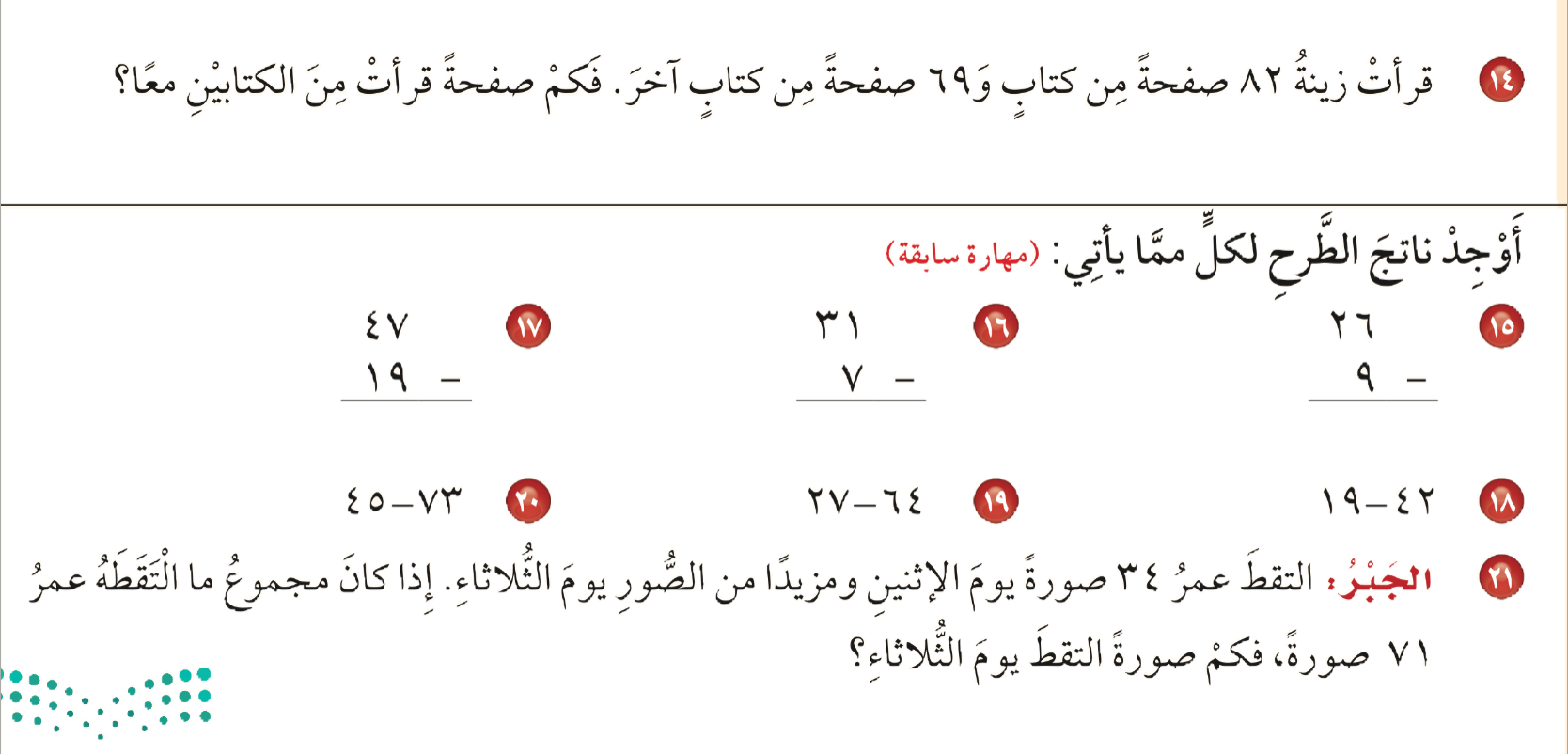 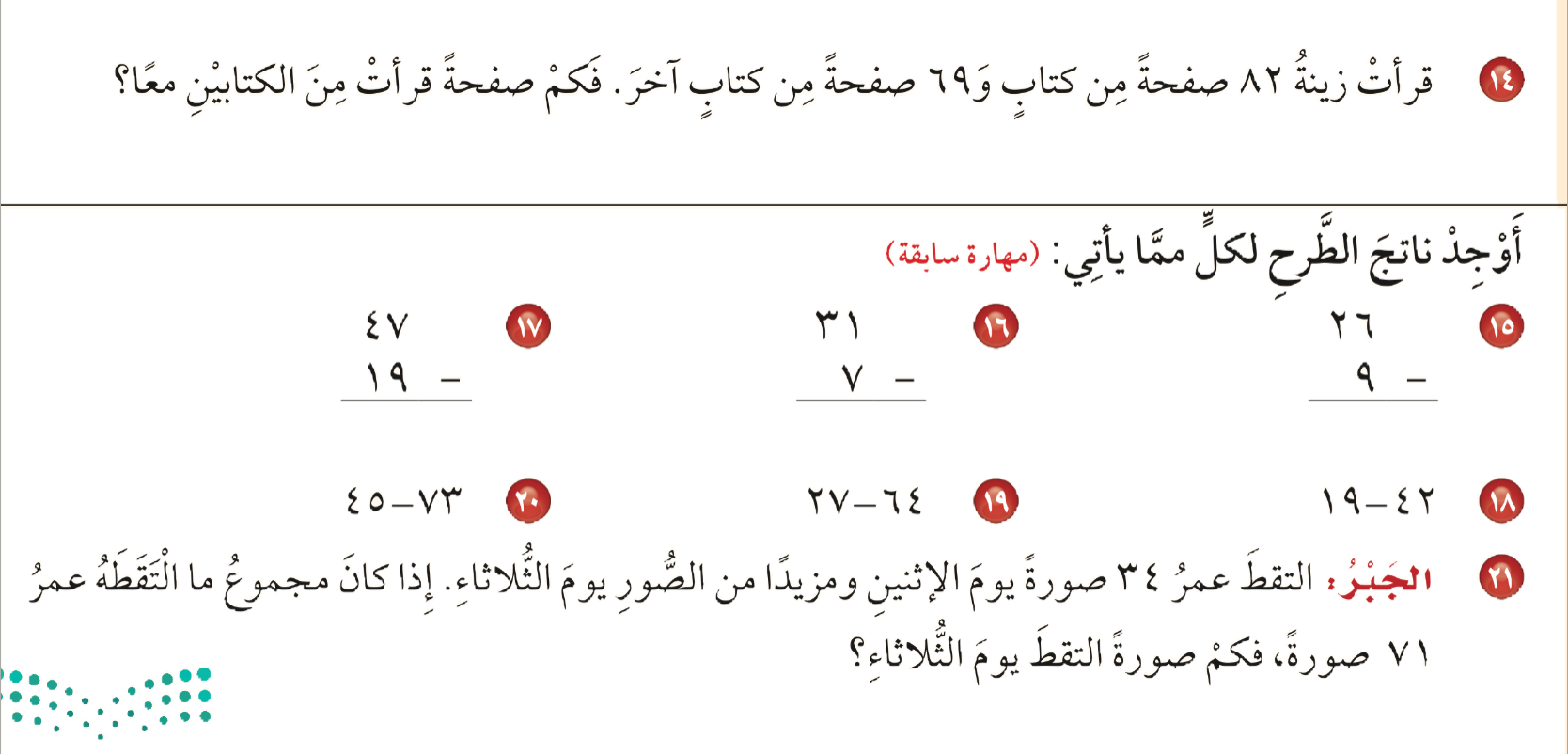 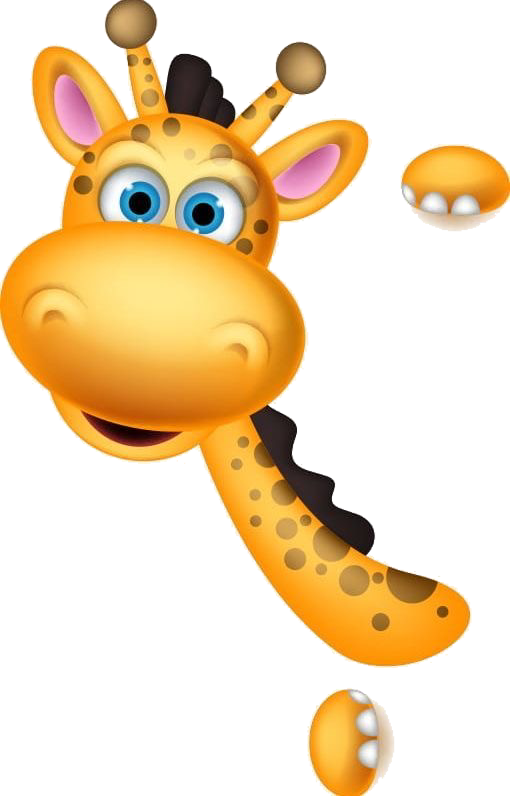 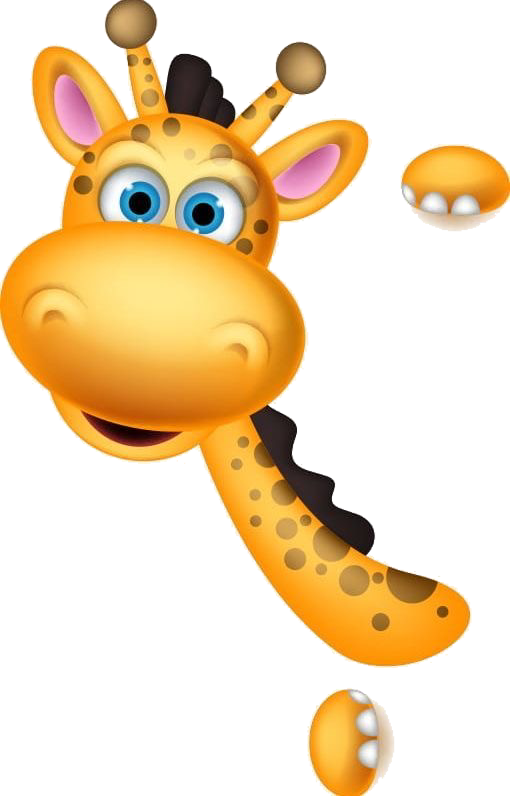 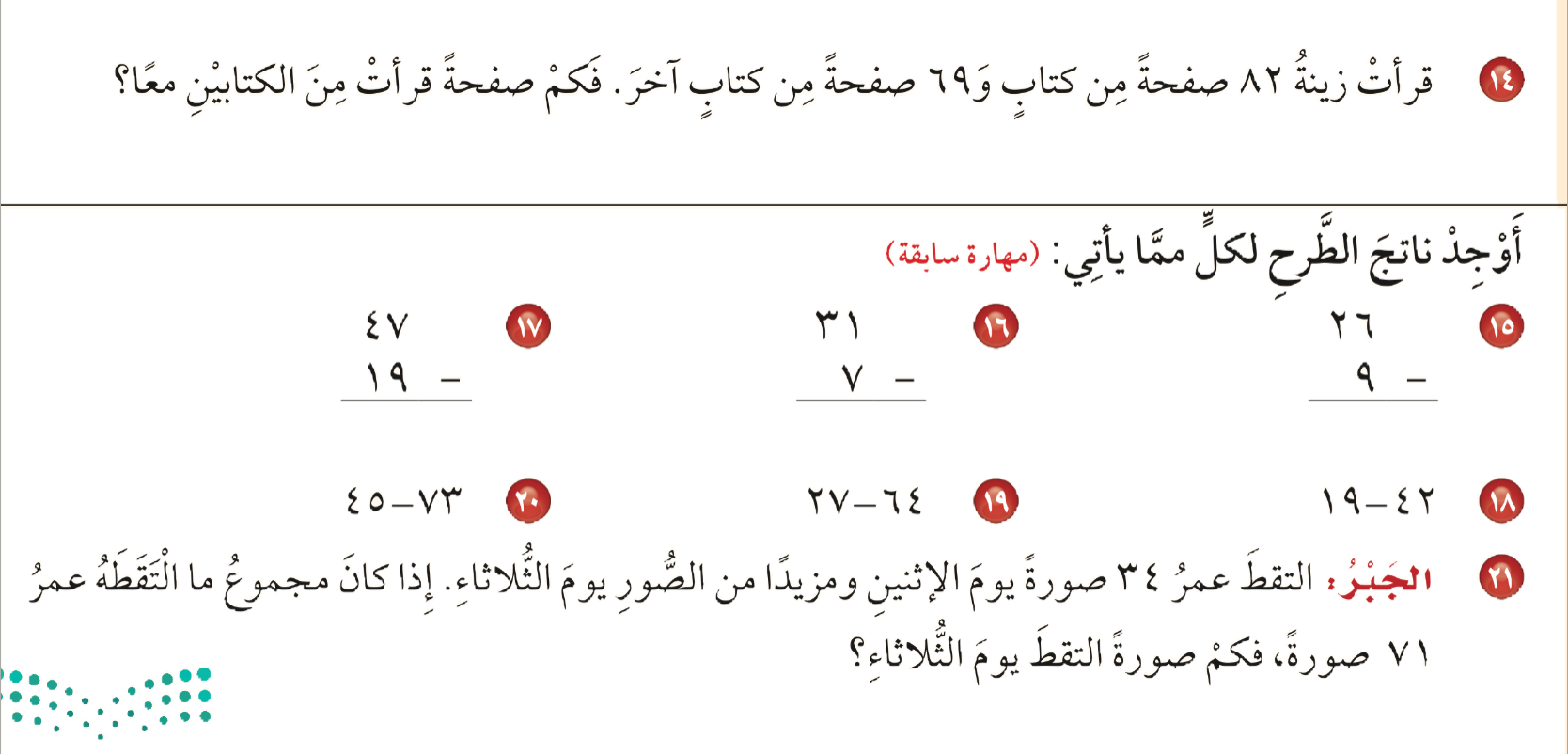 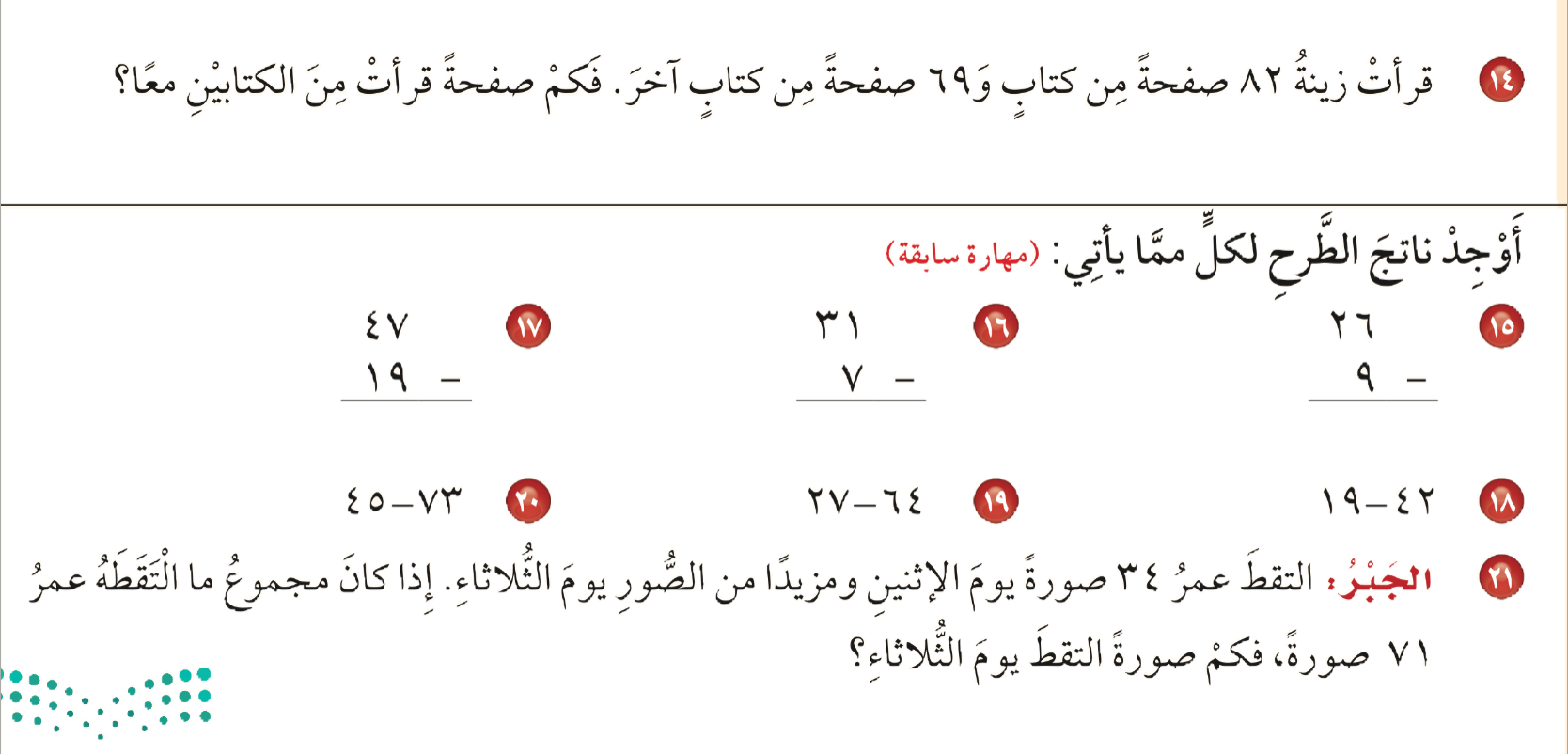 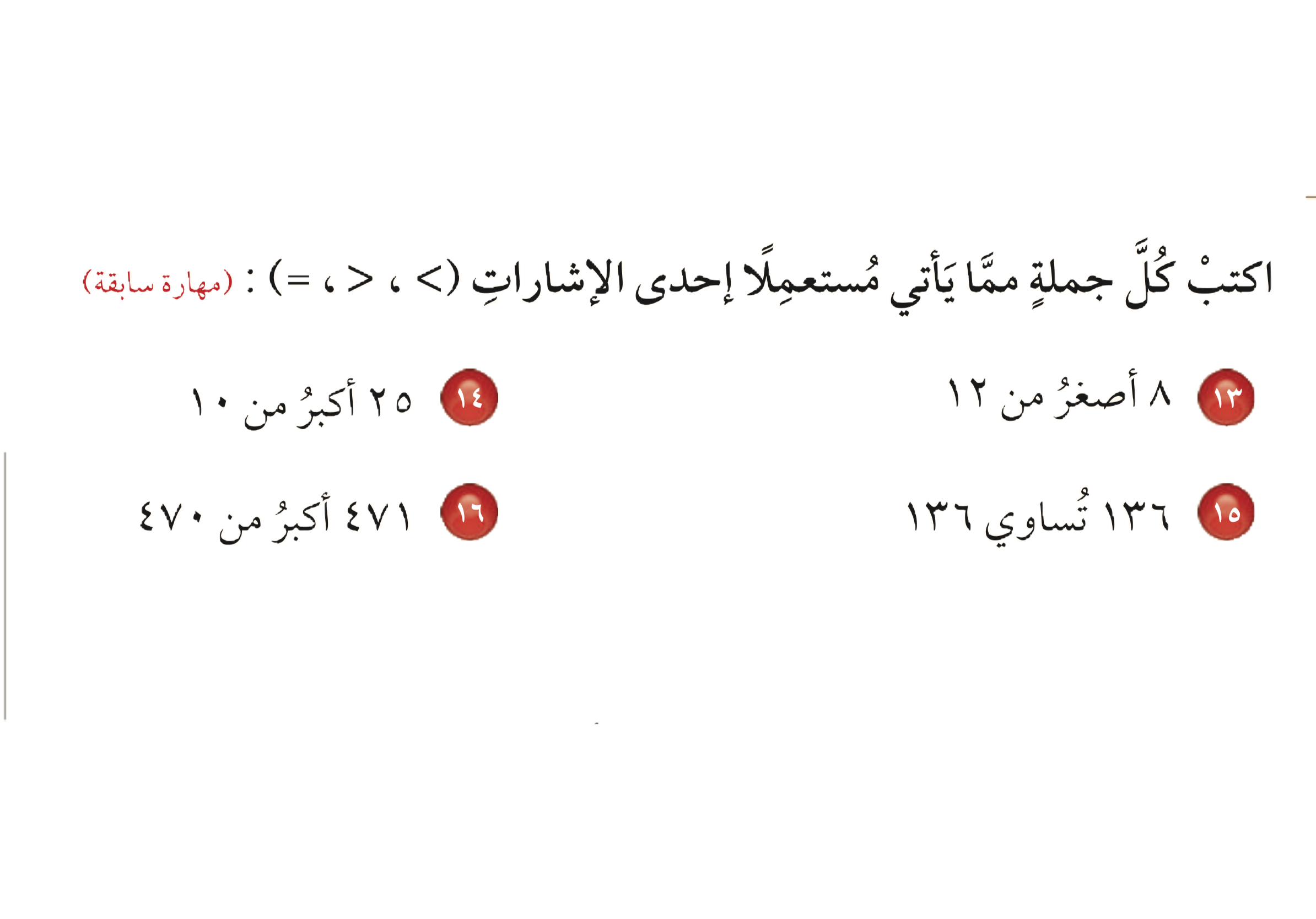 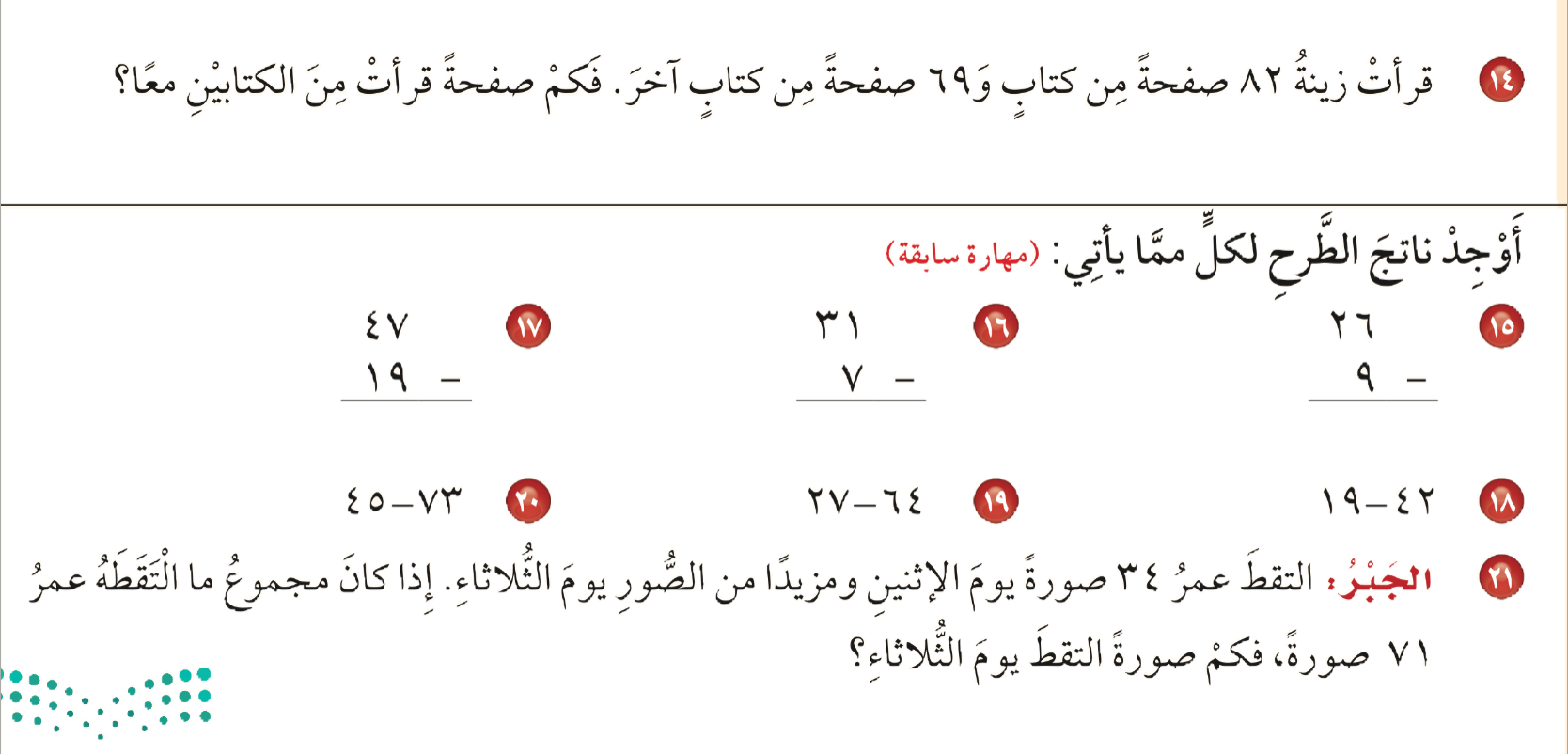 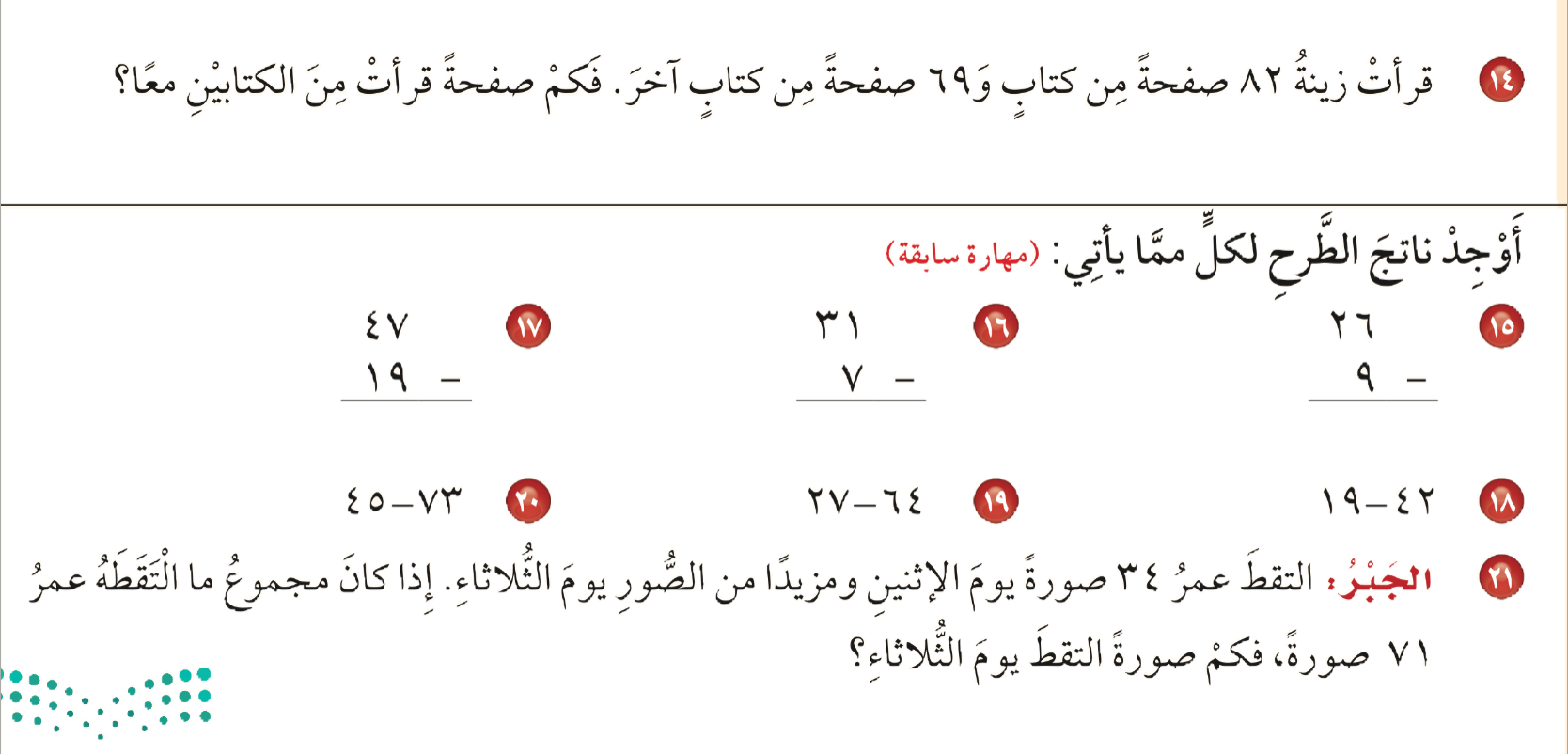 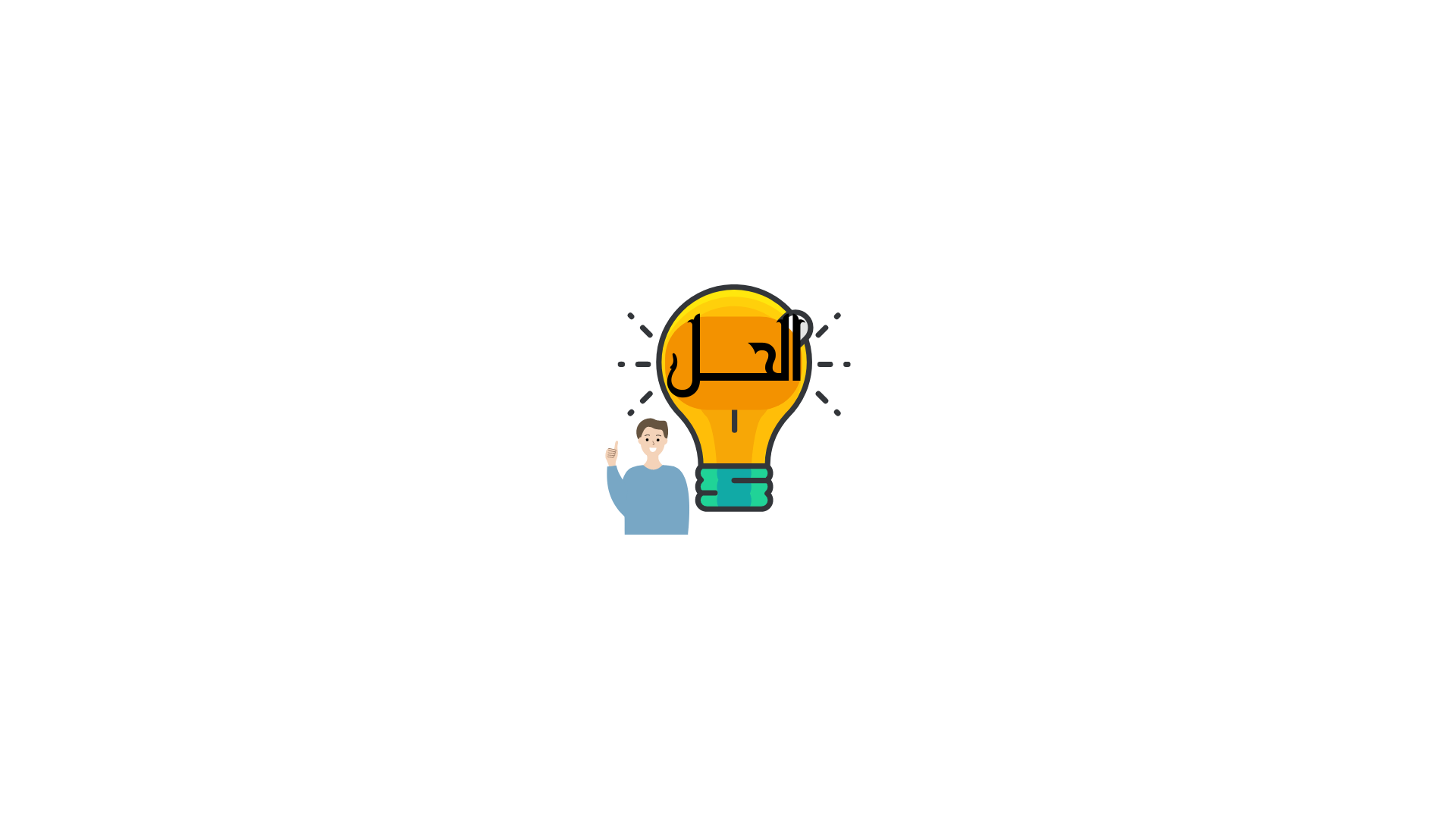 الفصل
٢
الجمع والطرح
أوجد ناتج الطرح لكل مما يأتي :
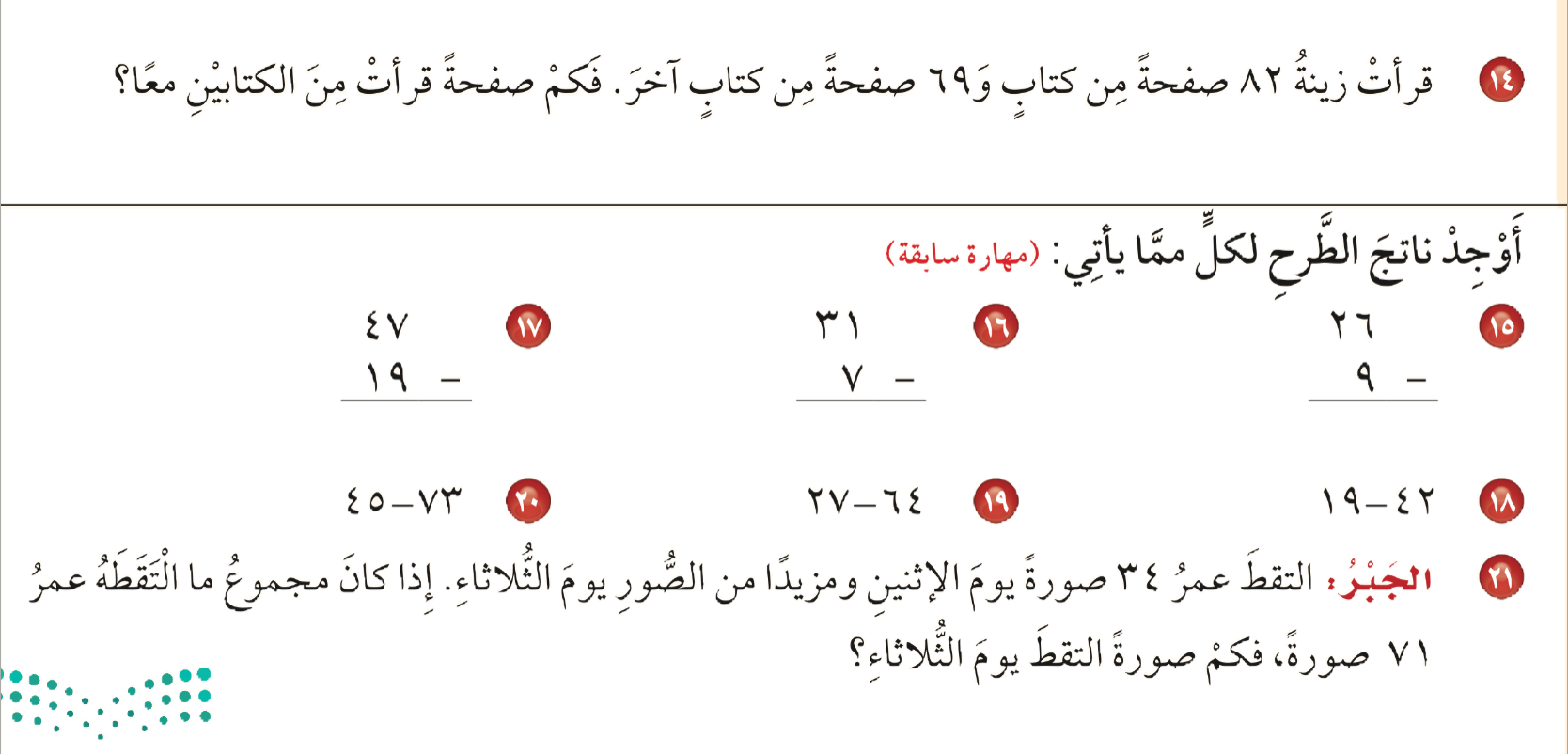 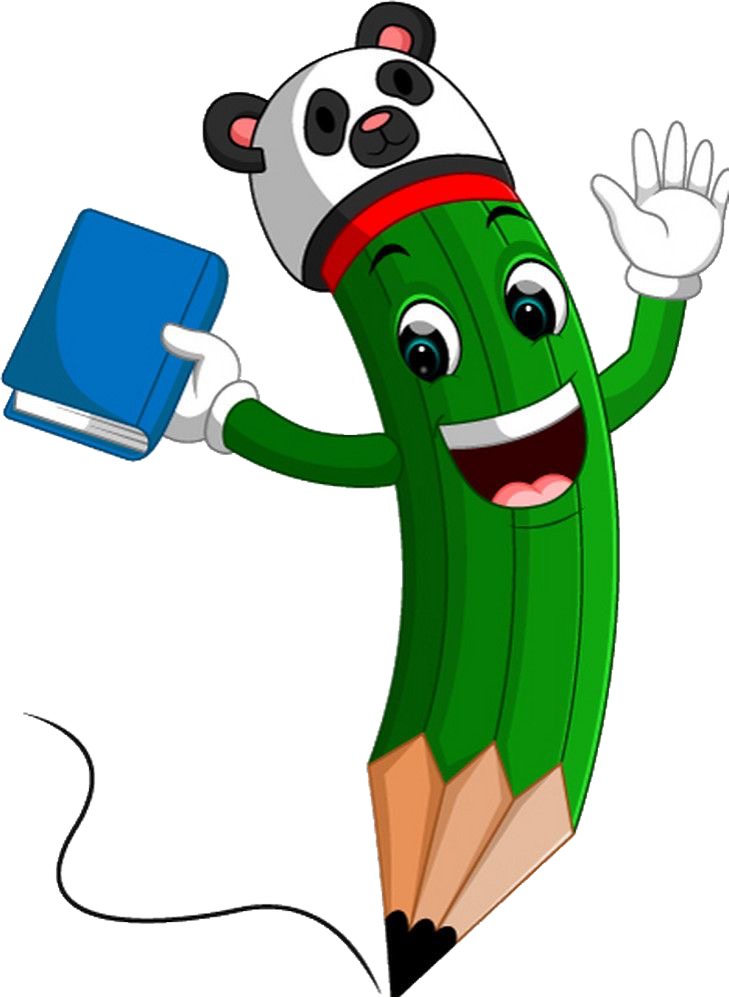 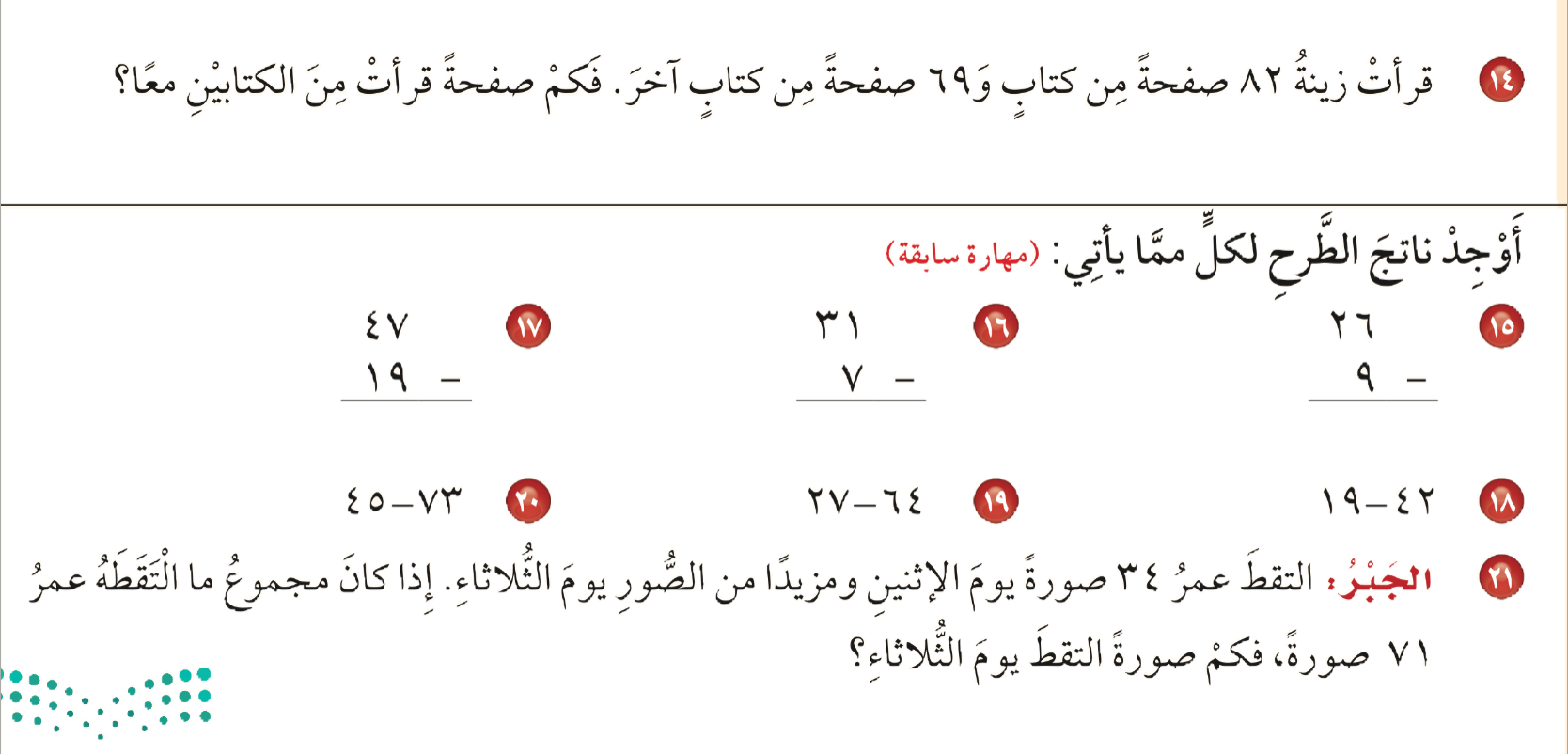 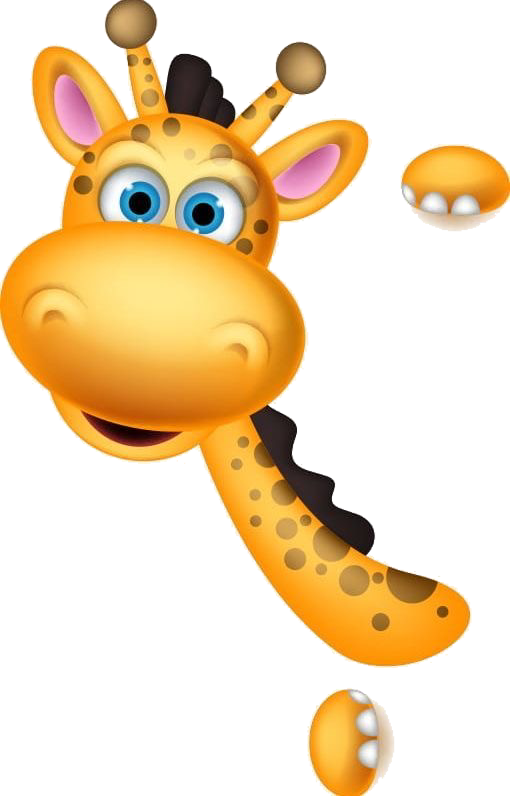 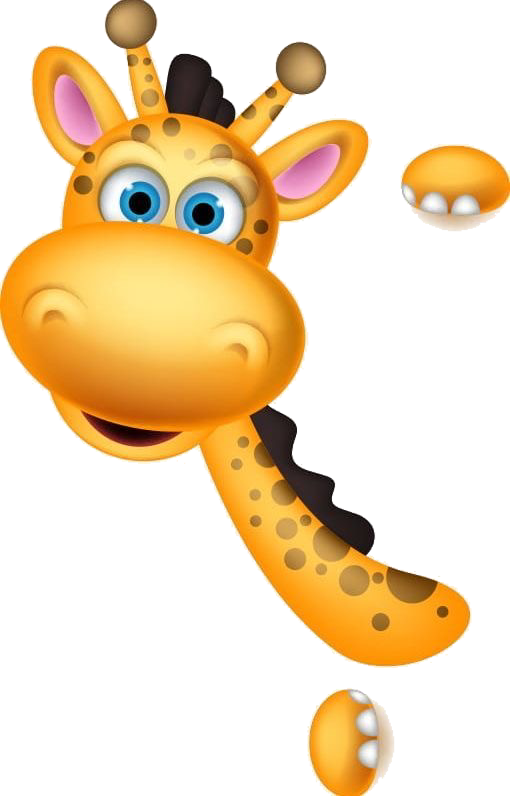 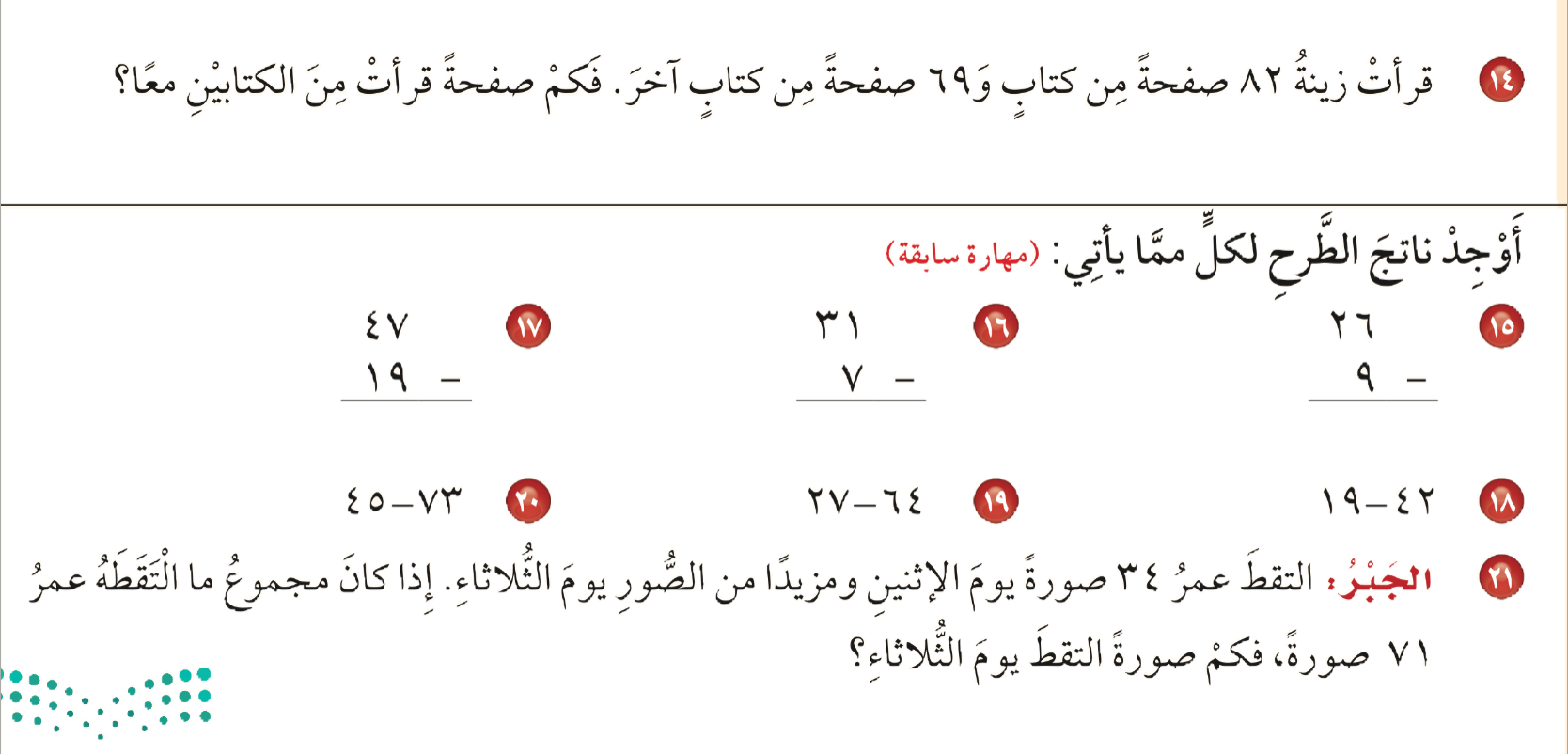 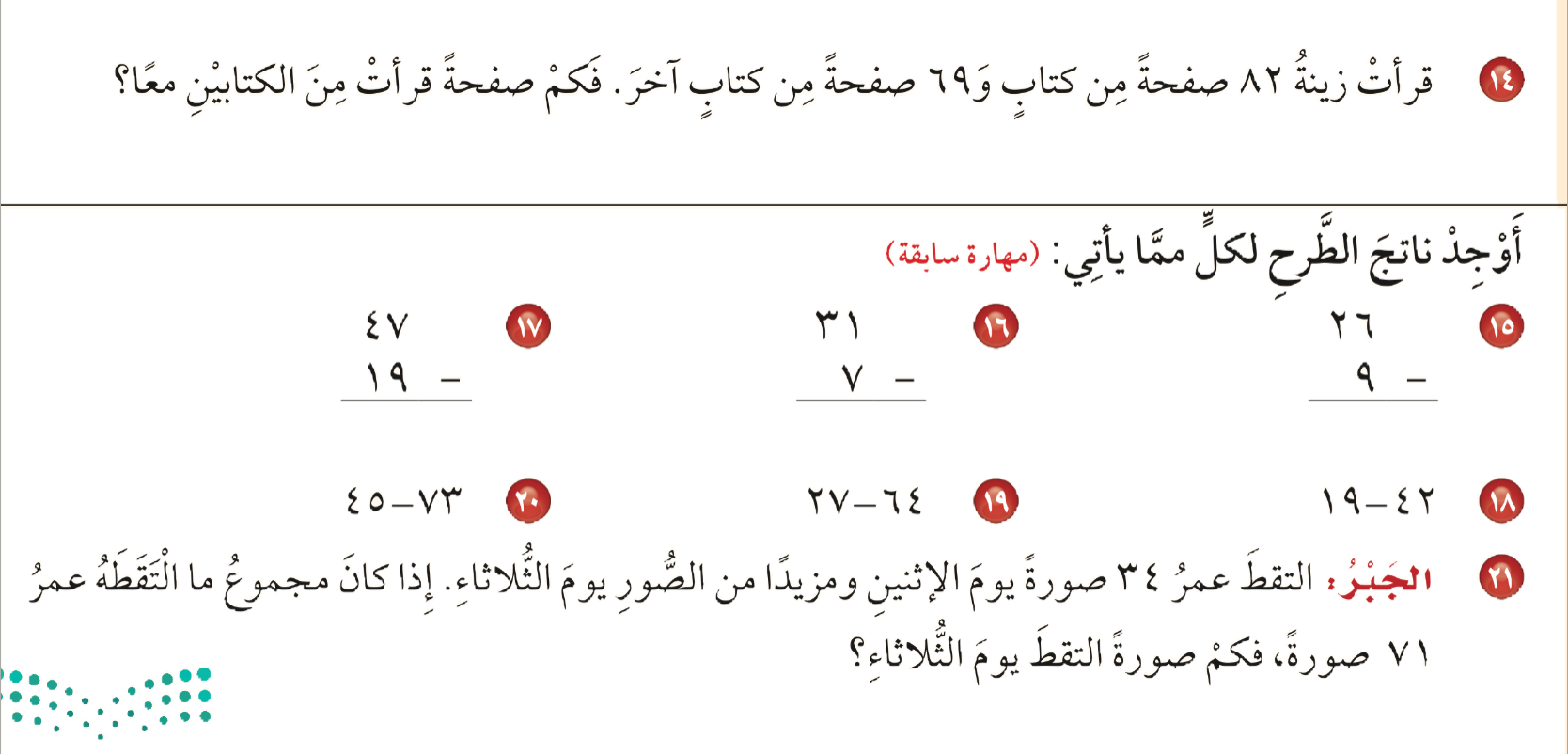 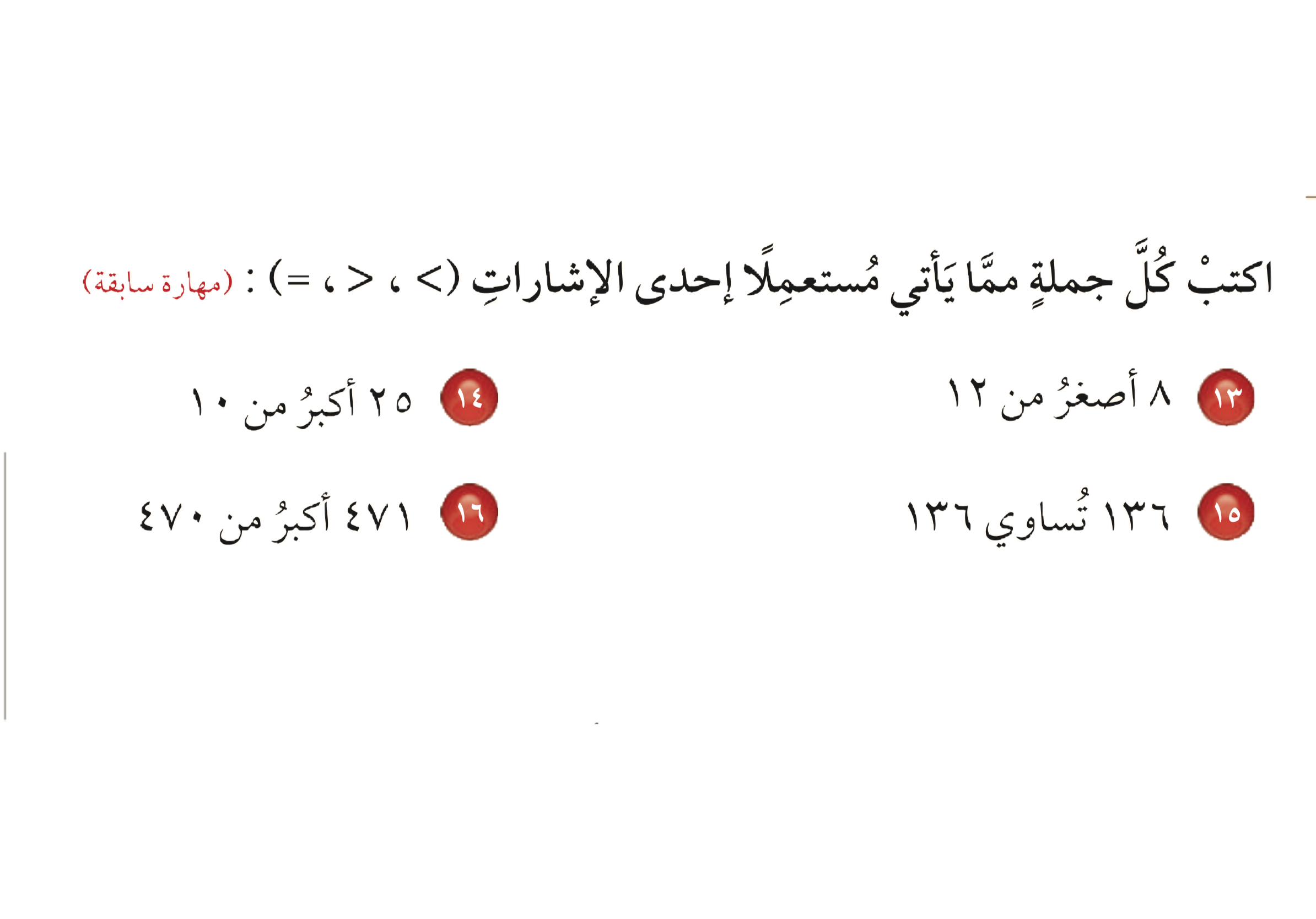 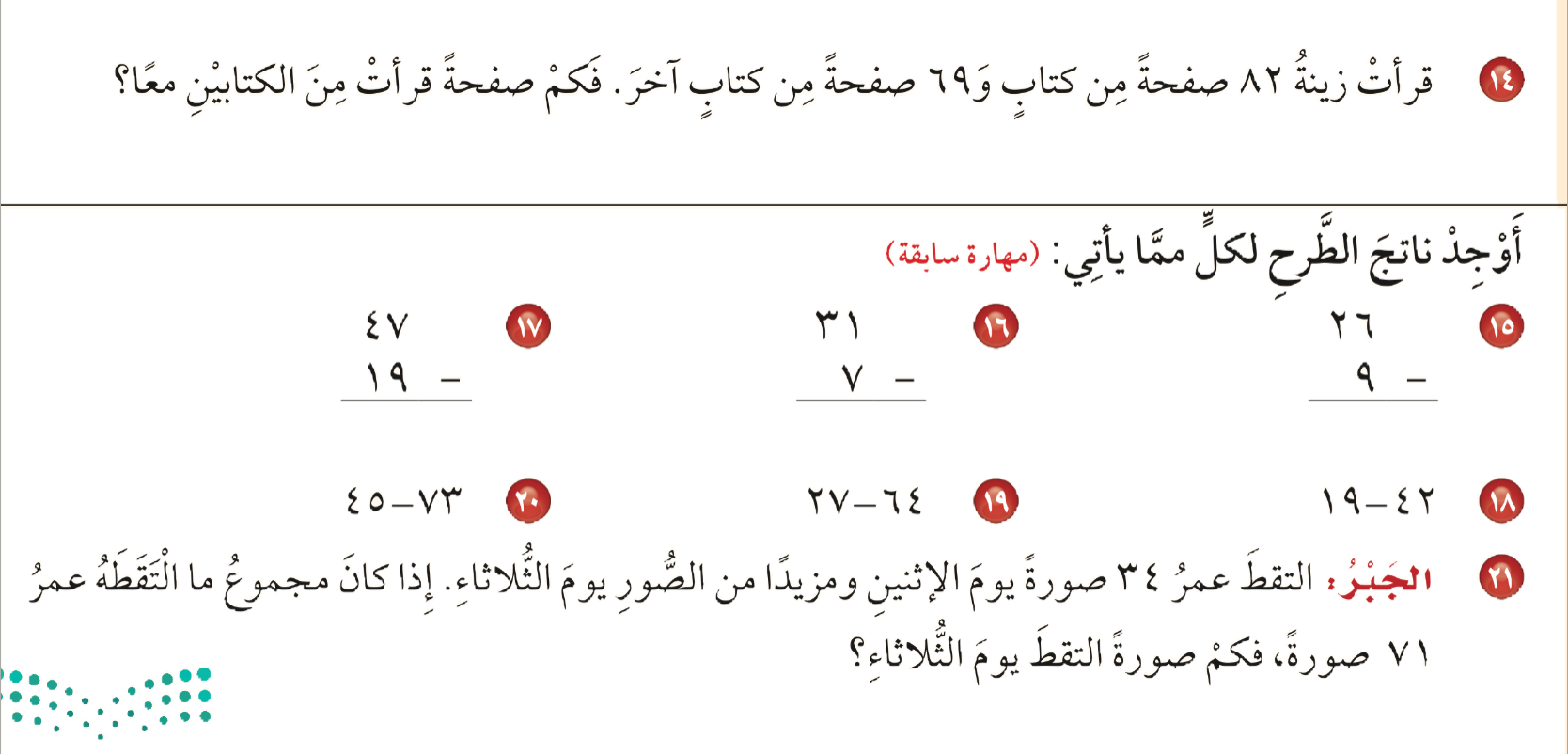 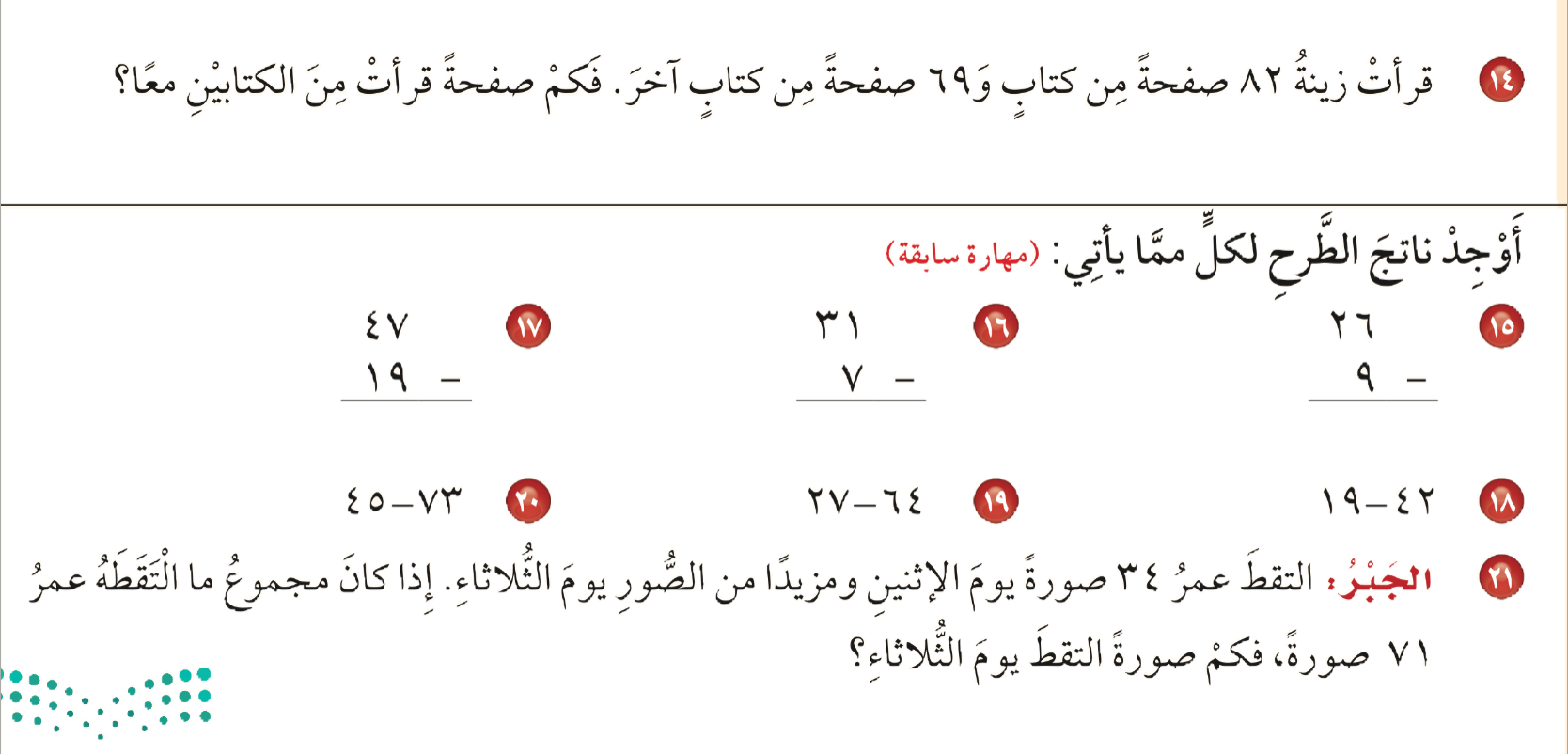 الفصل
٢
الجمع والطرح
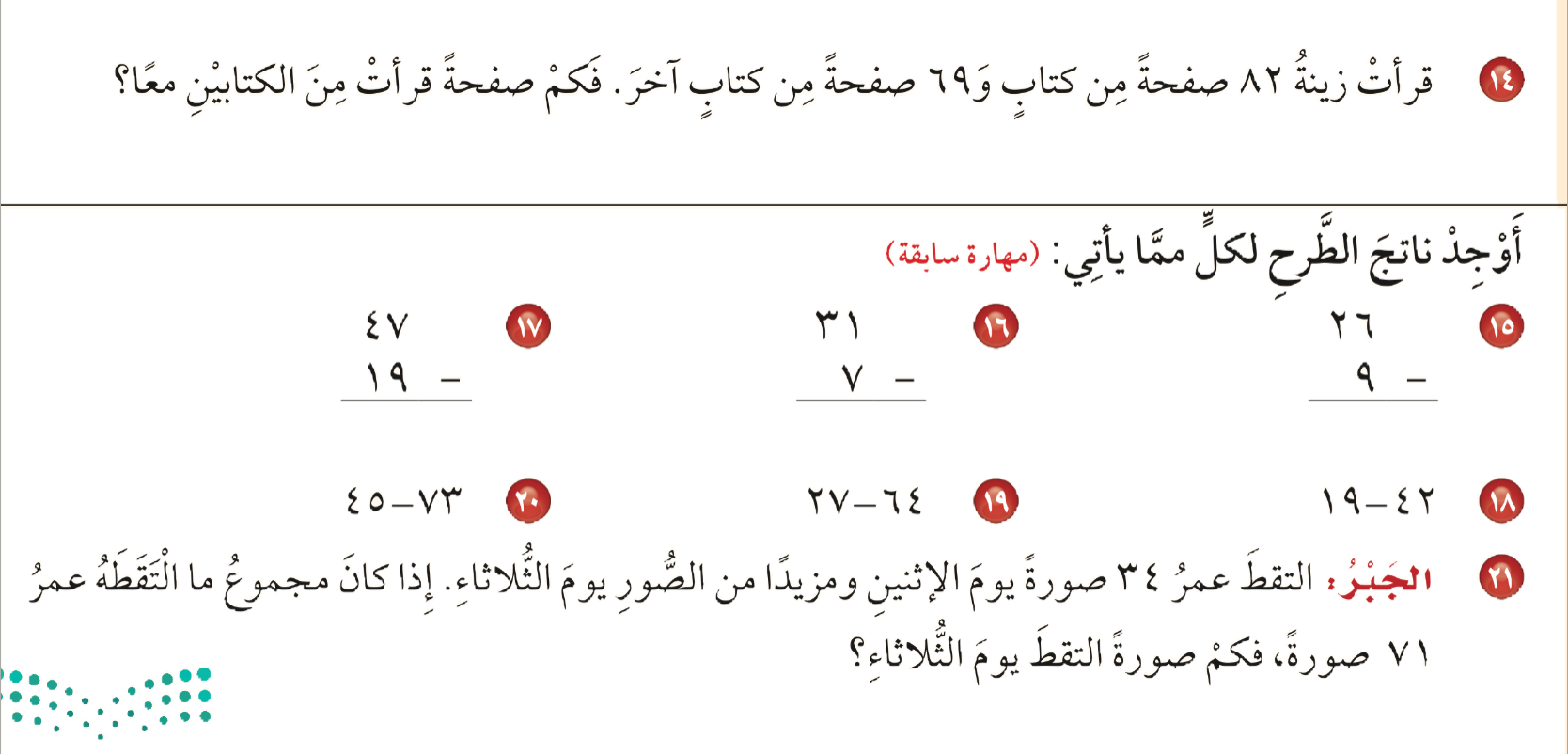 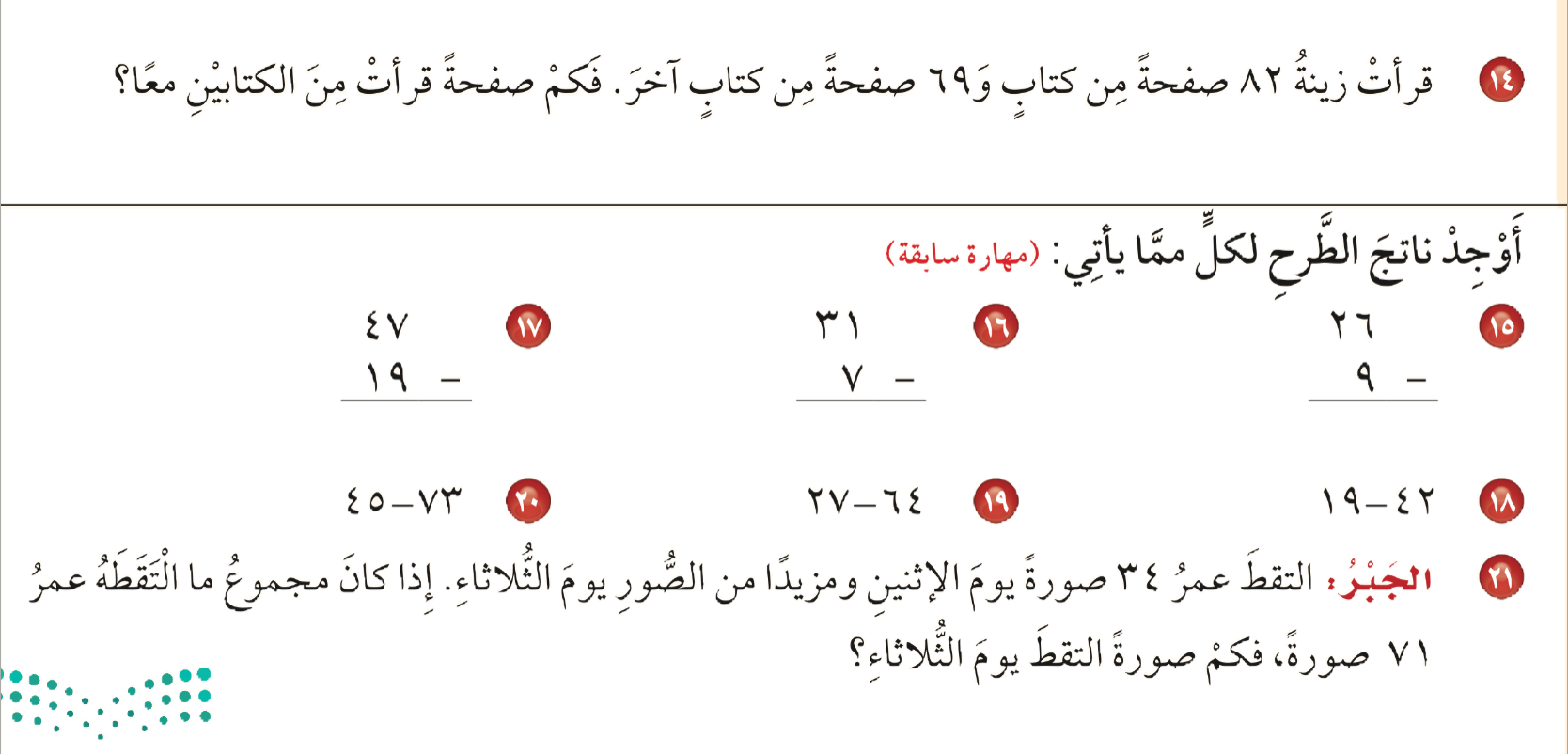 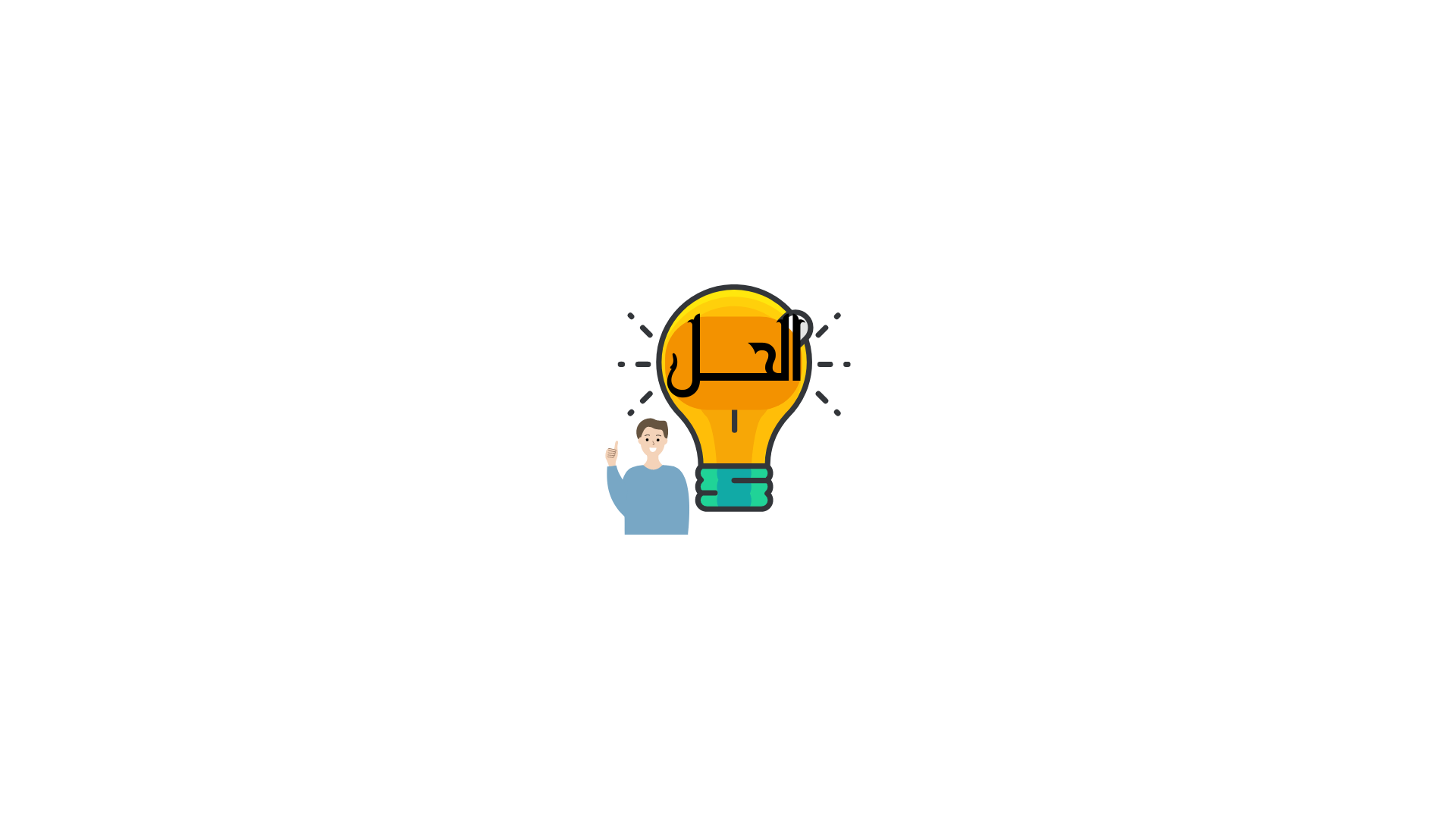 الفصل
٢
الجمع والطرح
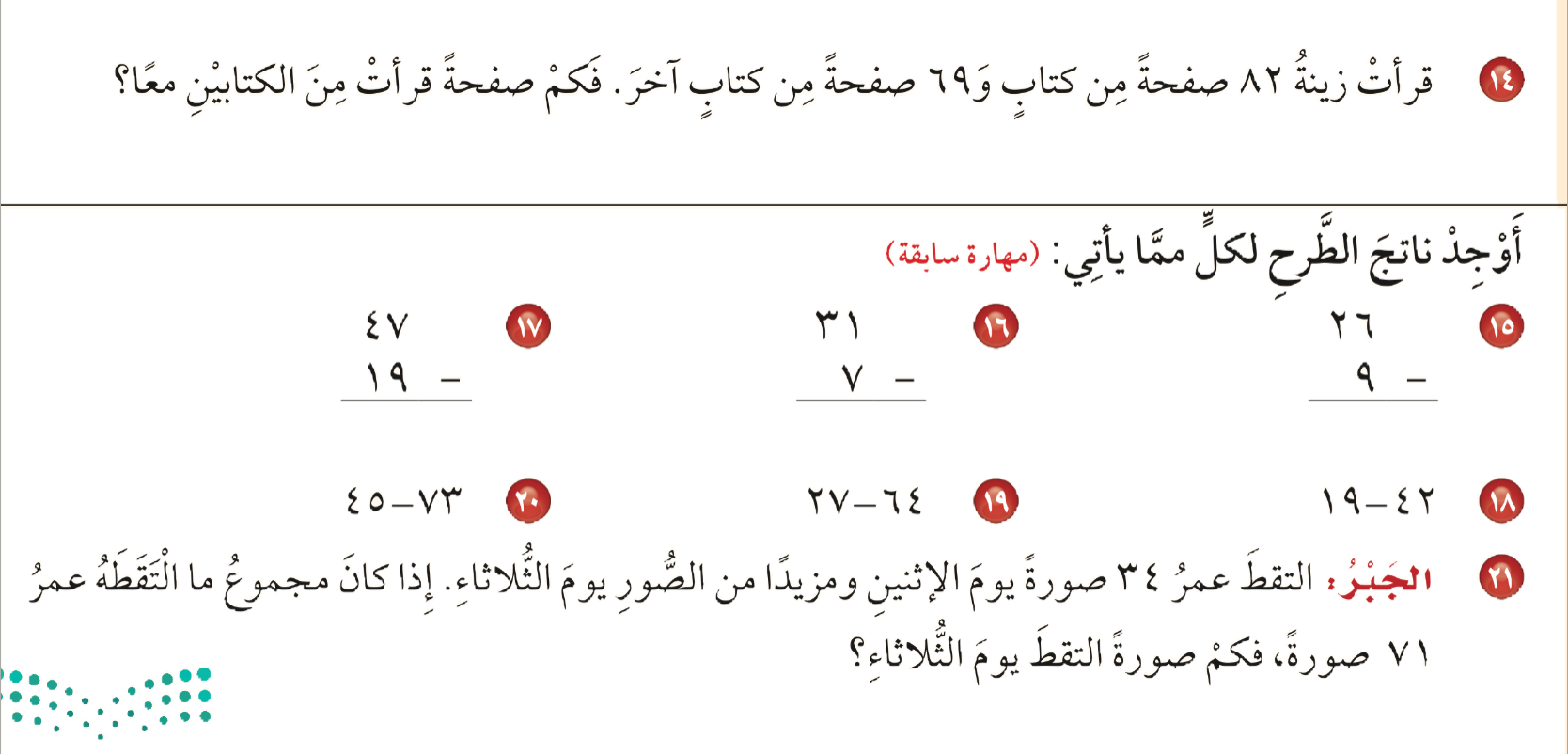 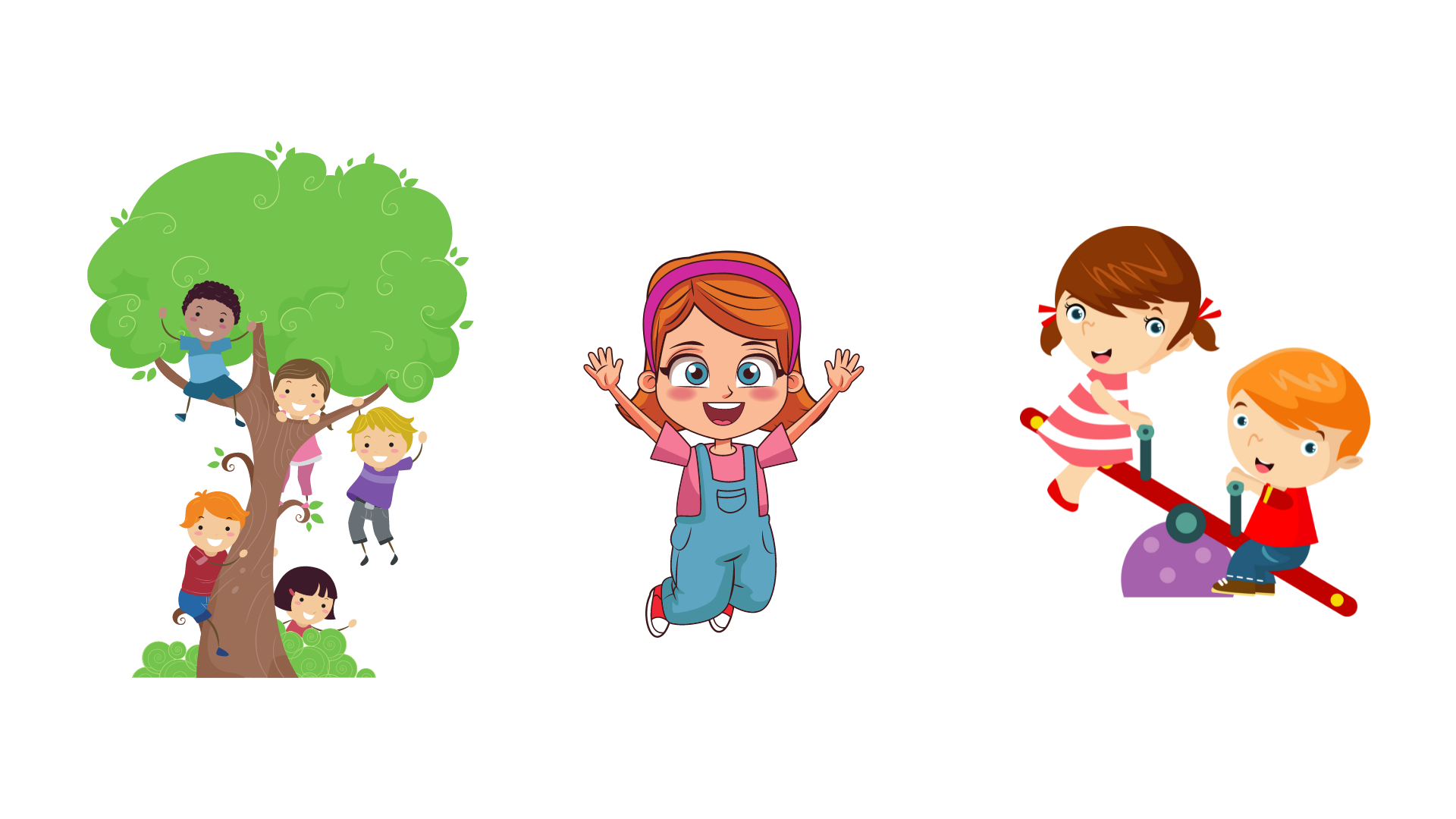 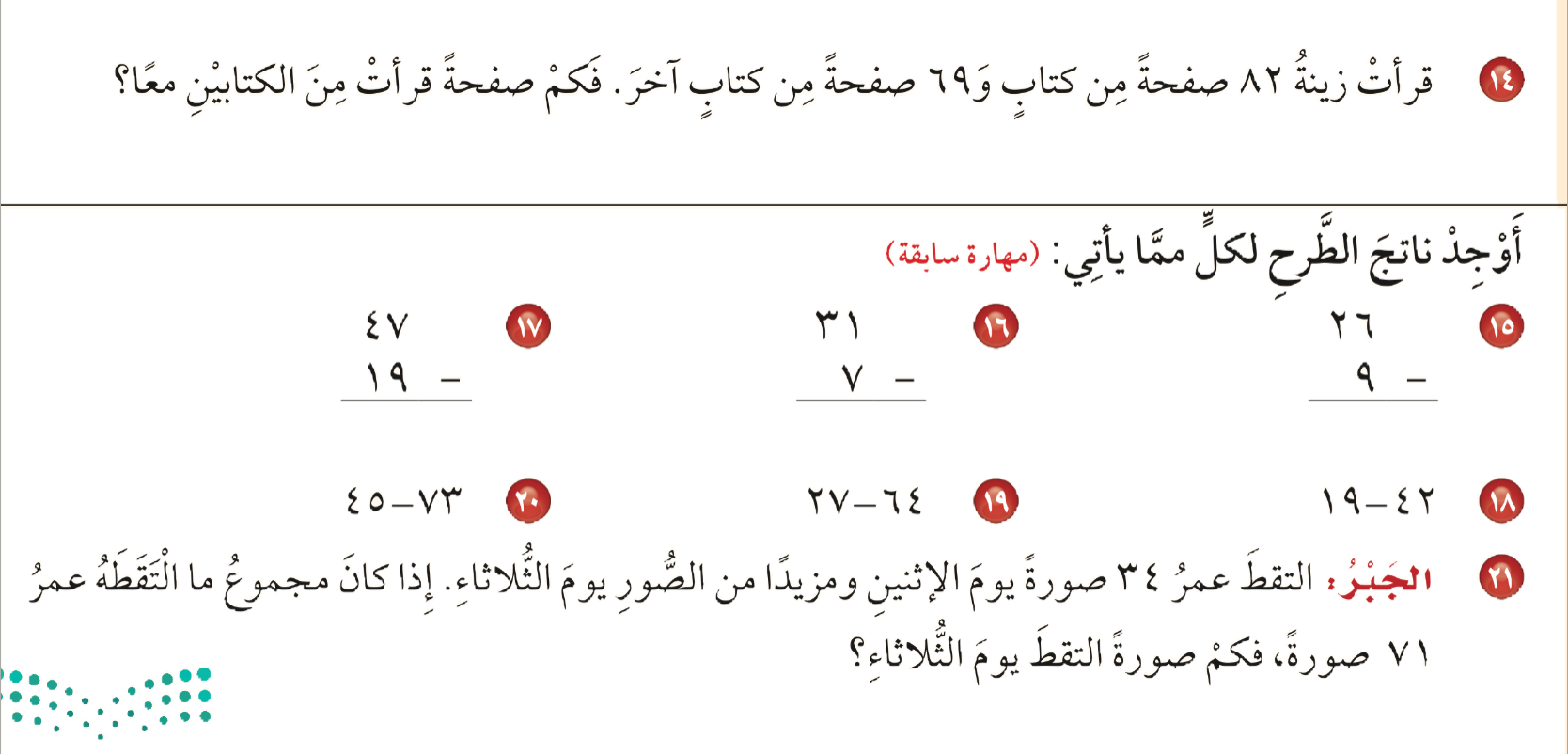 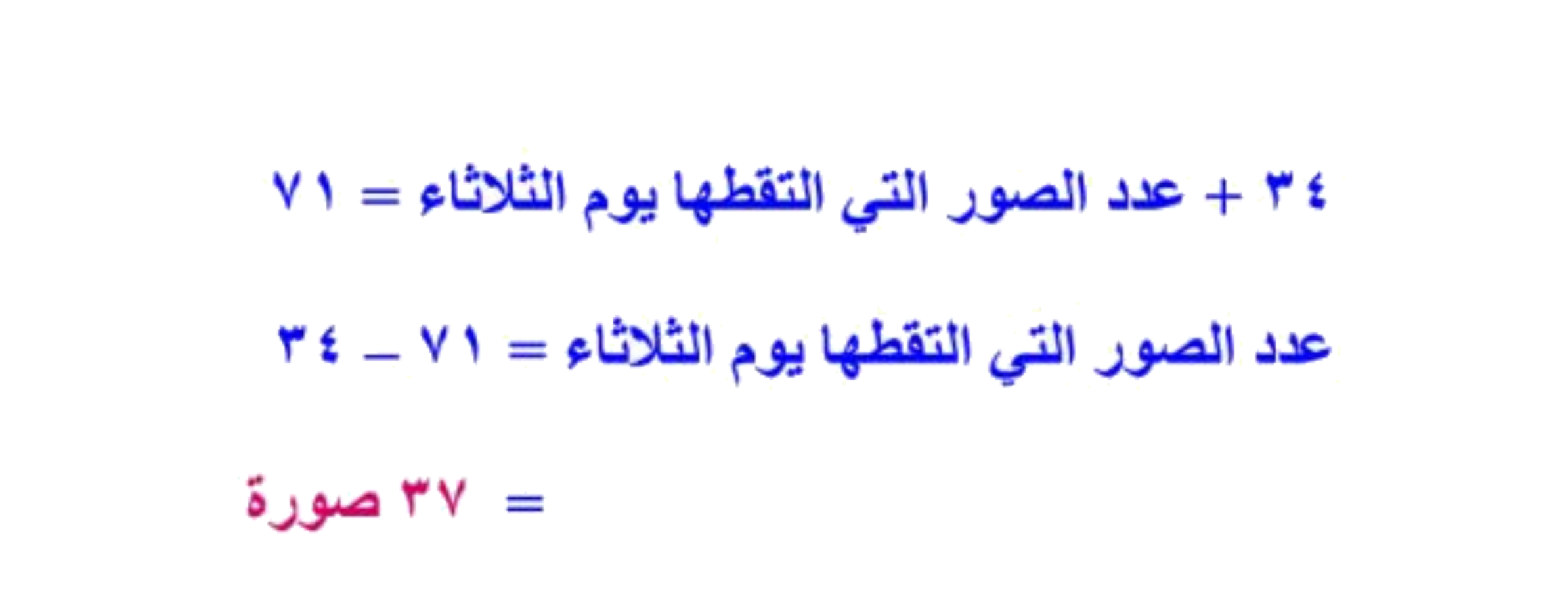 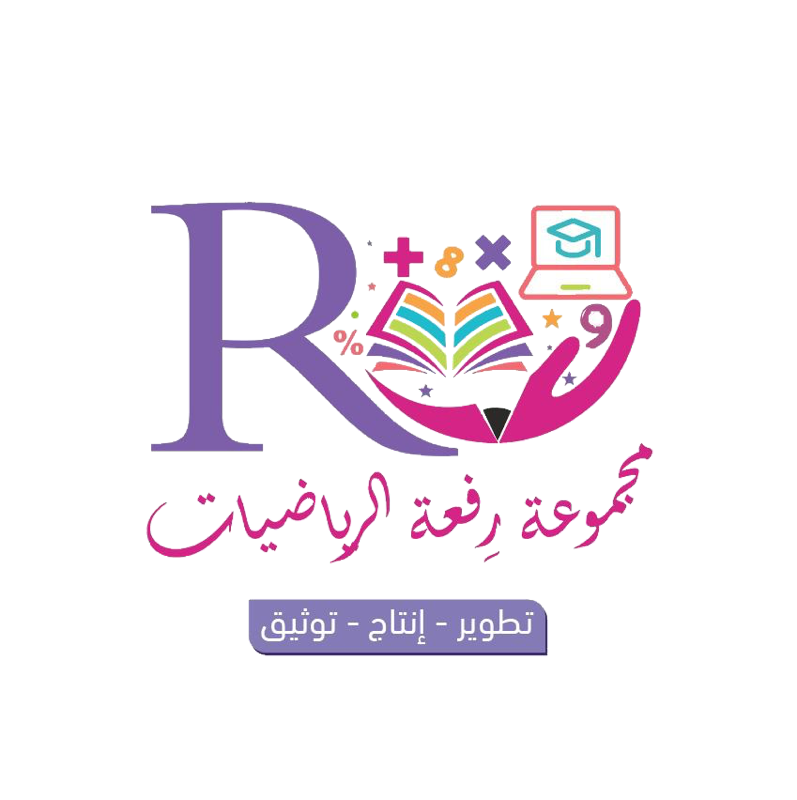 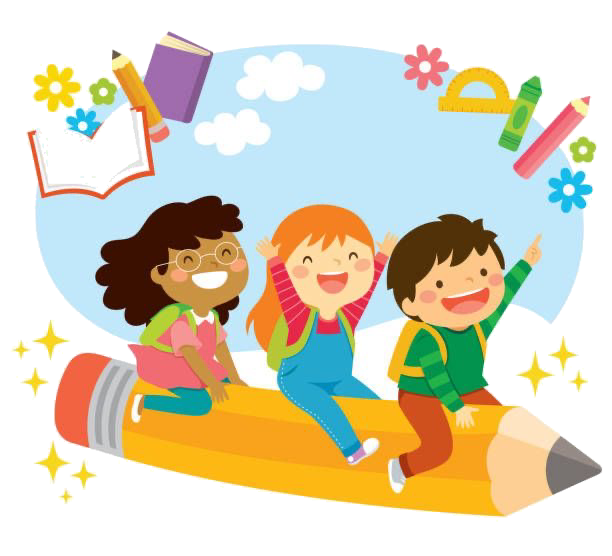 وختاماً
أتمنى لكم بداية موفقة مكللة بالتفوق والنجاح
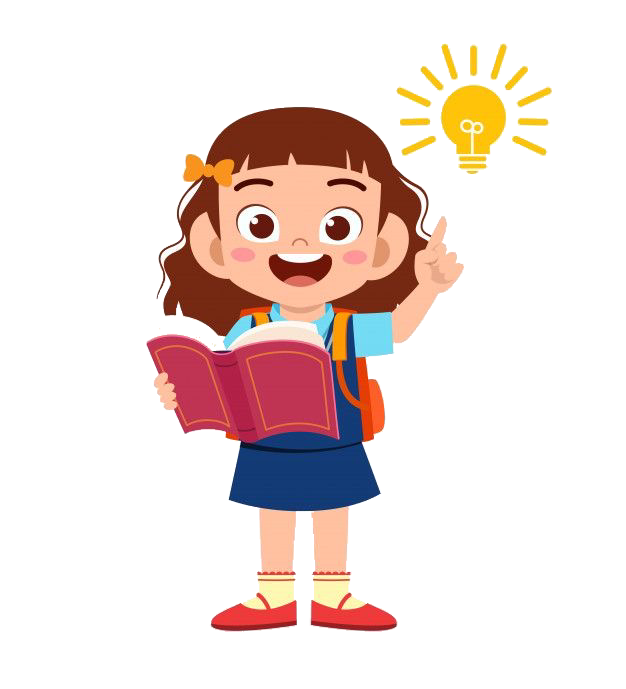